2016 State Qualifiers Contest Retail ID
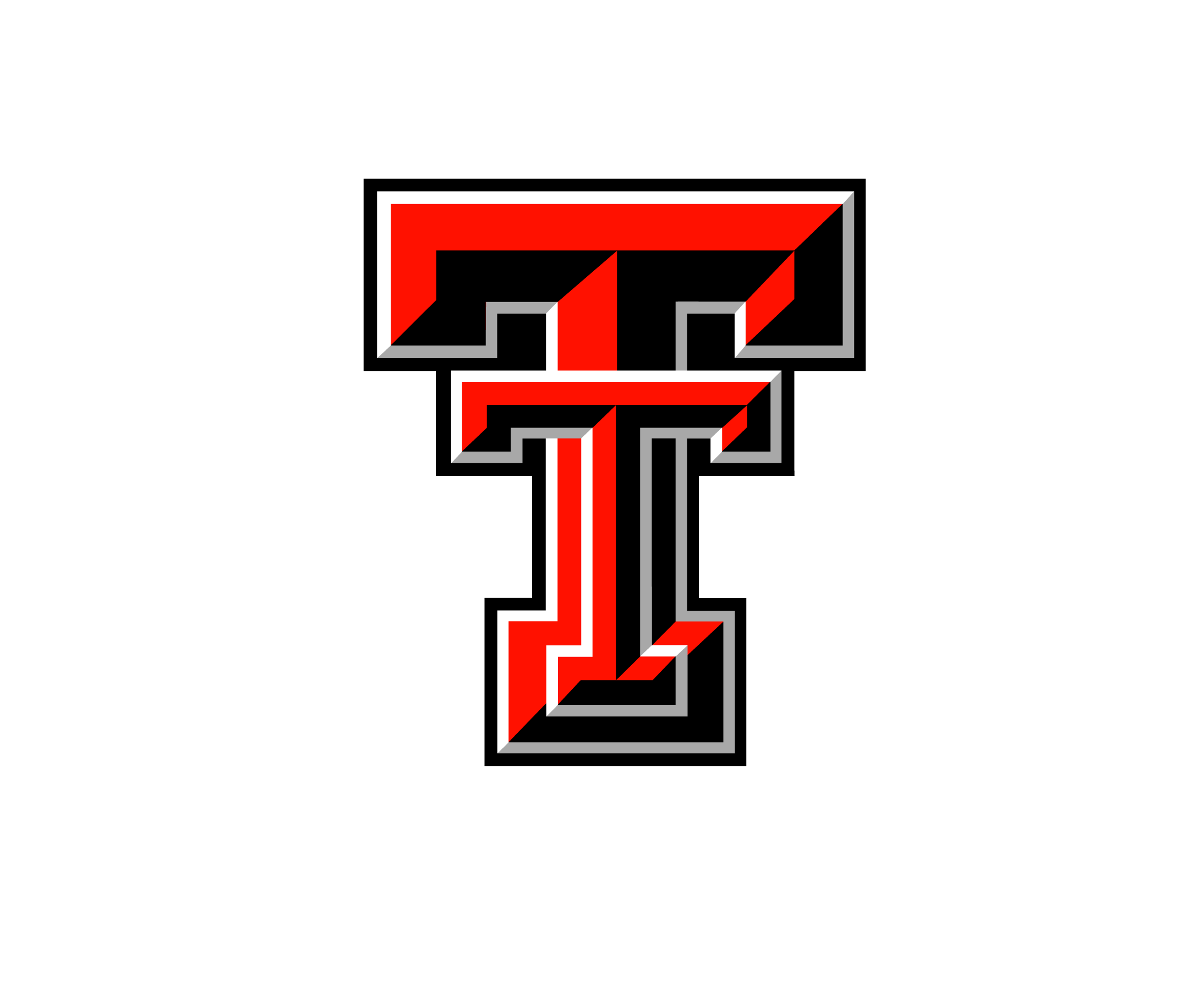 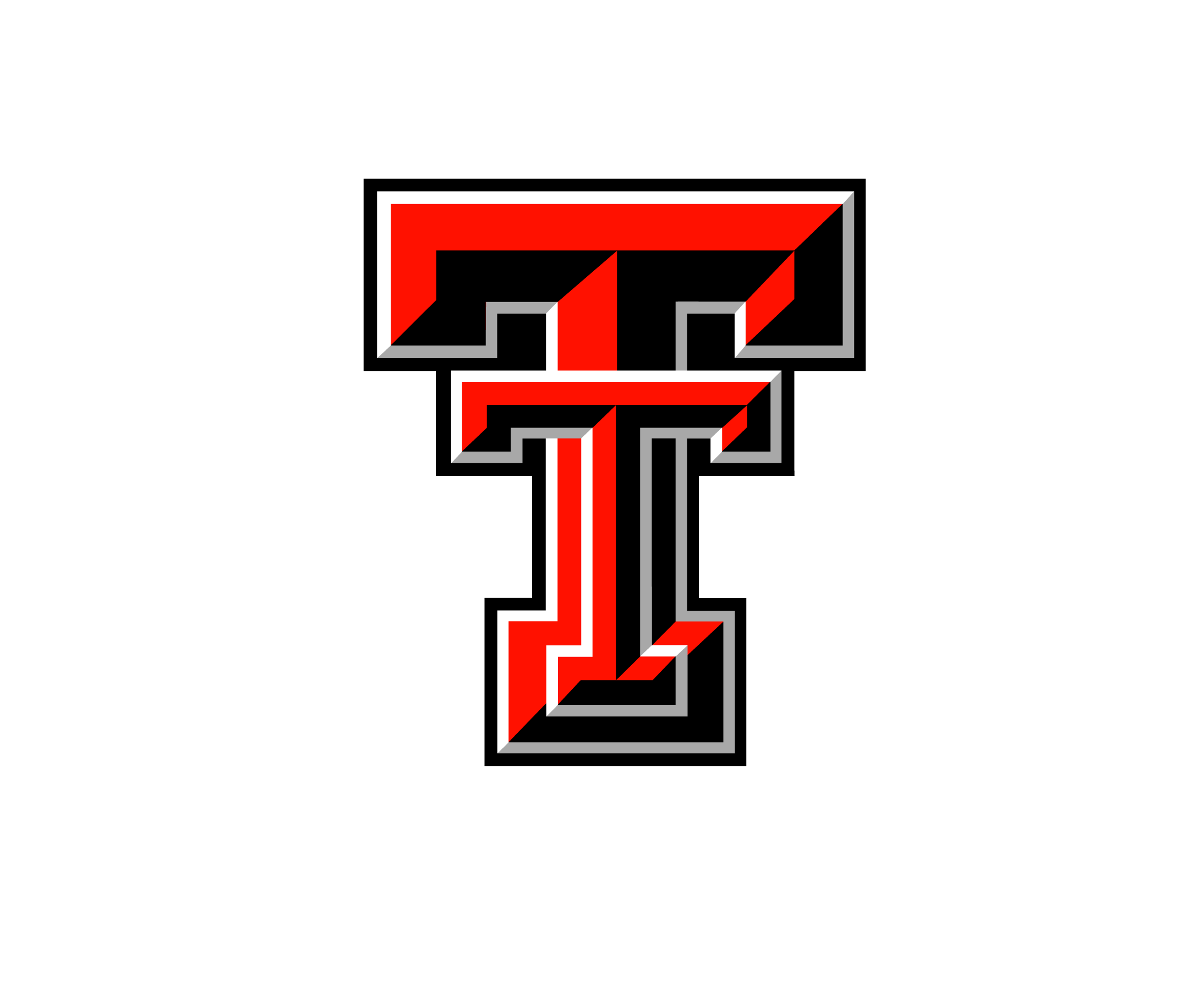 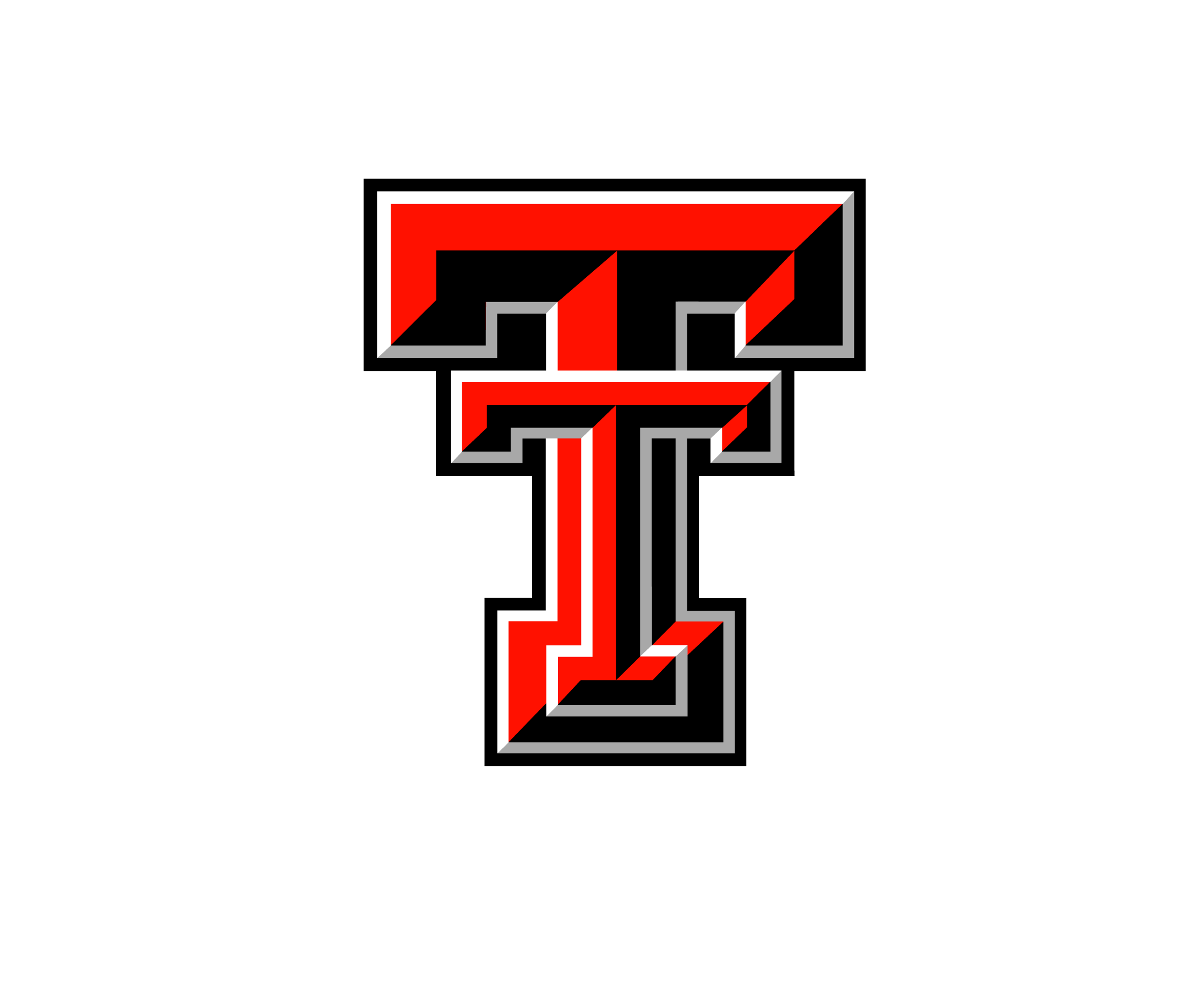 Lamb, Various, Shank, M
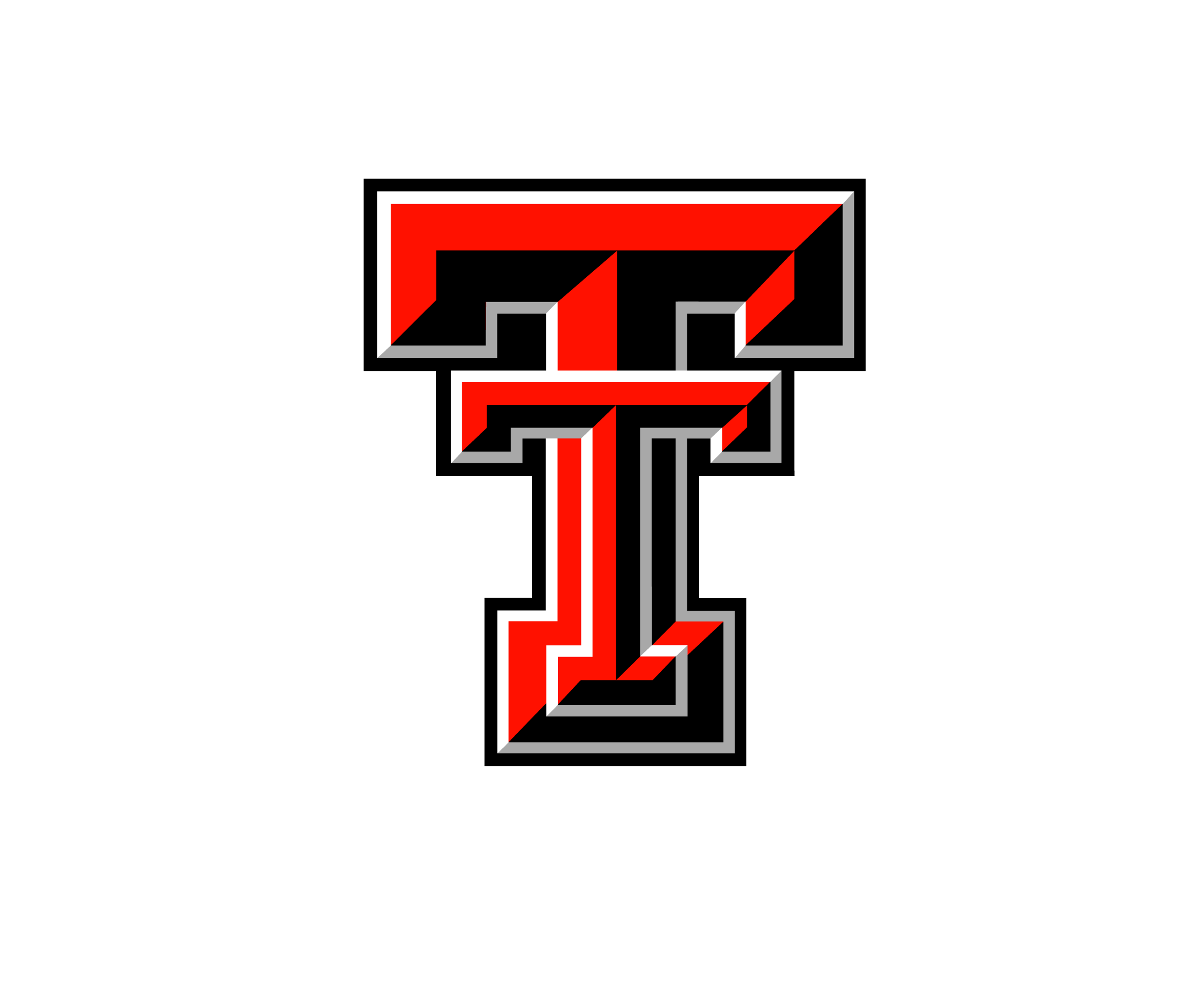 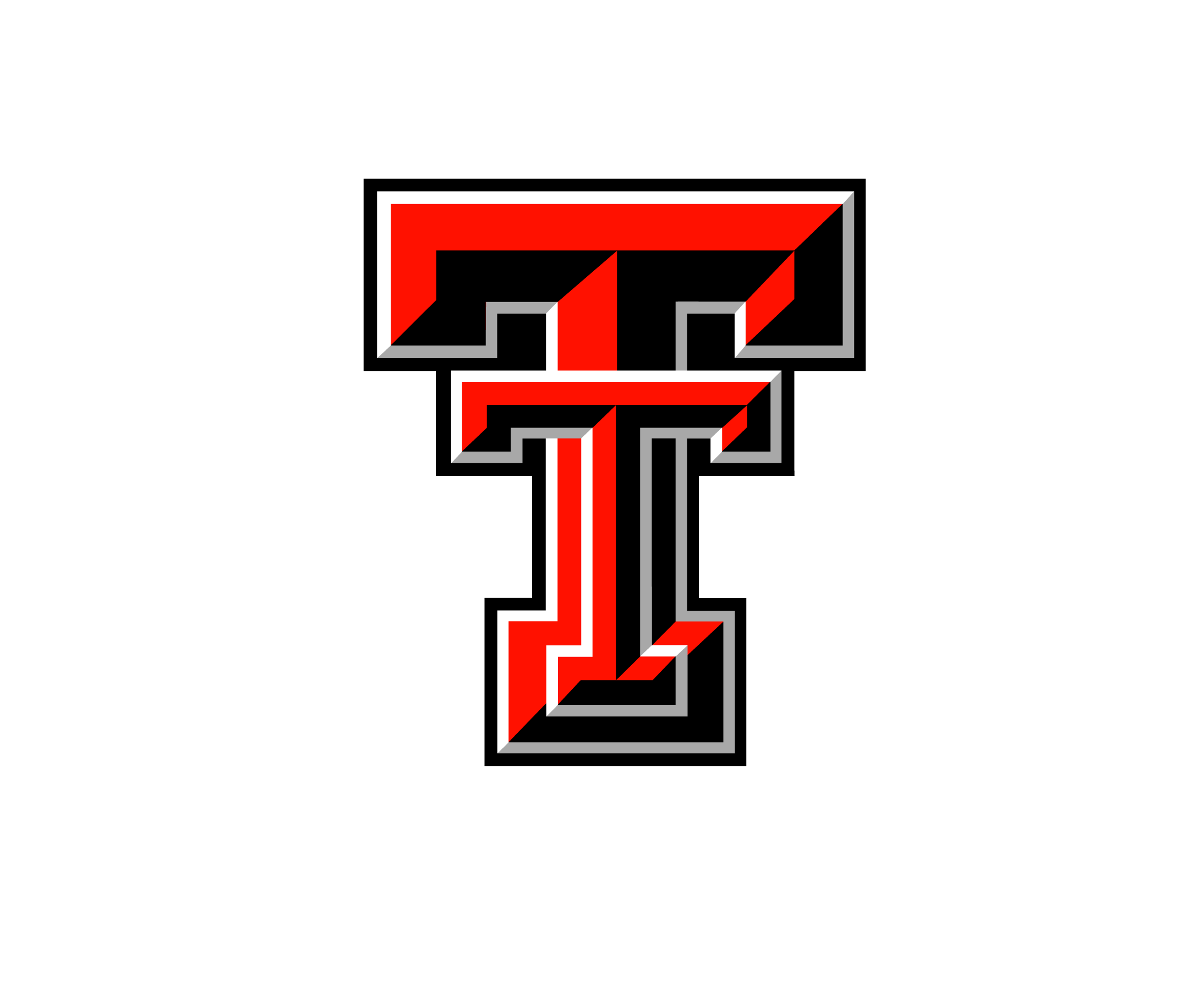 Lamb, Breast, Denver Style Ribs, D/M
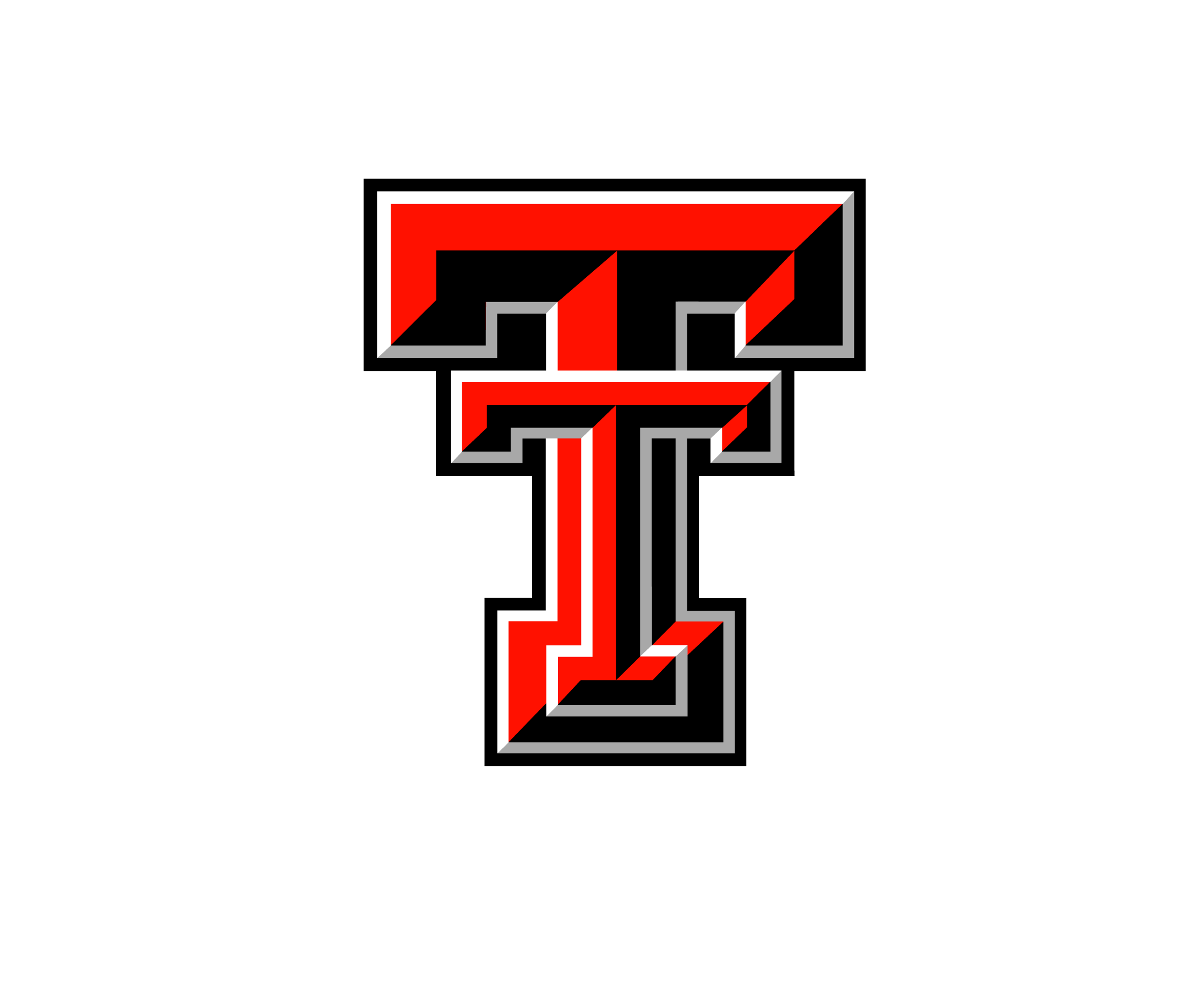 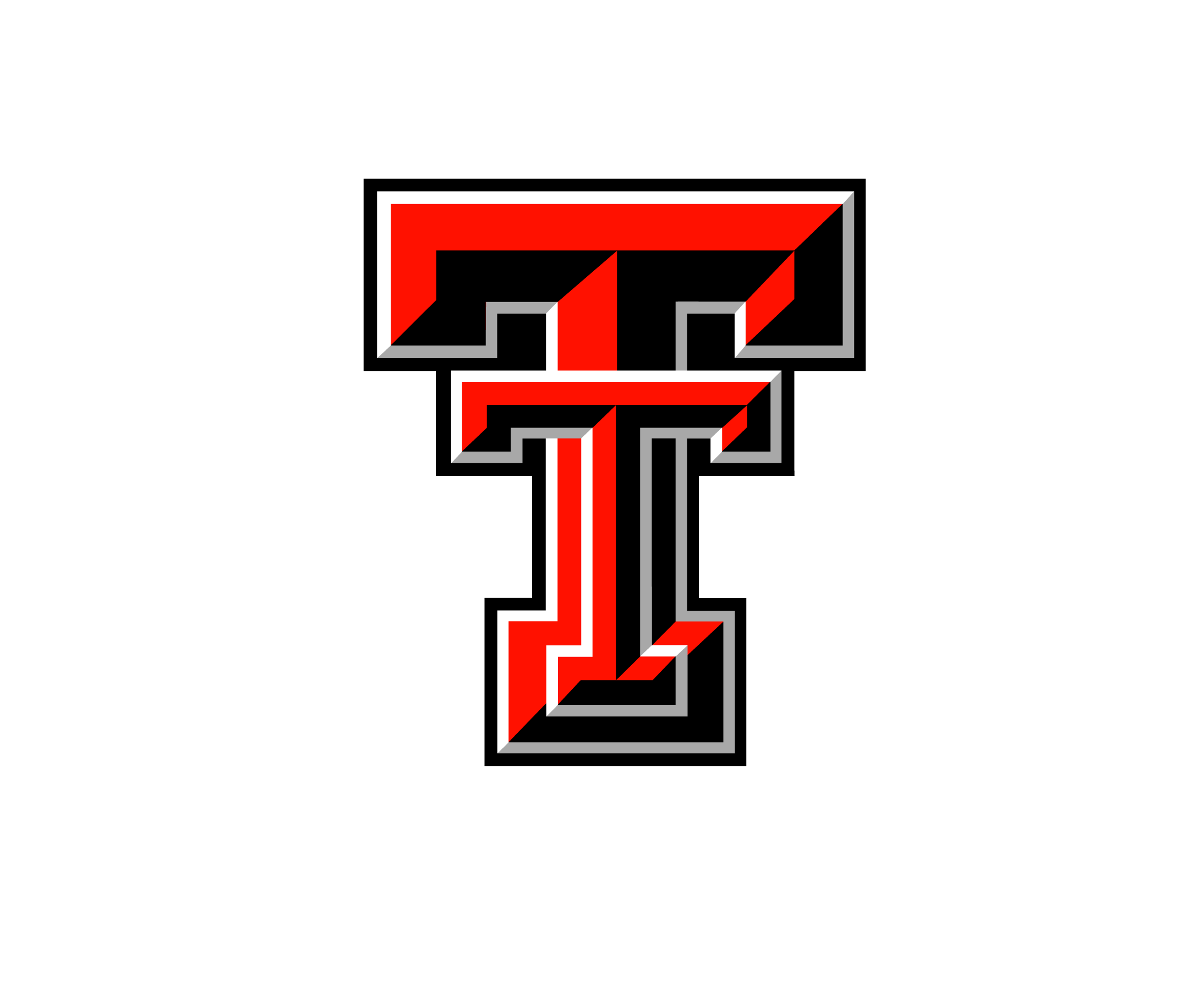 Pork, Various, Hocks, M
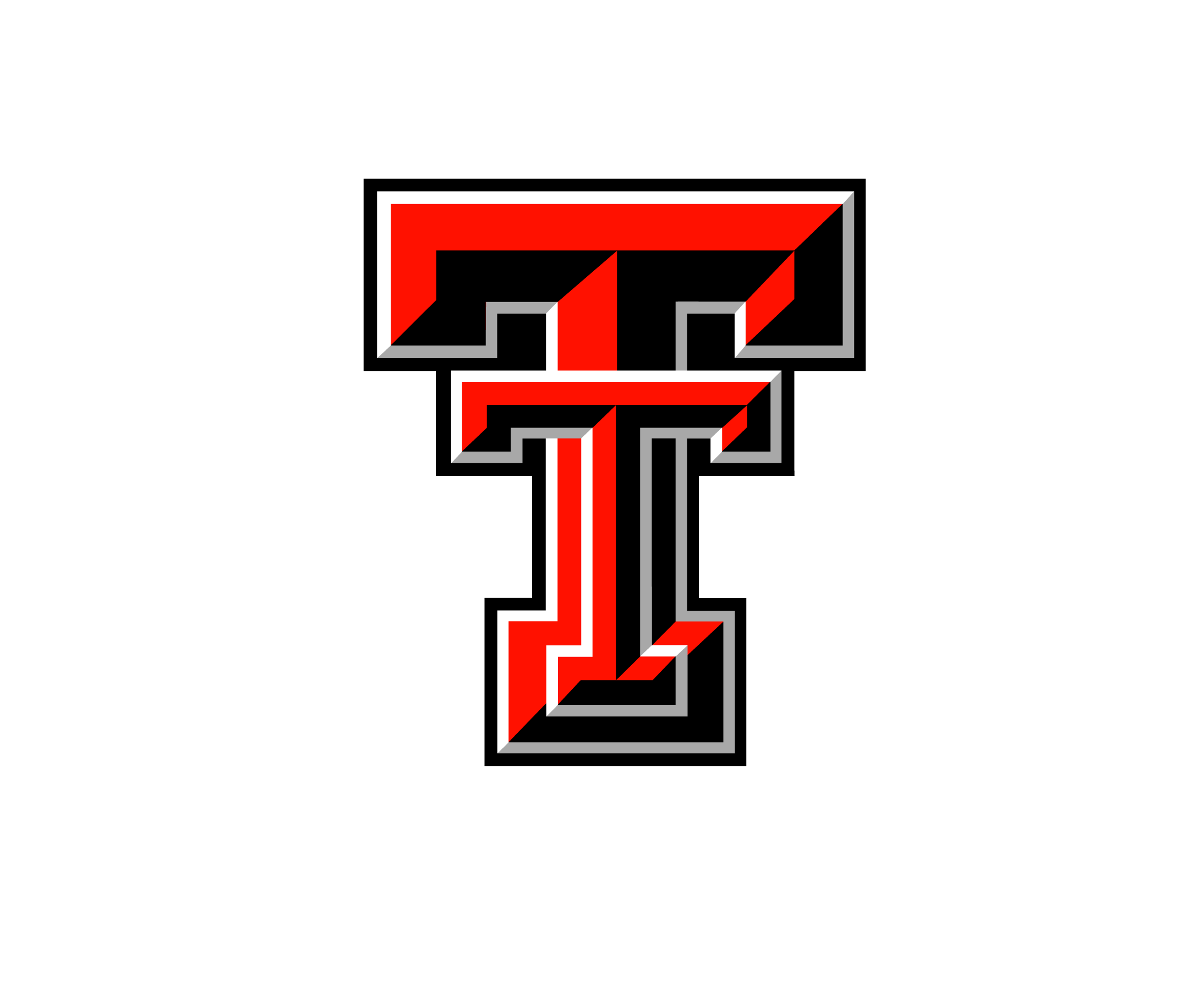 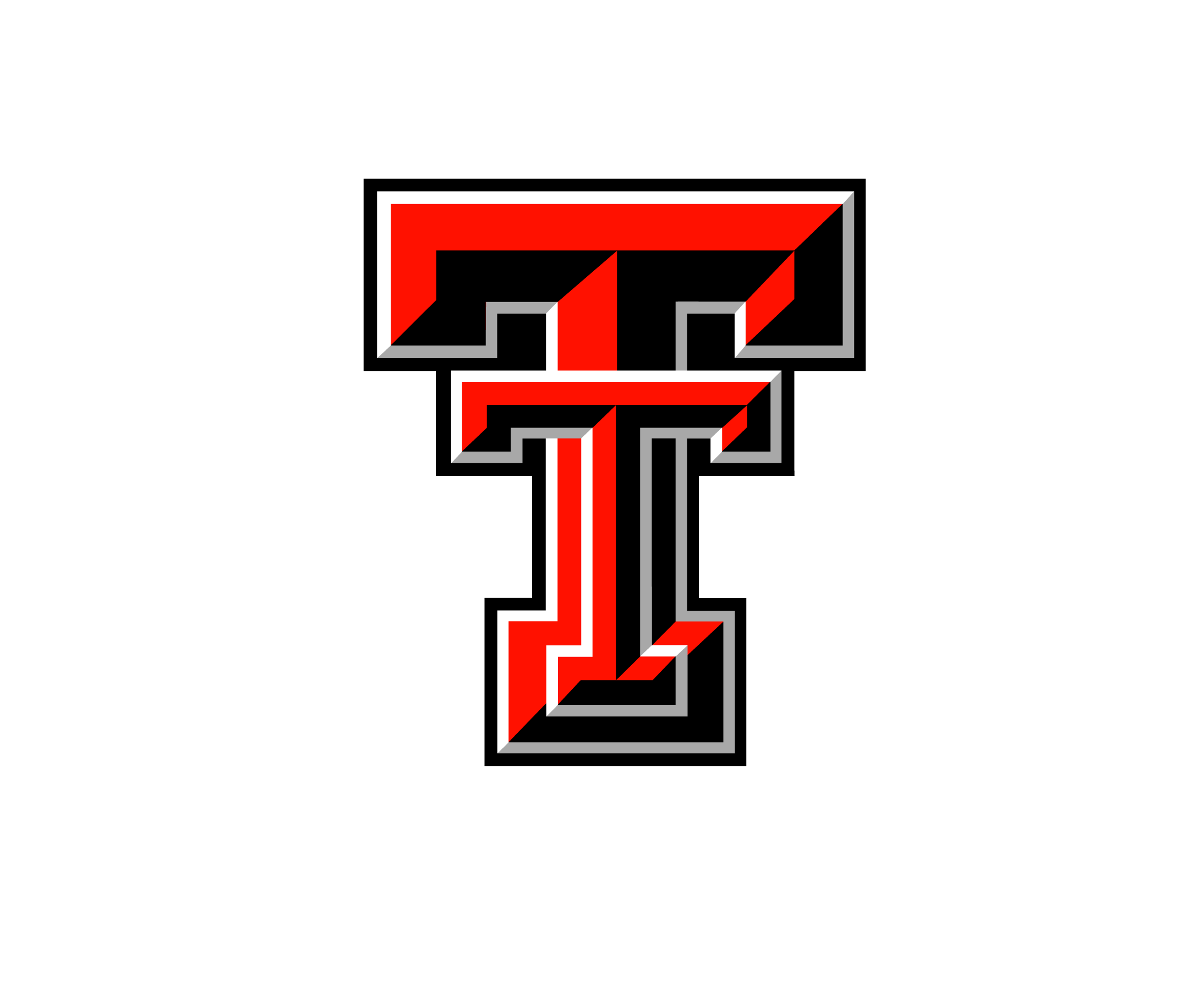 Beef, Loin, Top Loin Steak, D
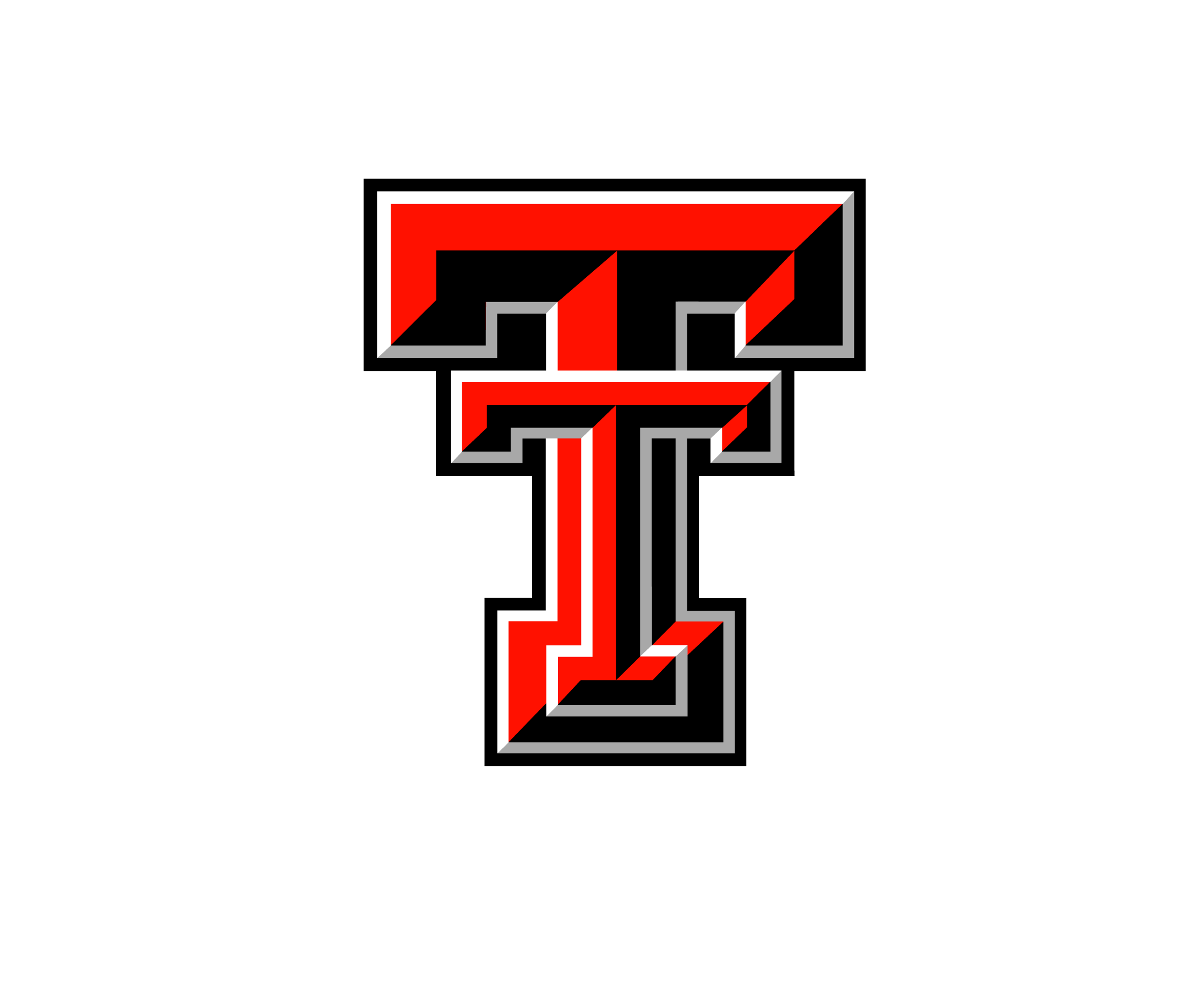 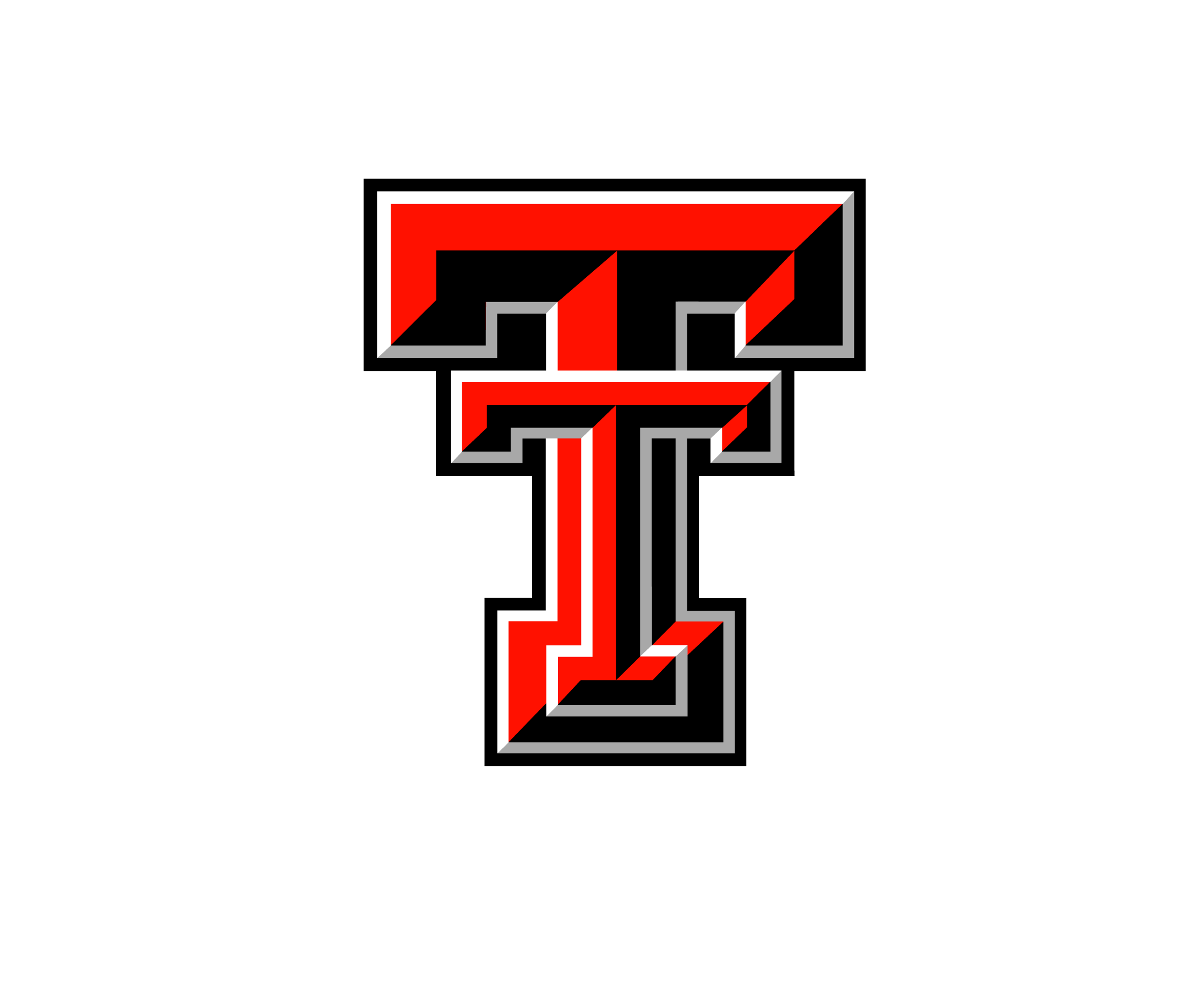 Pork, Shoulder, Arm Steak, D/M
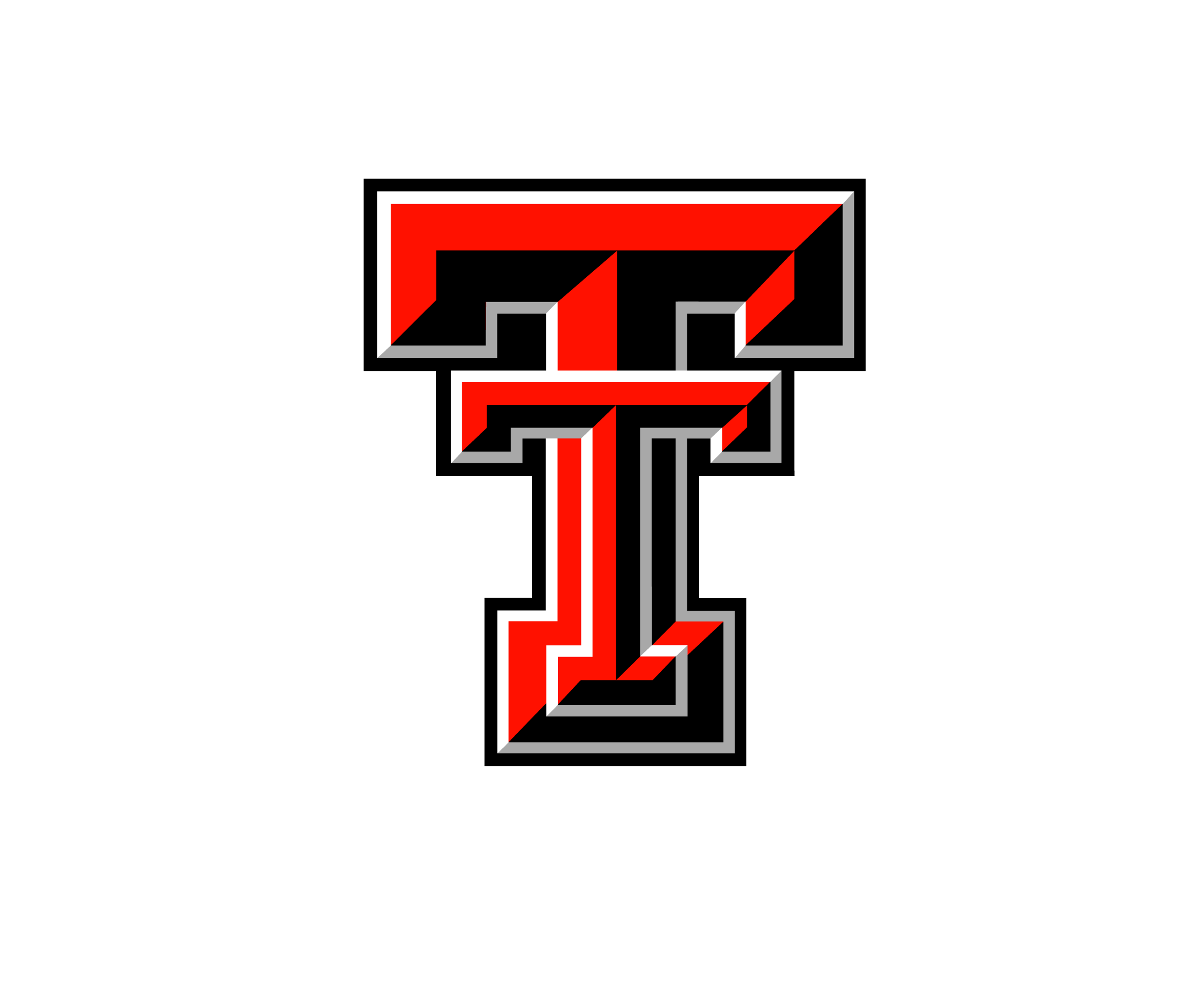 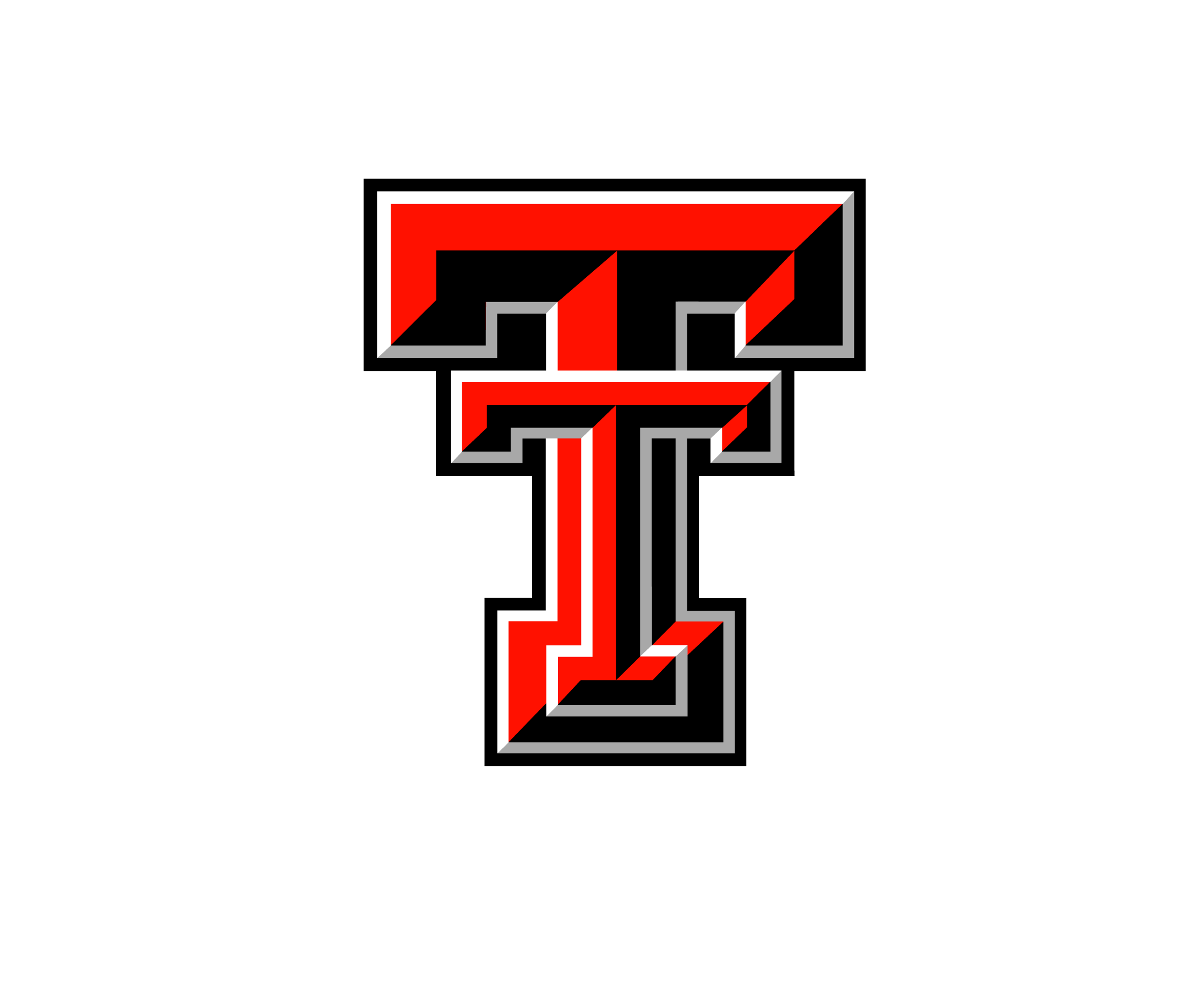 Lamb, Leg, Sirloin Chop, D
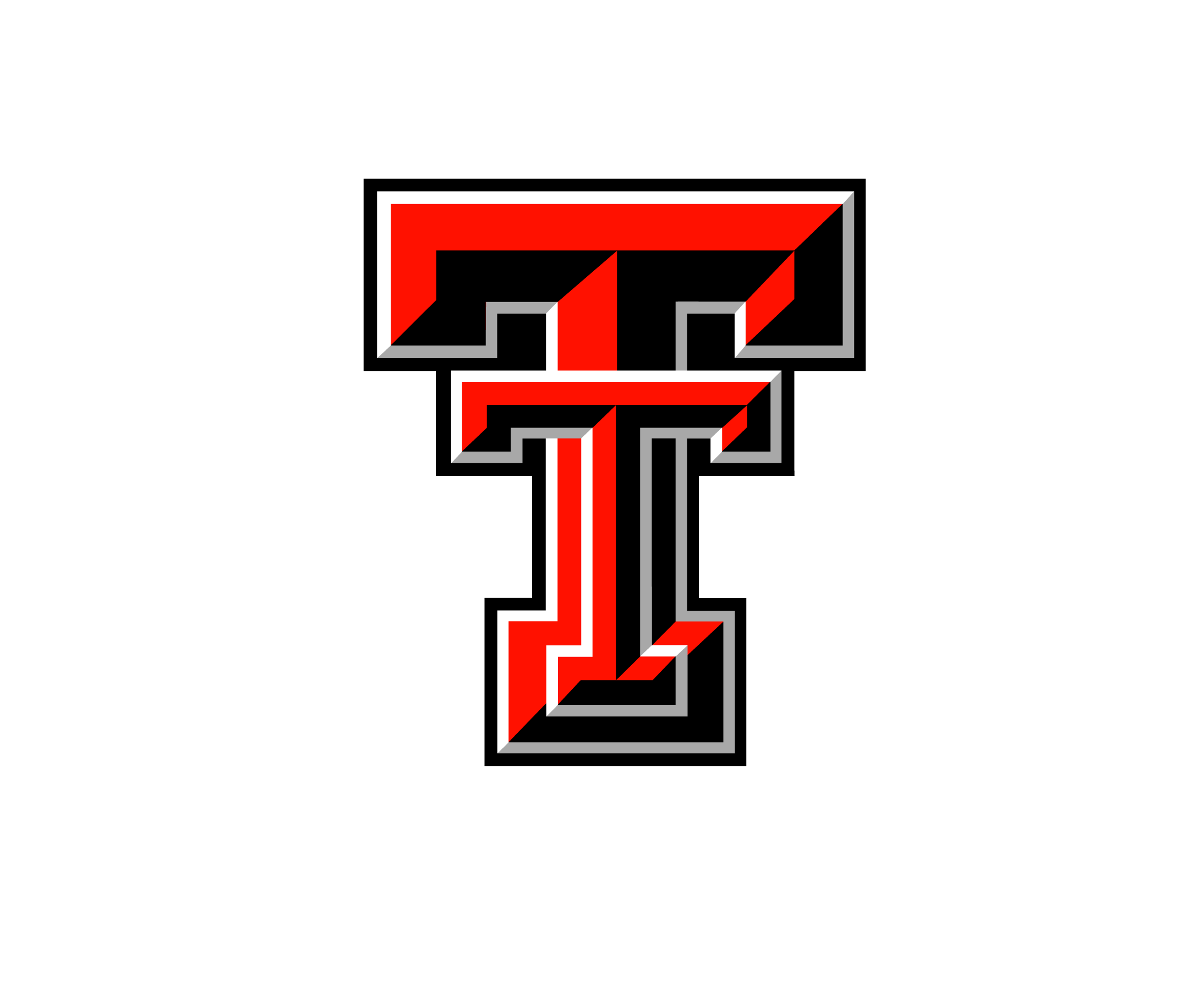 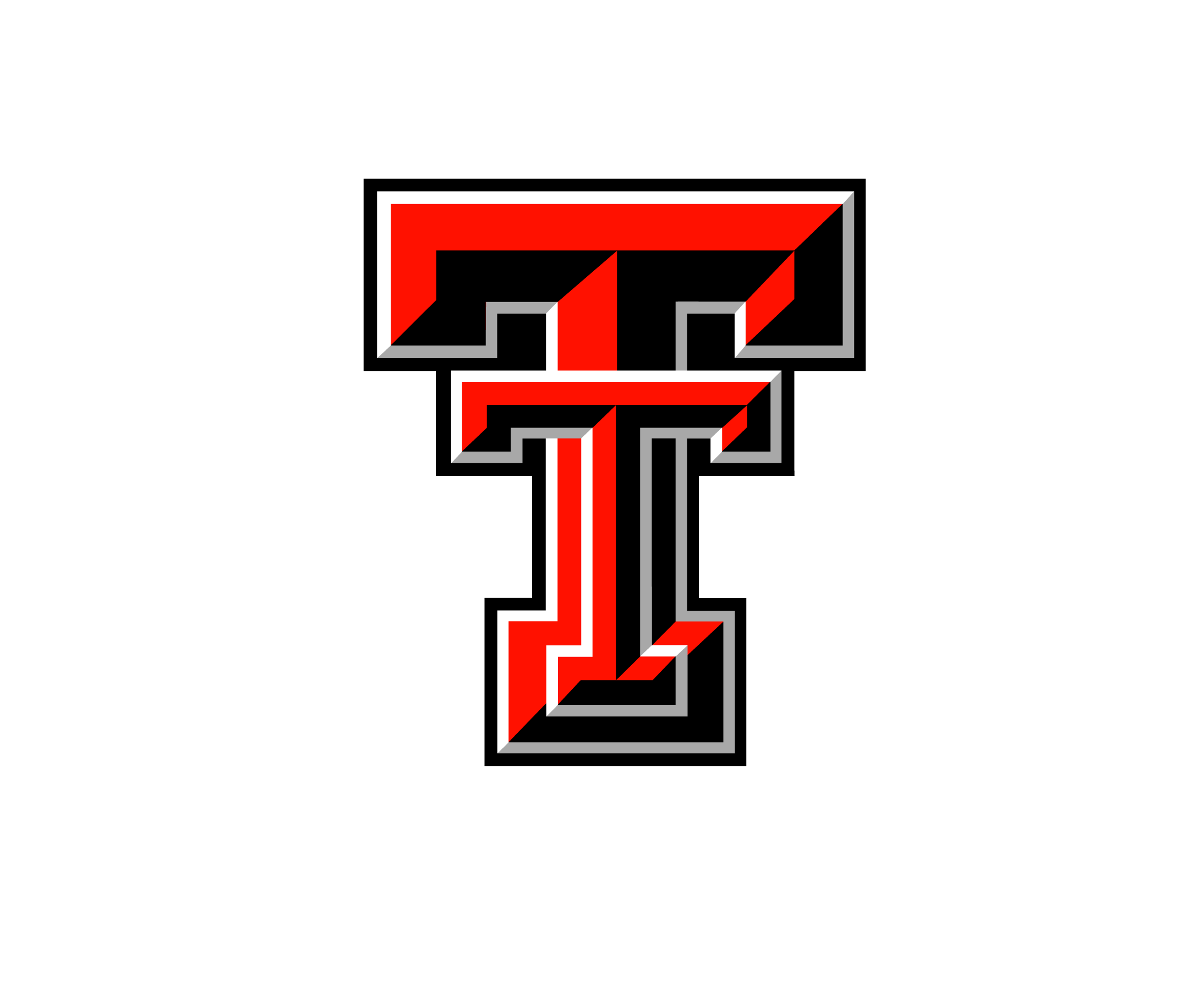 Pork, Loin, Smoked/Cured Rib Chop, D
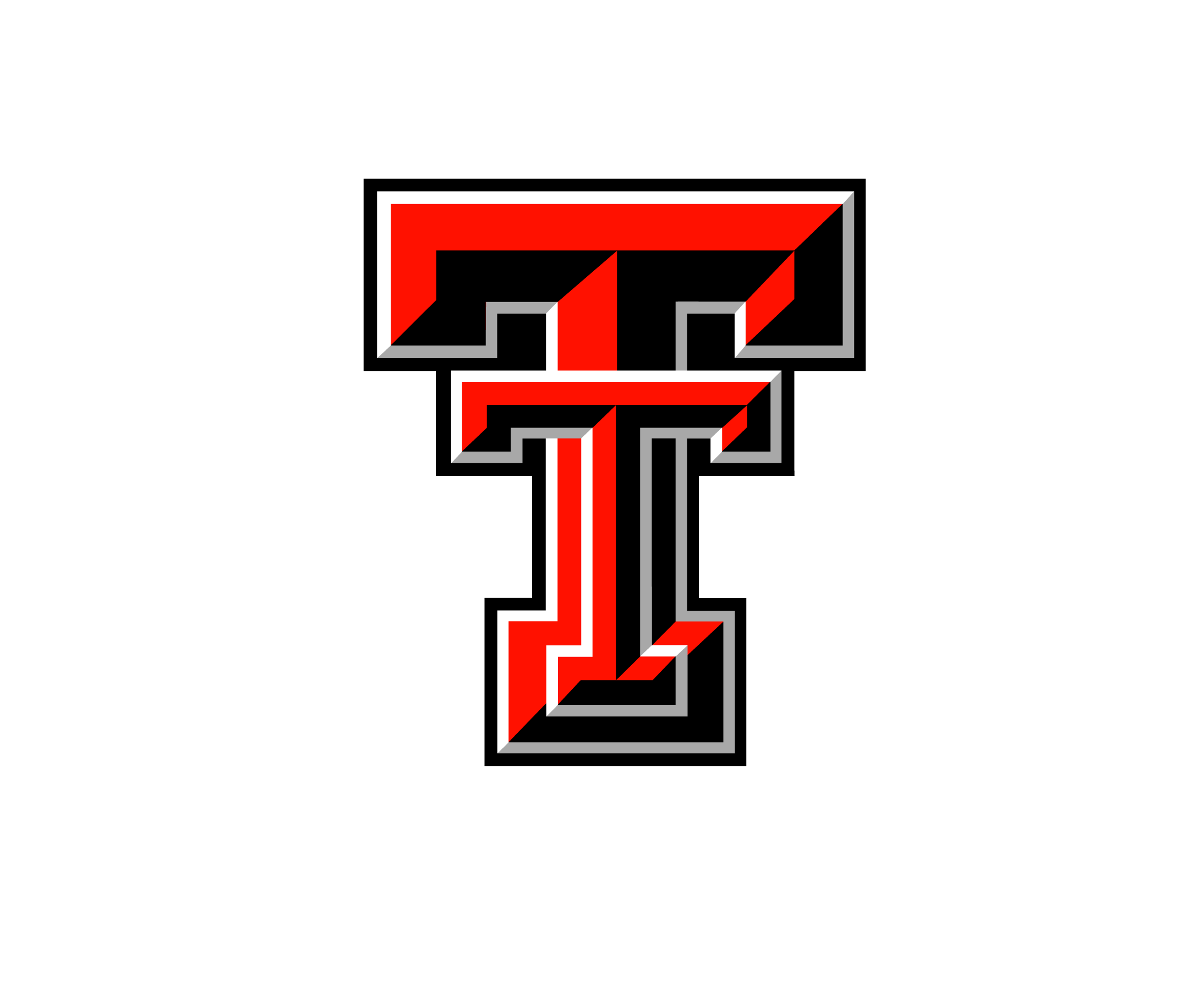 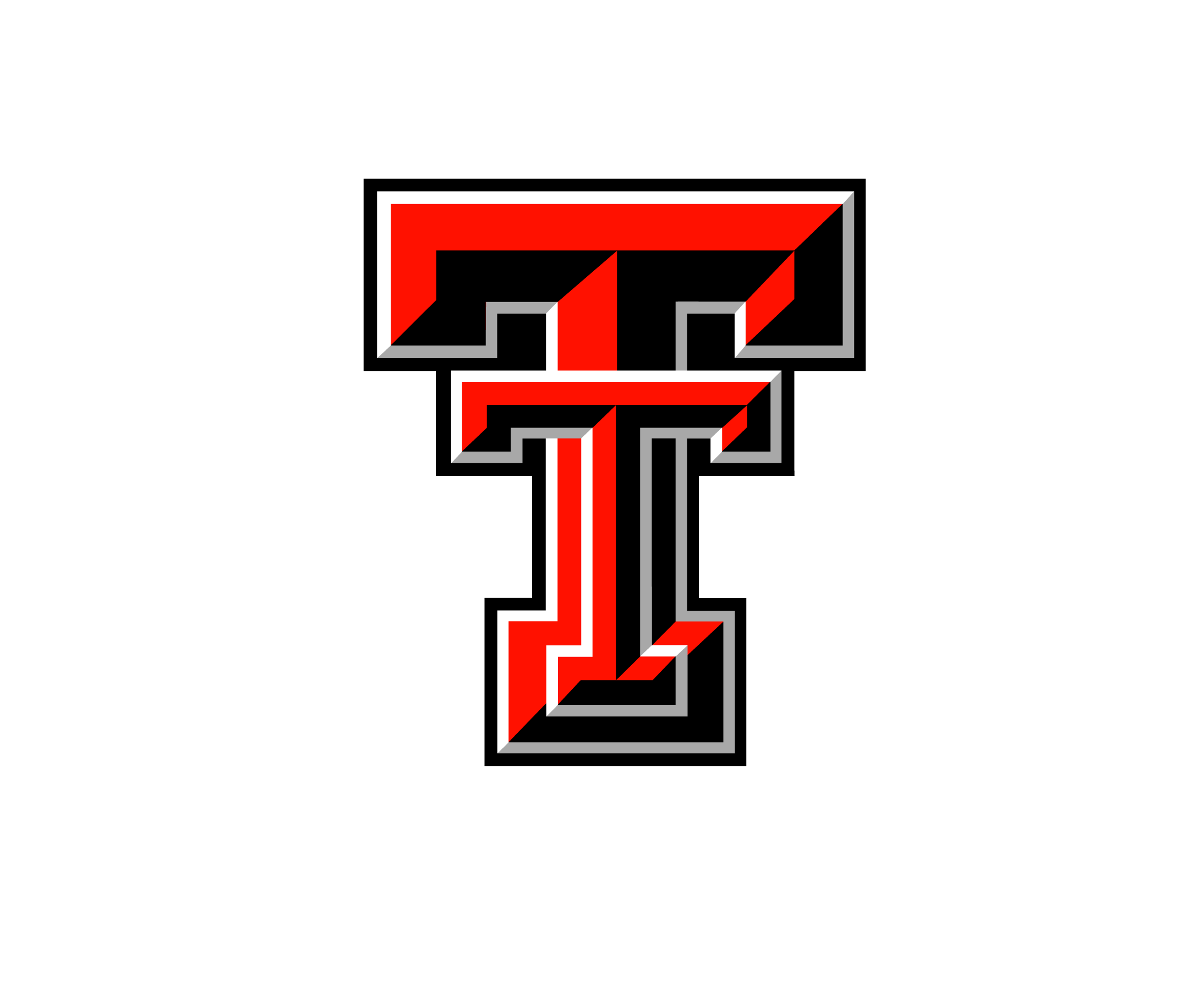 Pork, Loin, Blade Chop, D/M
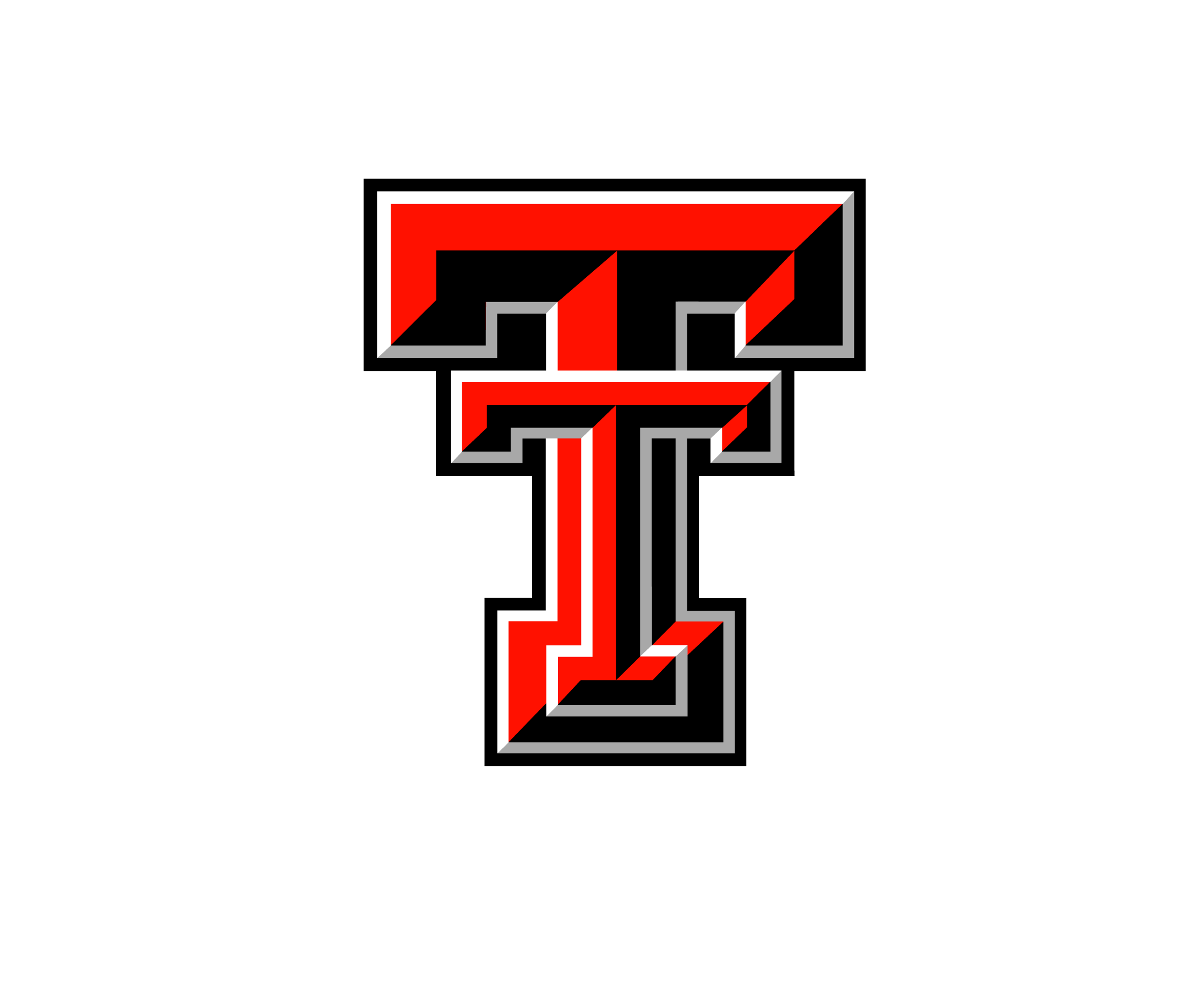 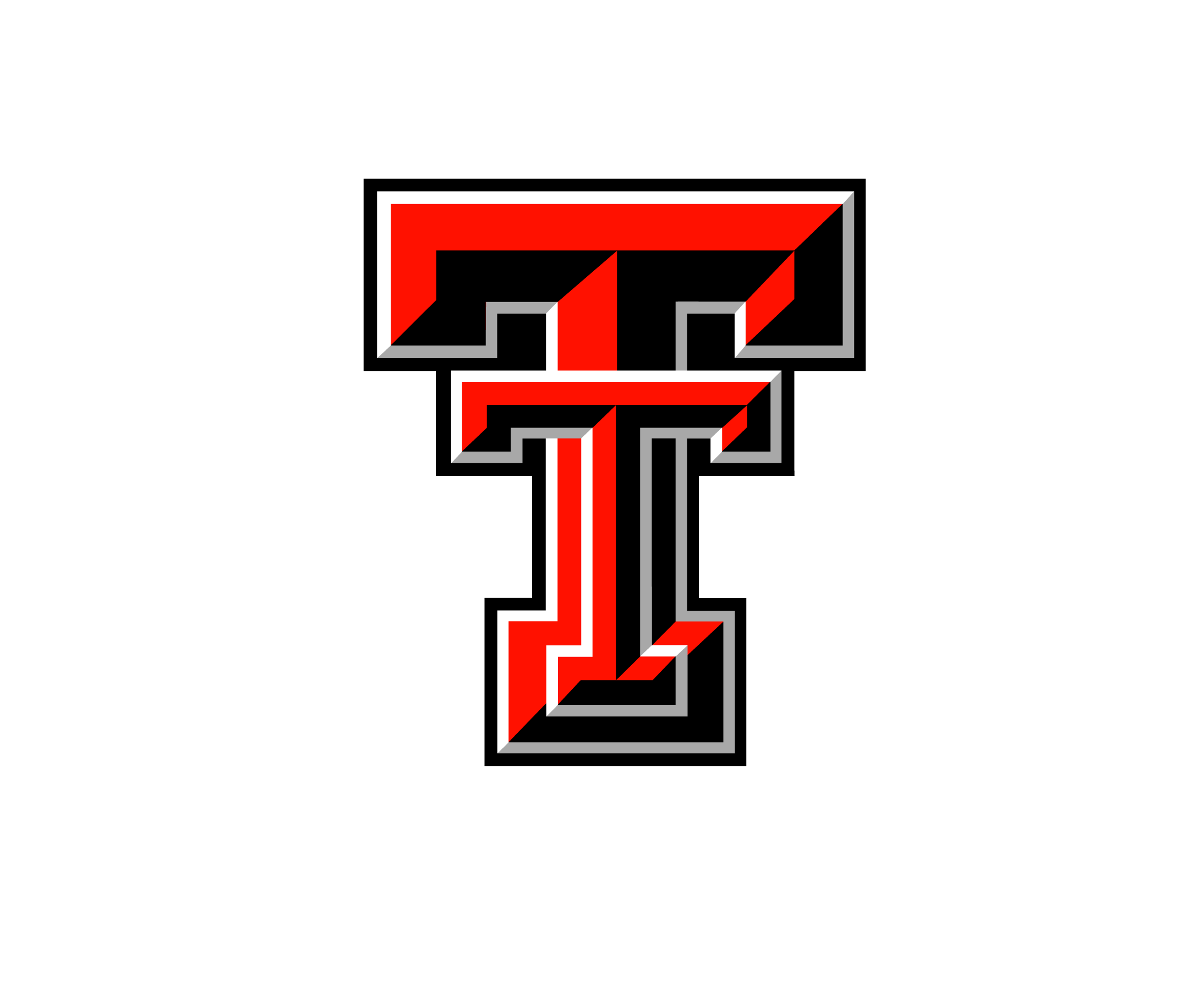 Pork, Side/Belly, Slab Bacon, D
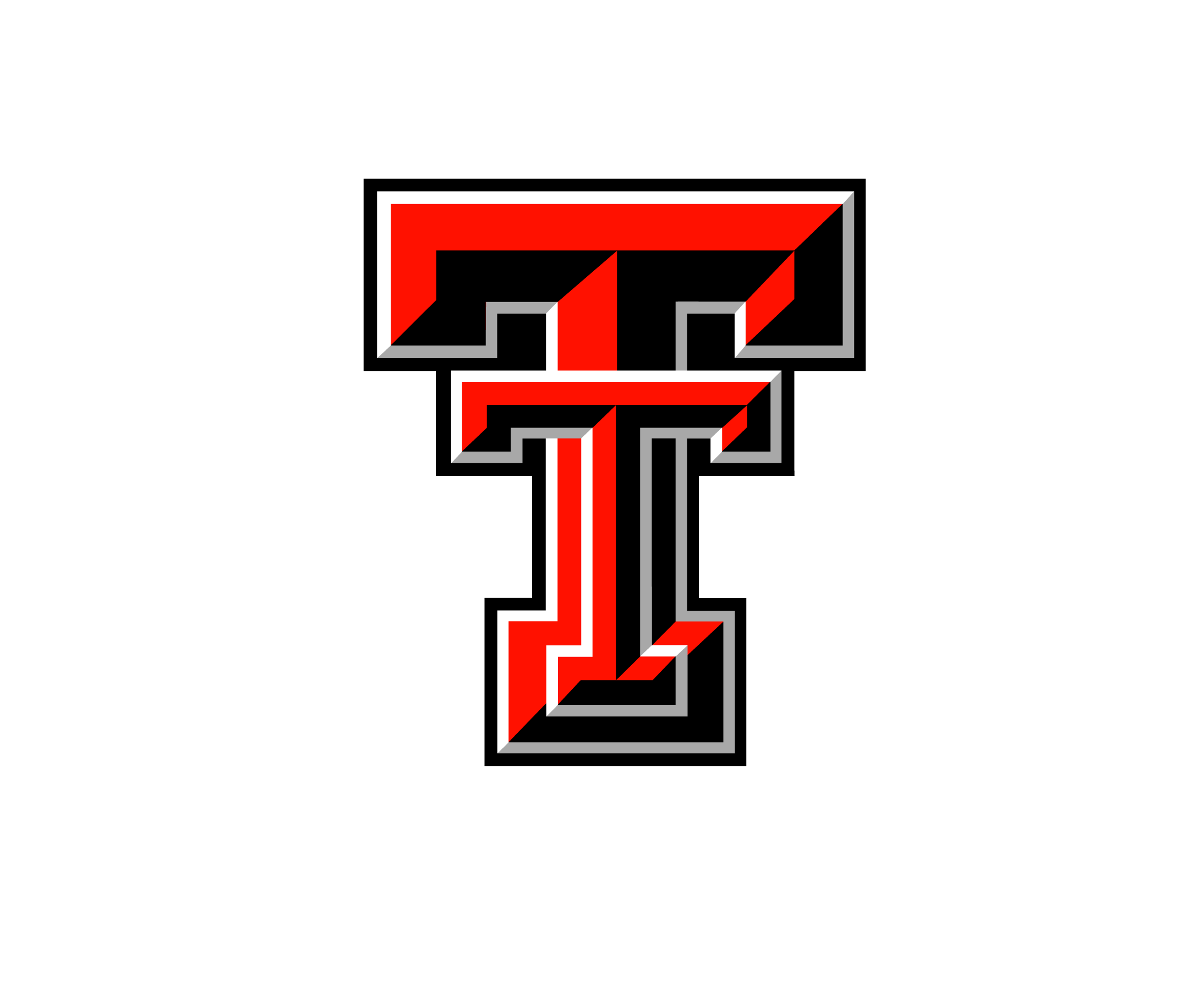 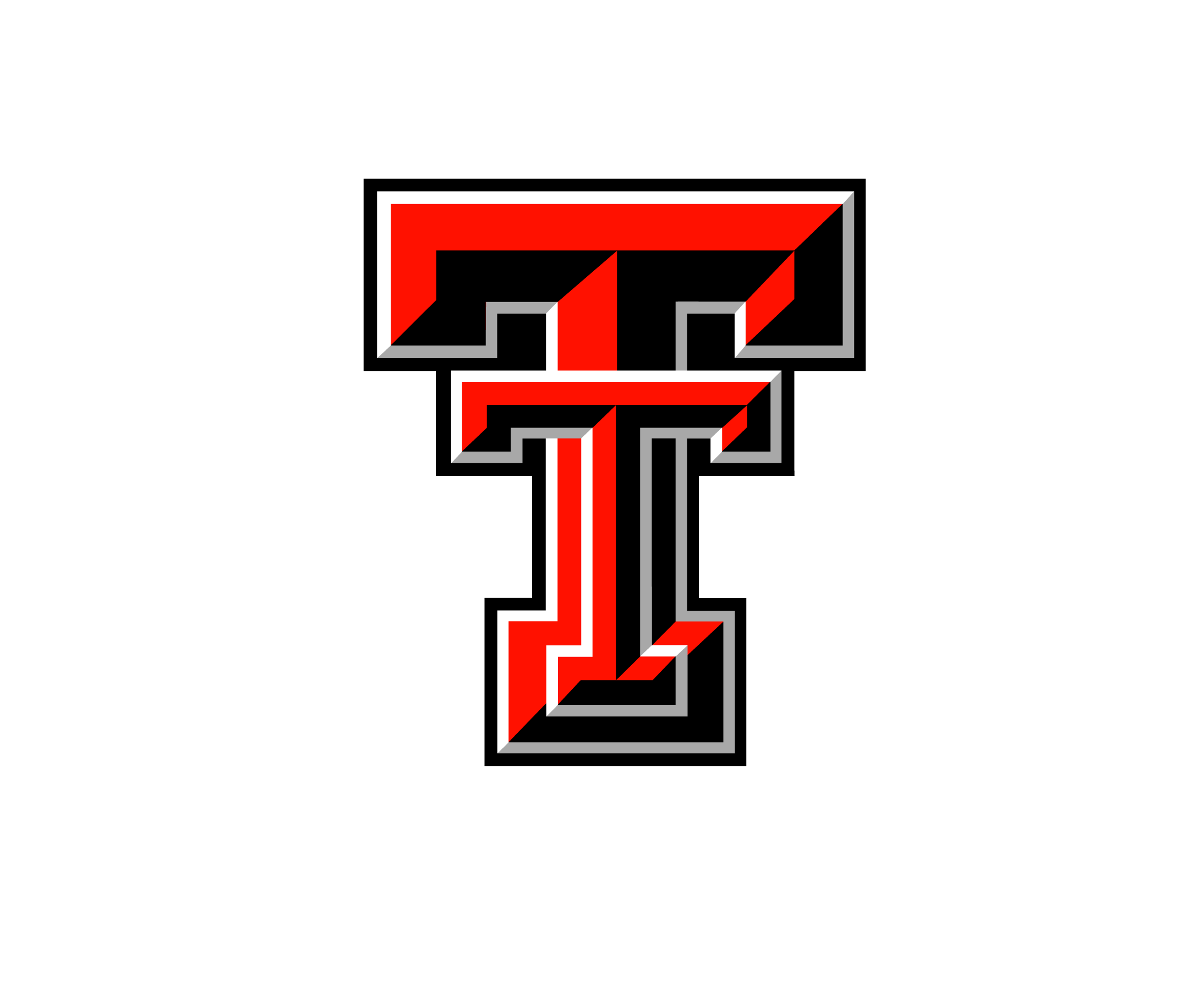 Pork, Variety, Heart, D/M
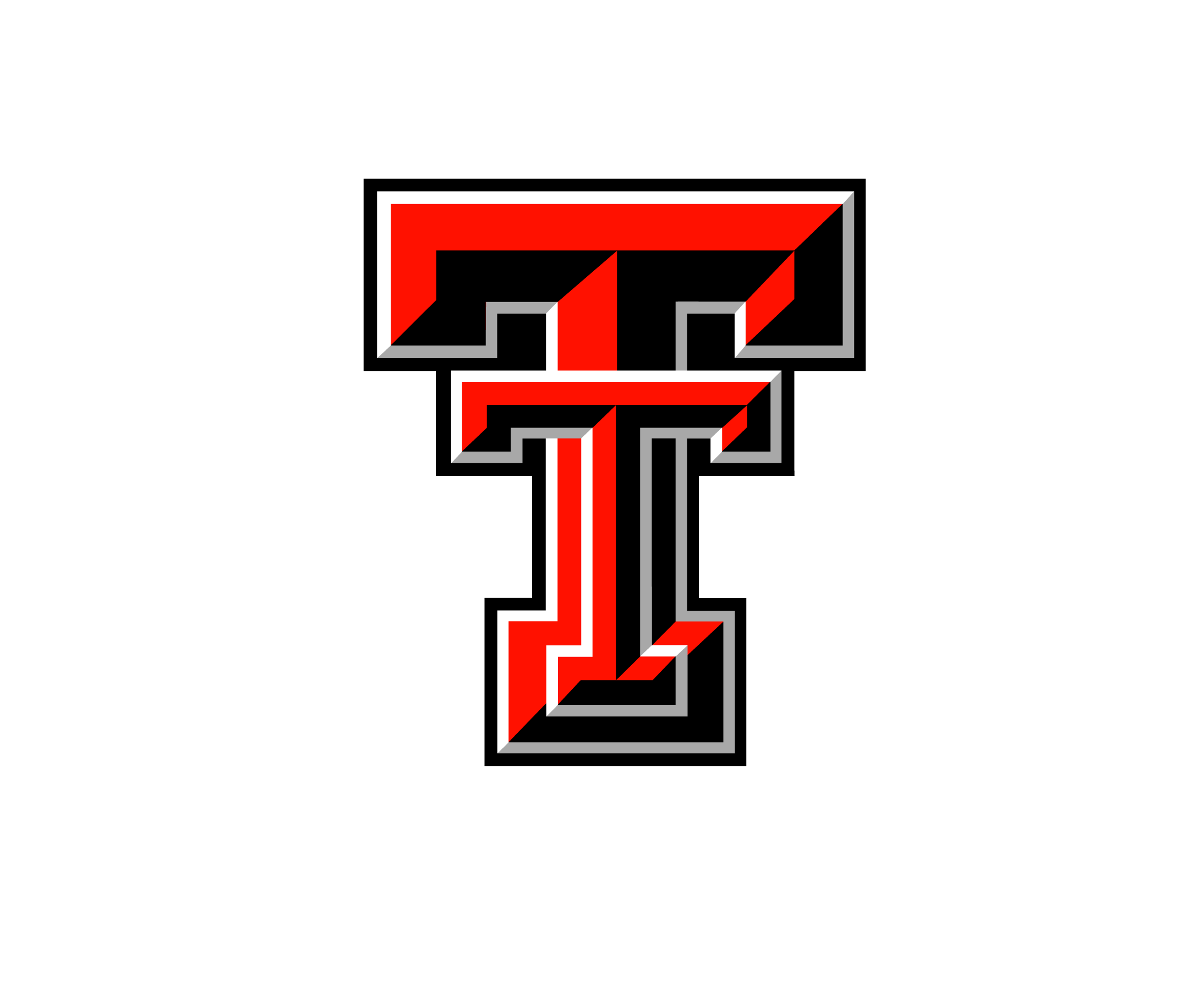 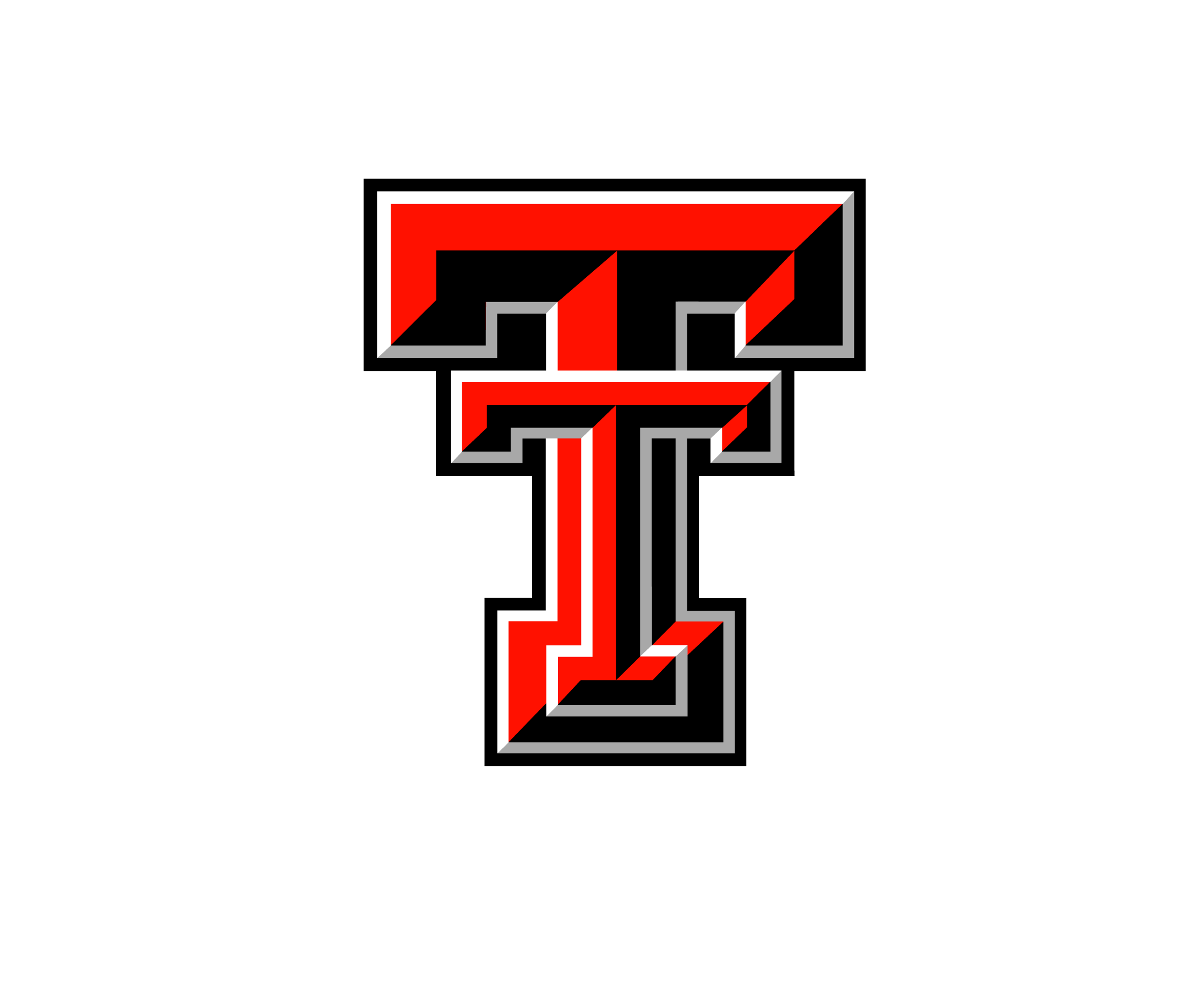 Pork, Loin, Center Loin Roast, D
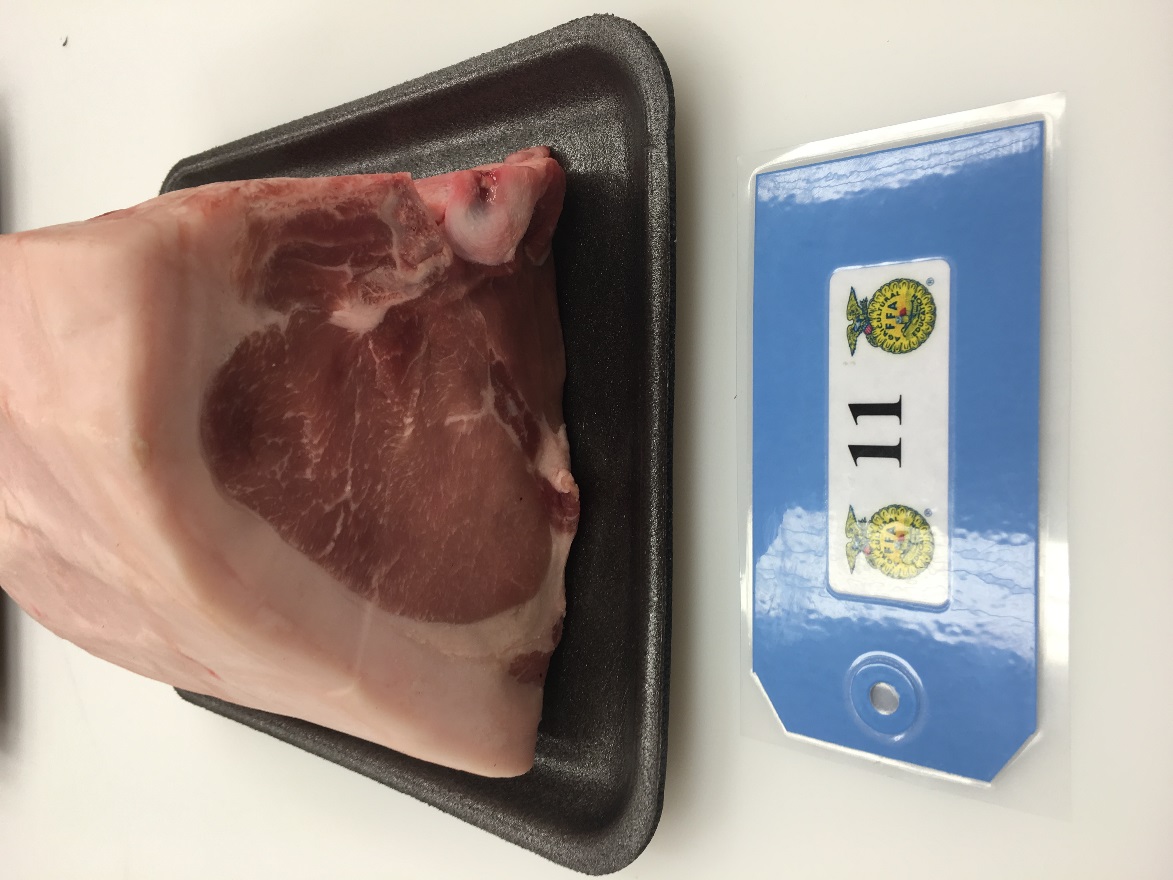 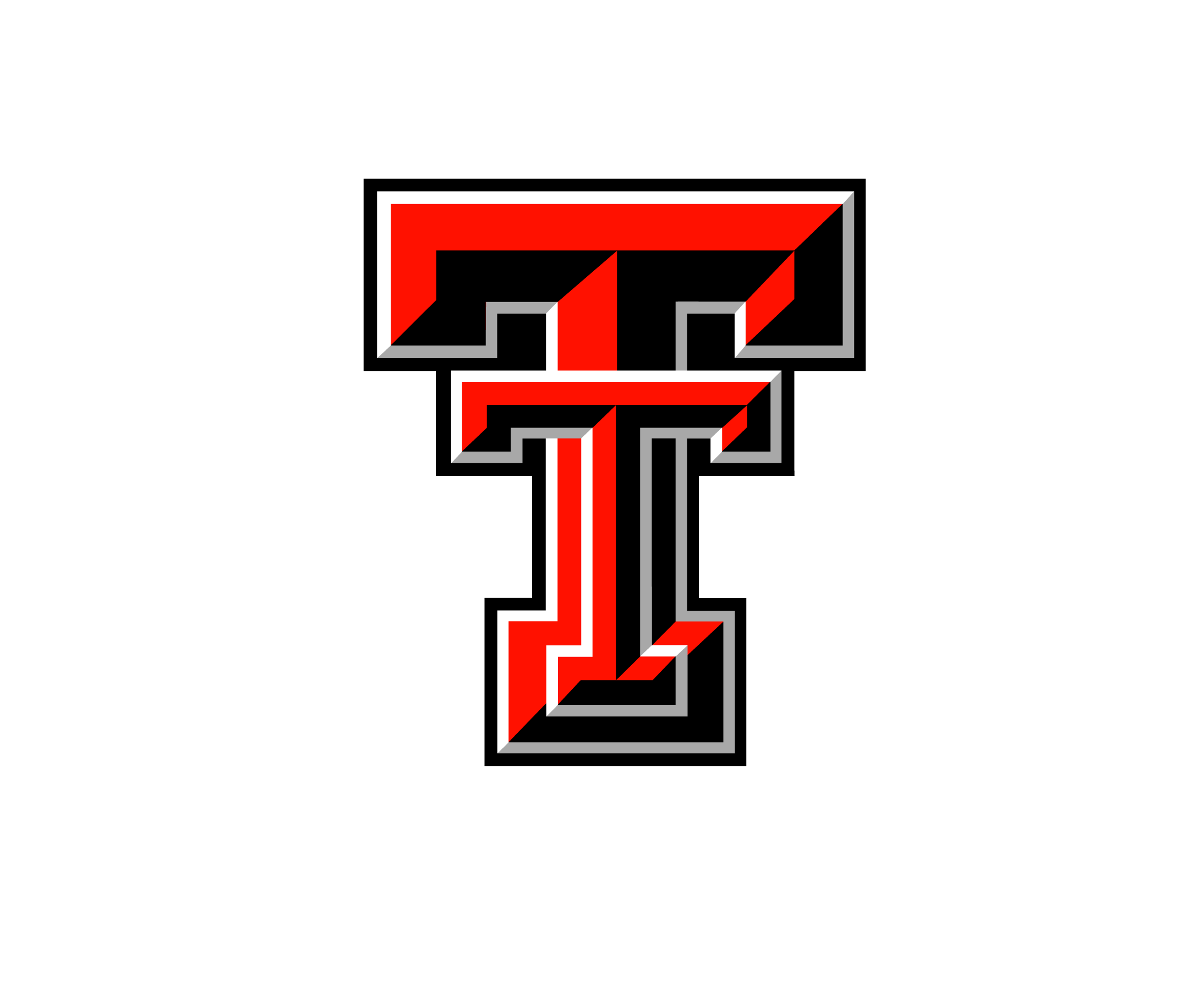 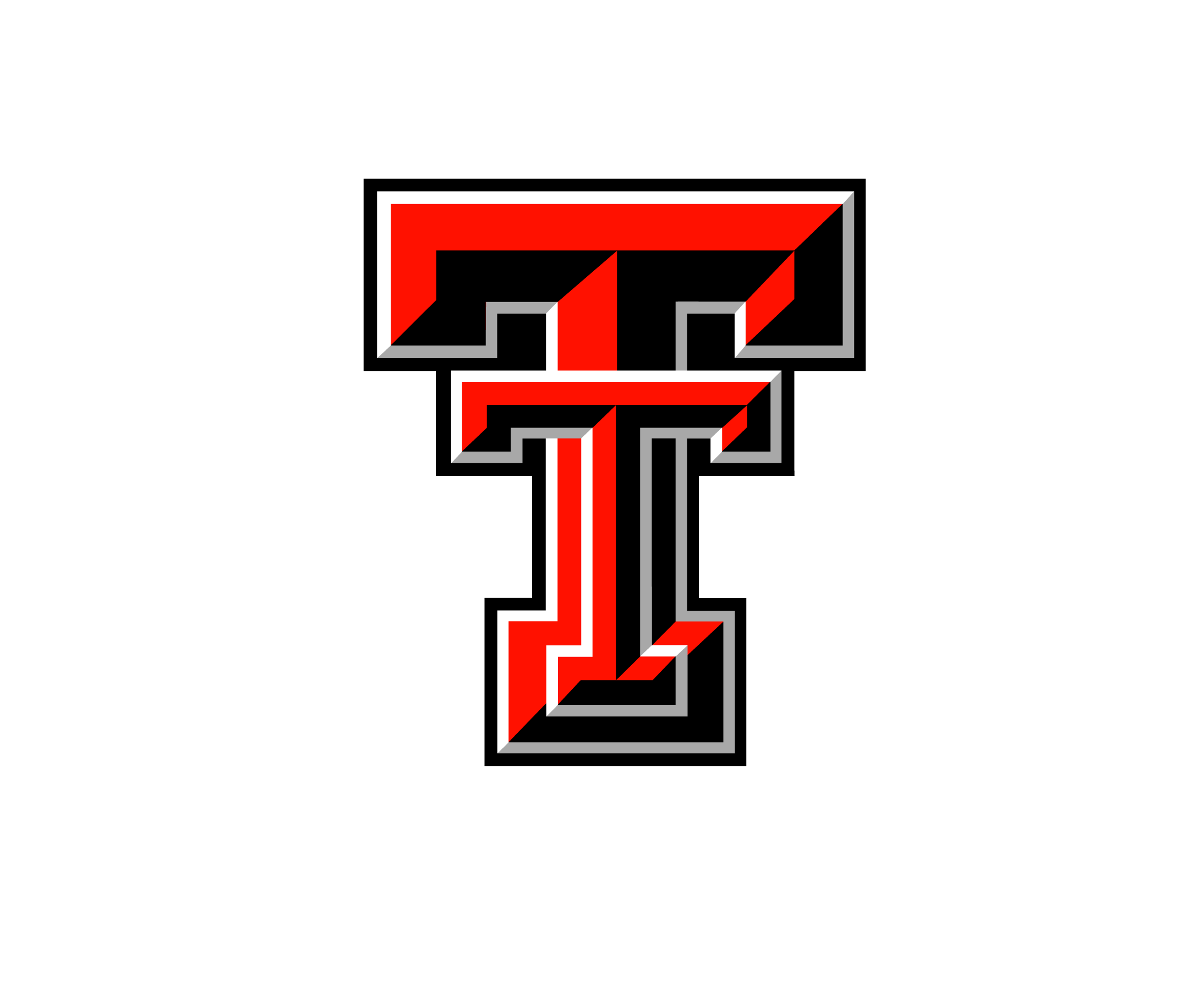 Beef, Round, Eye of Round Roast, D/M
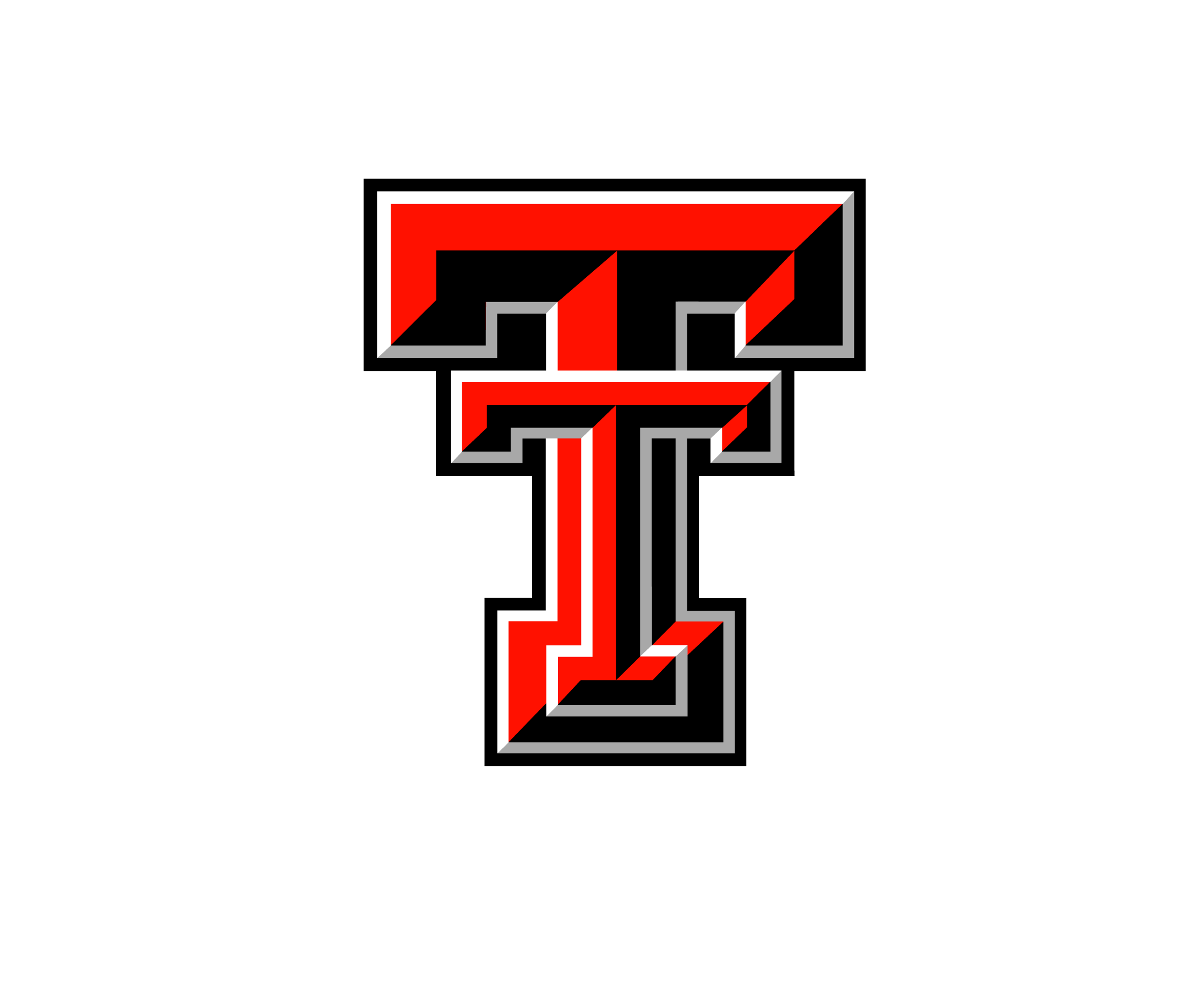 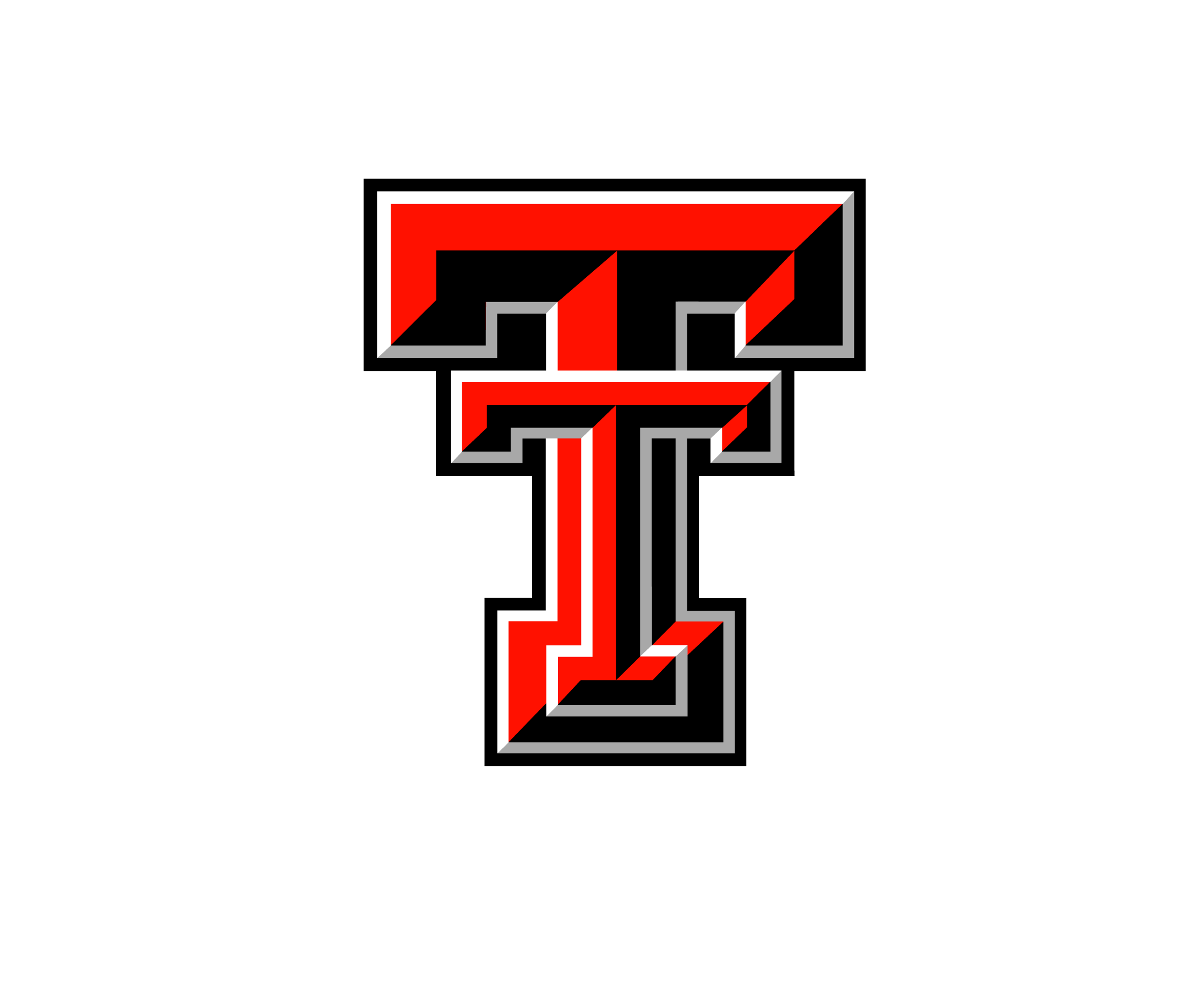 Pork, Loin, Sirloin Cutlets, D
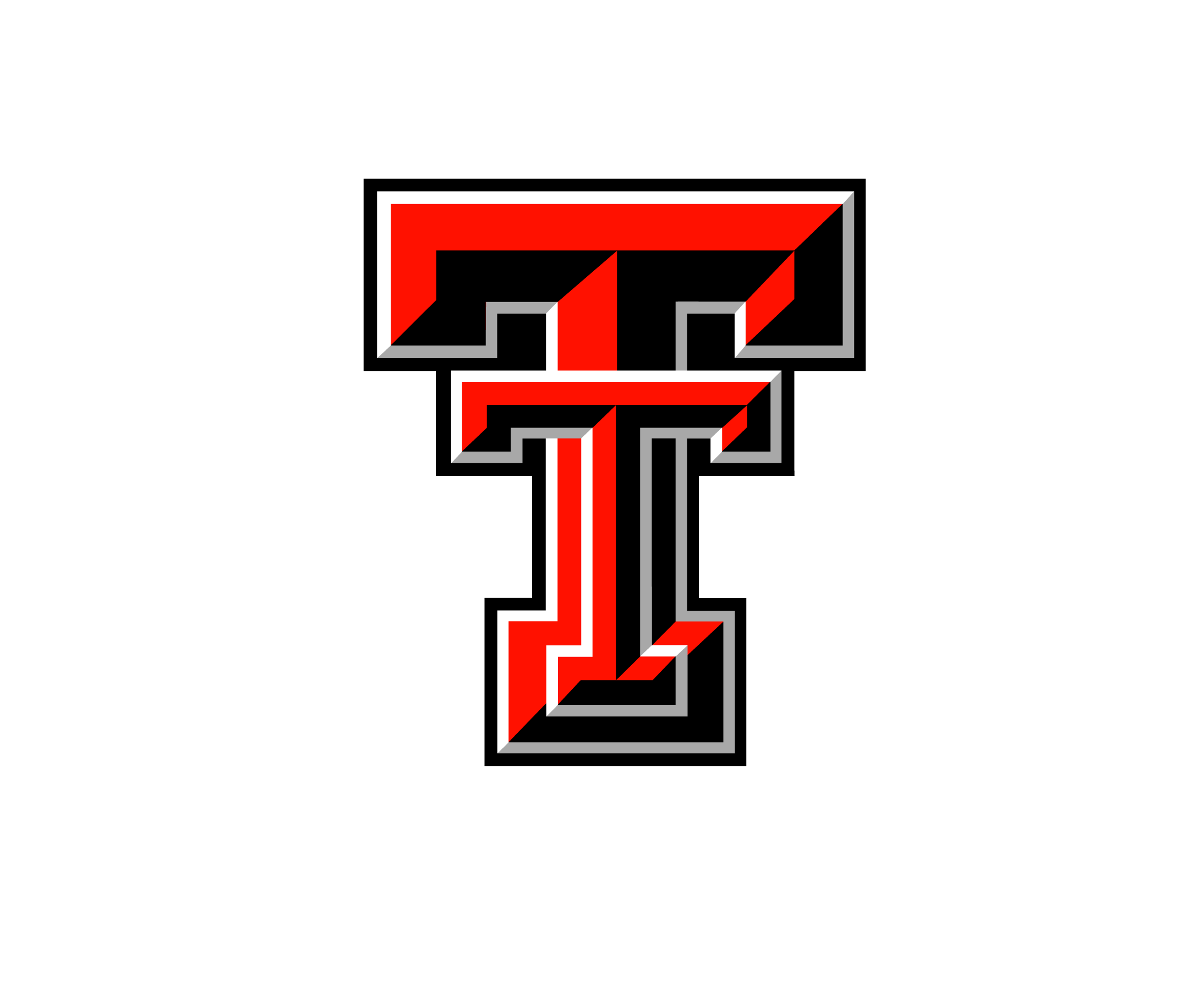 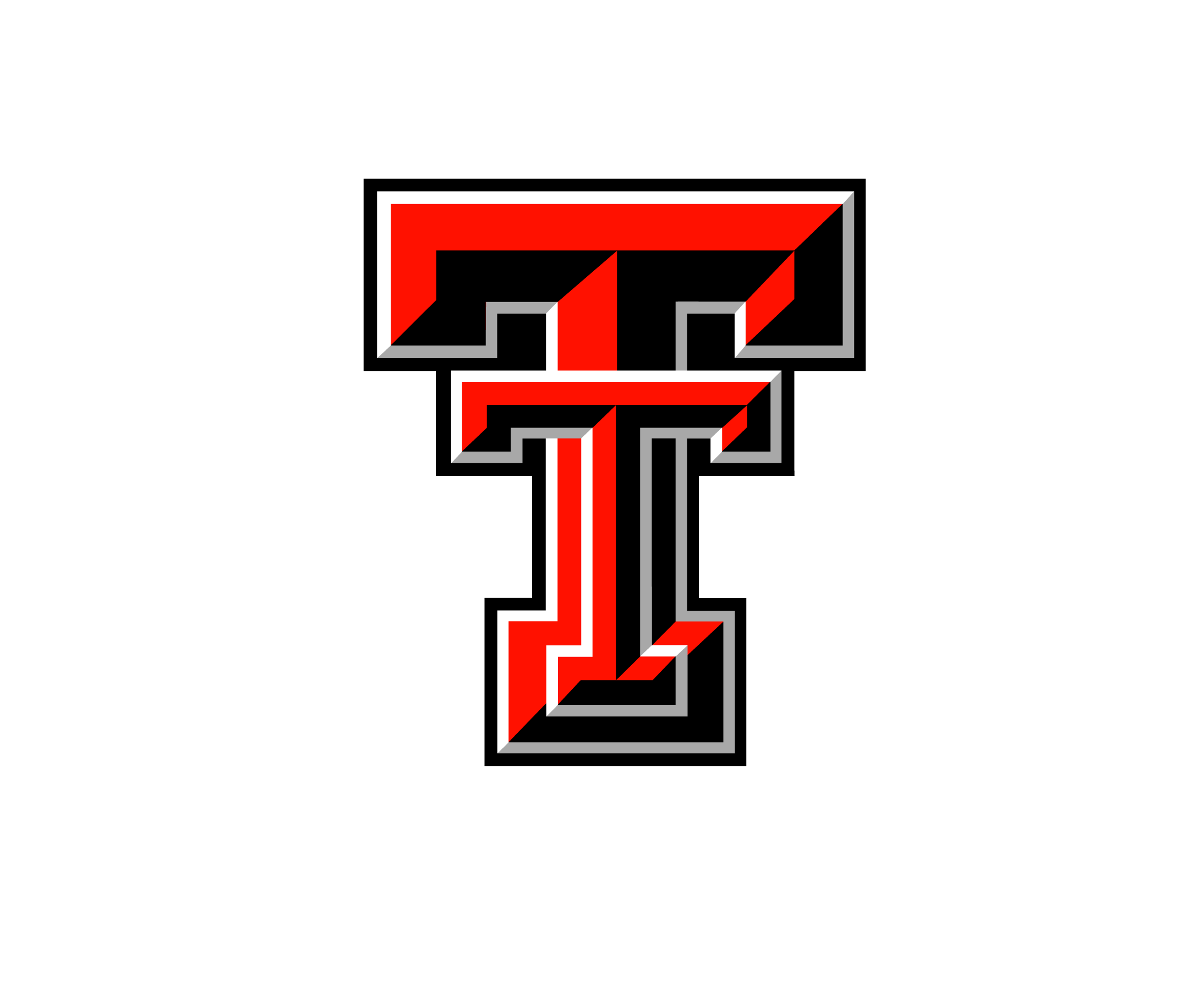 Pork ,Ham/Leg, Centerslice, D/M
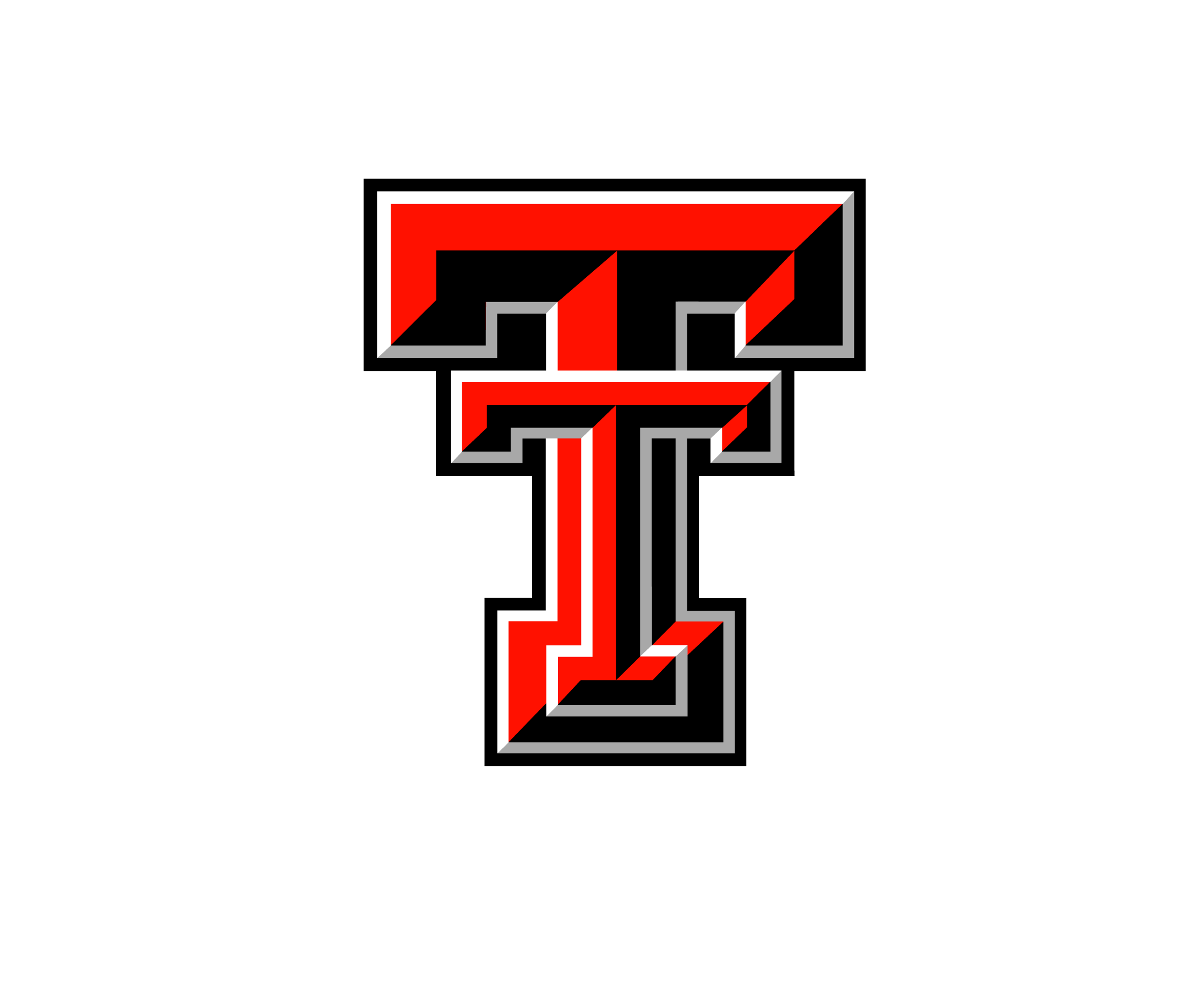 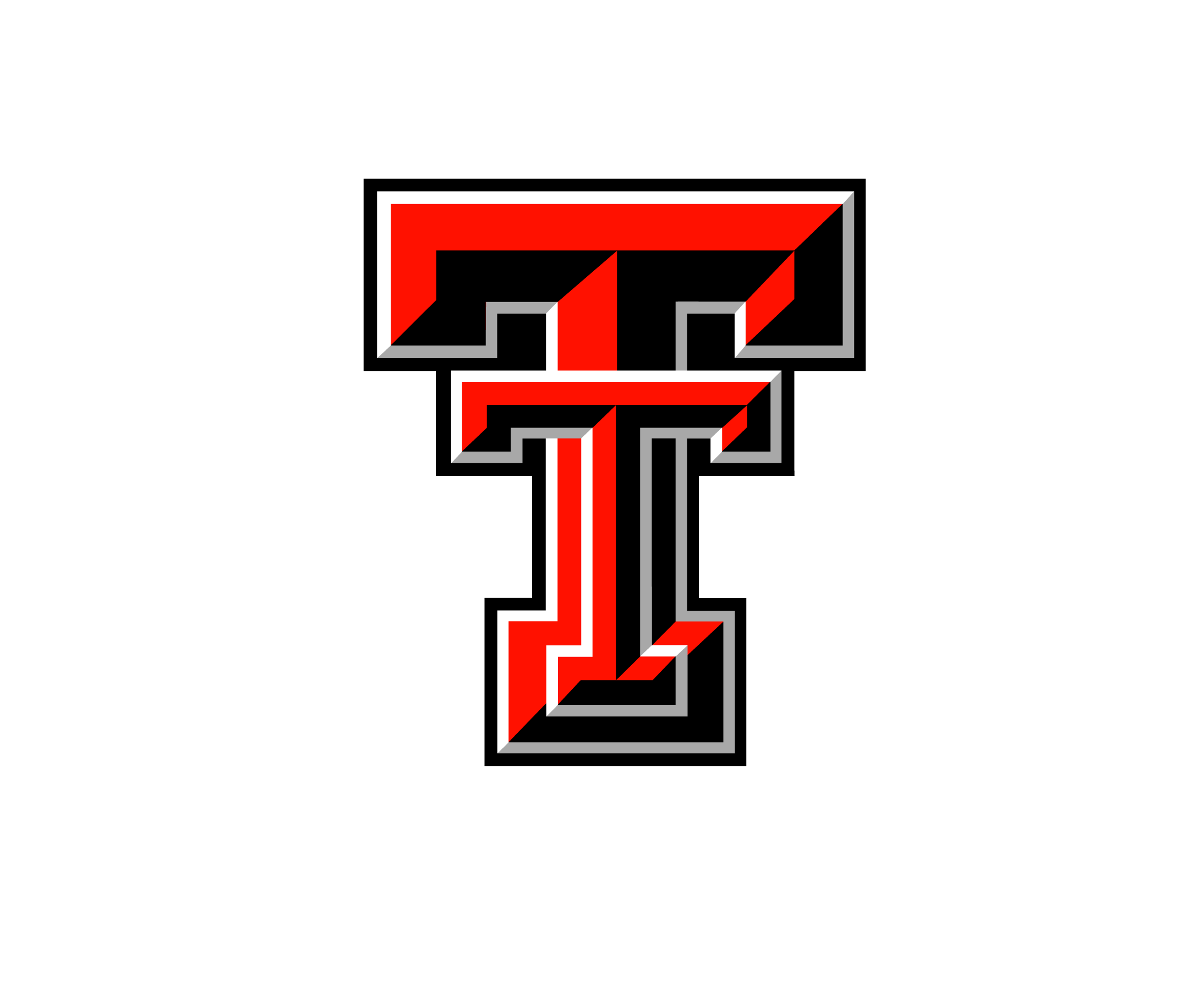 Beef, Chuck, Petite Tender, D
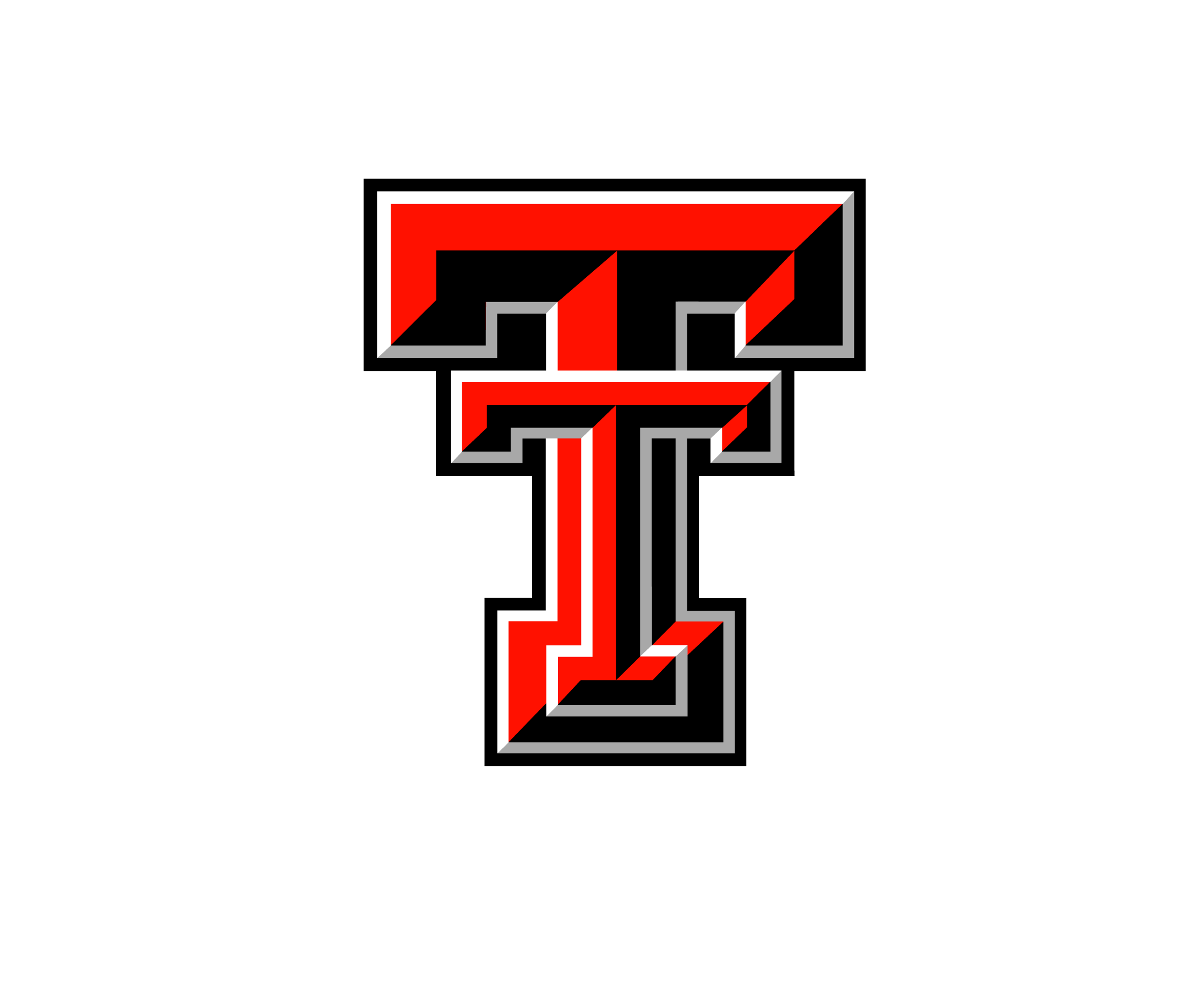 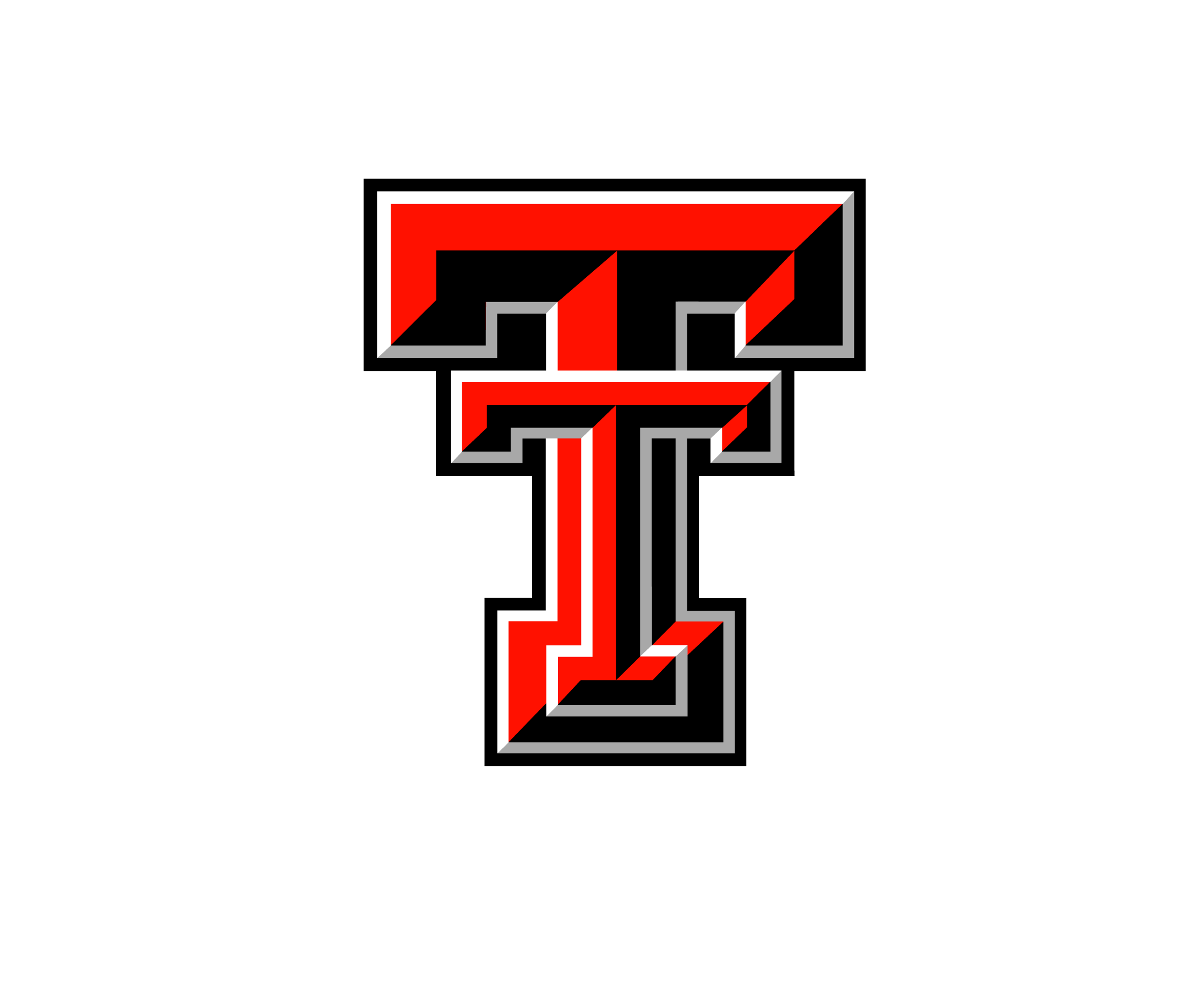 Beef, Round, Tip Roast, D/M
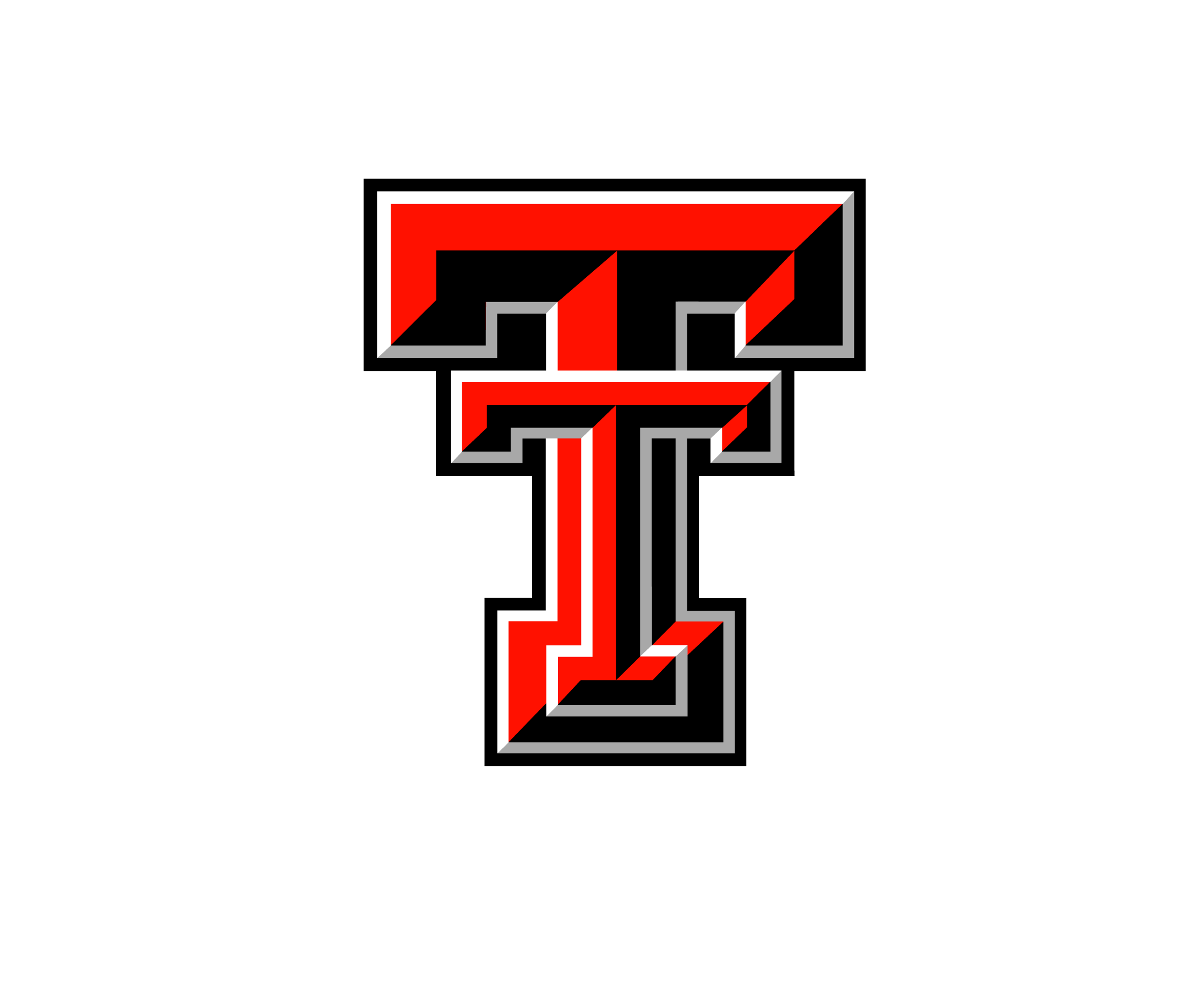 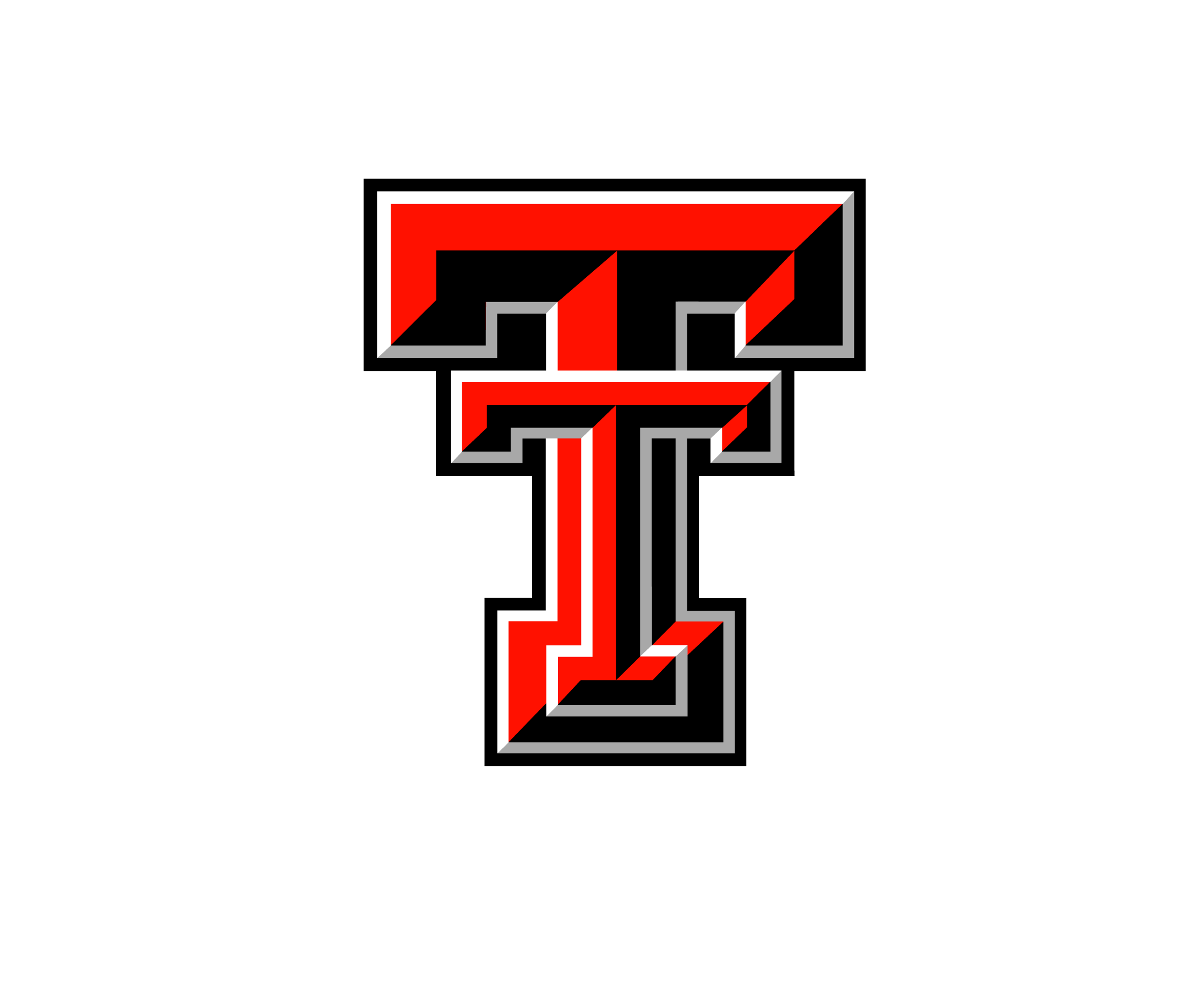 Pork, Loin, Sirloin Roast, D
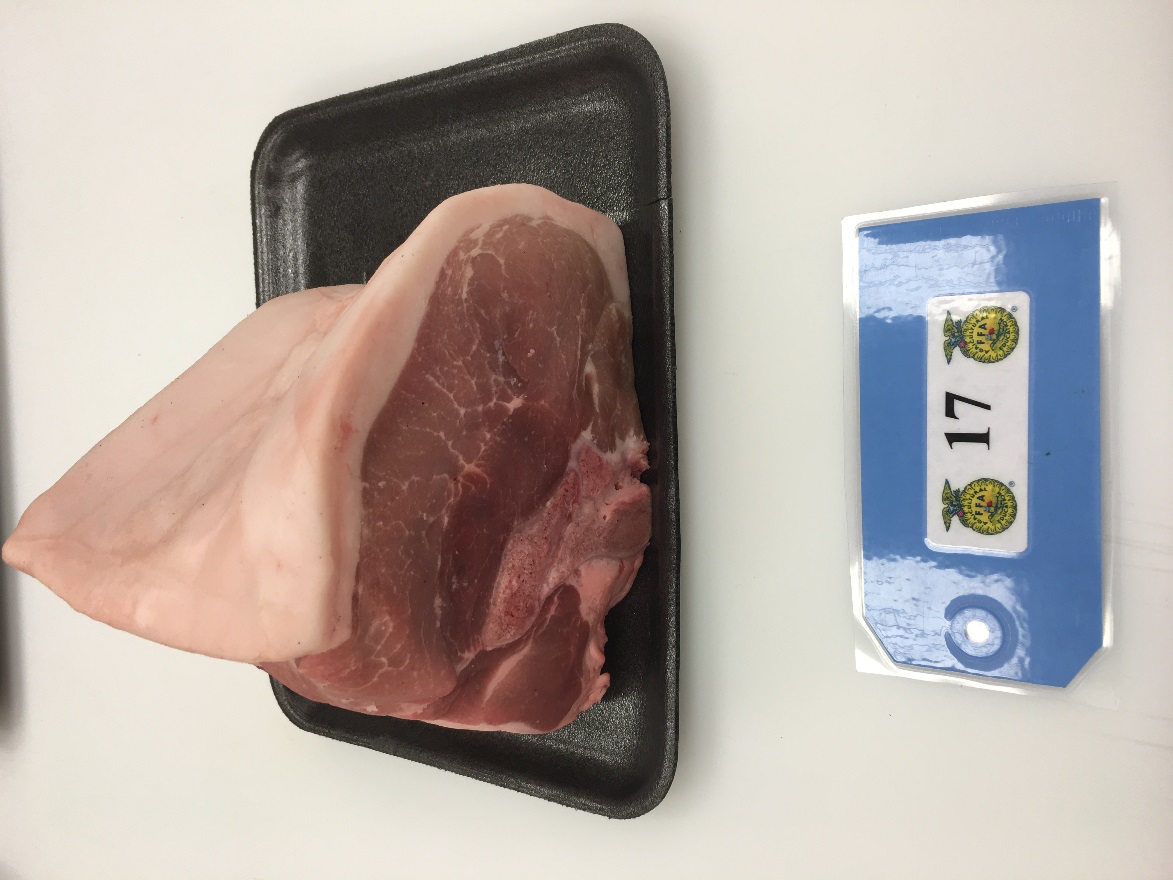 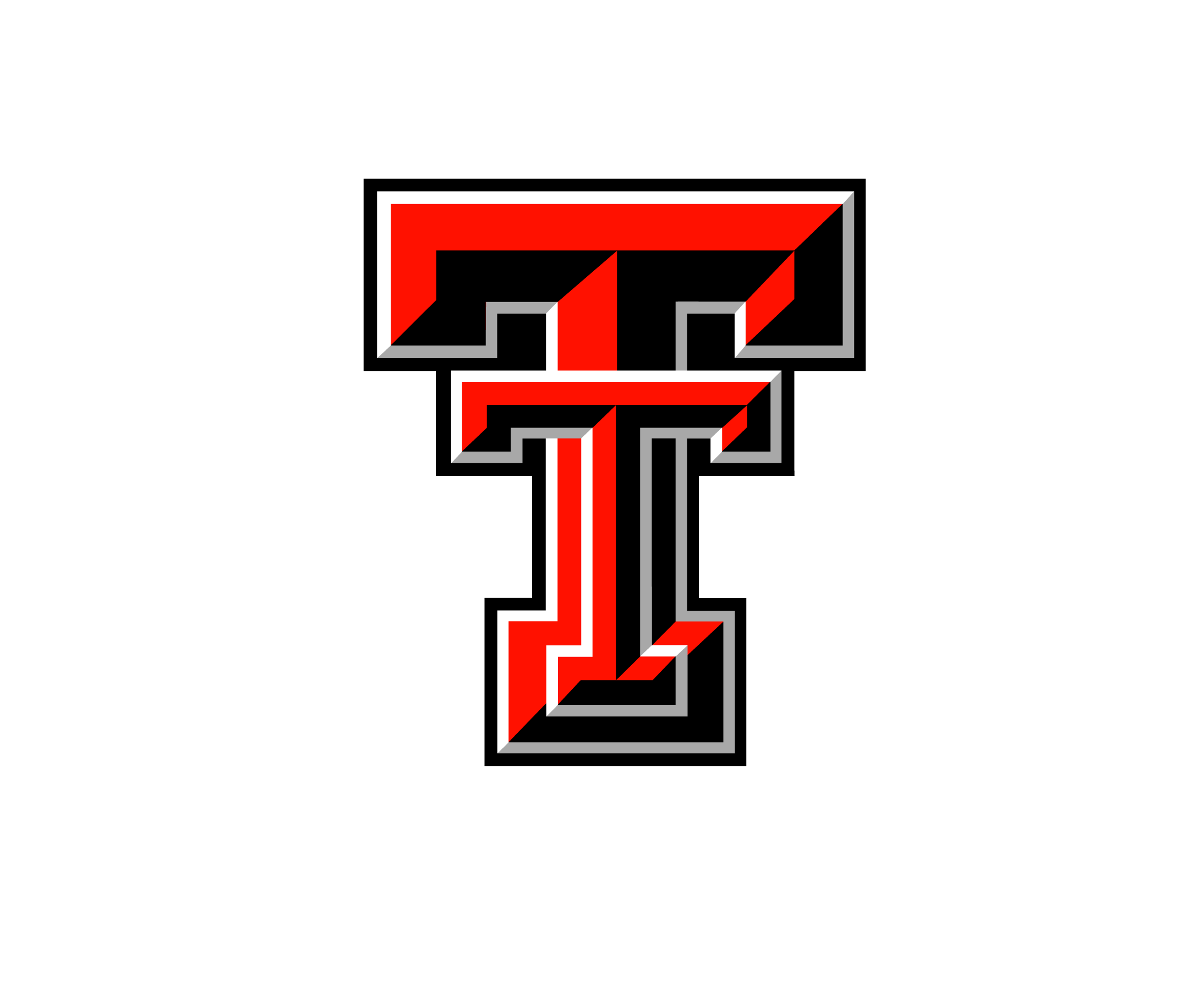 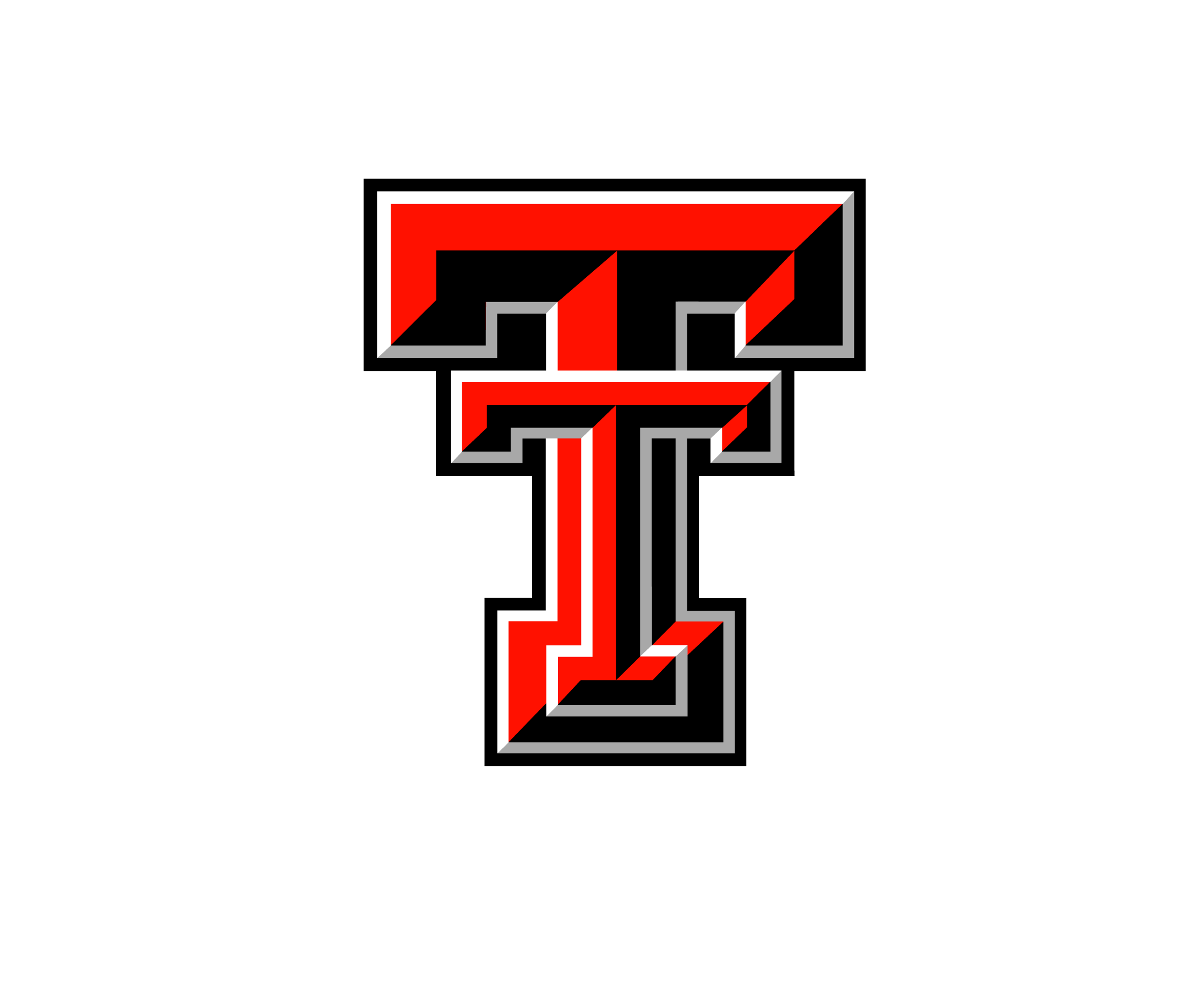 Lamb, Loin, Loin, Chop, D
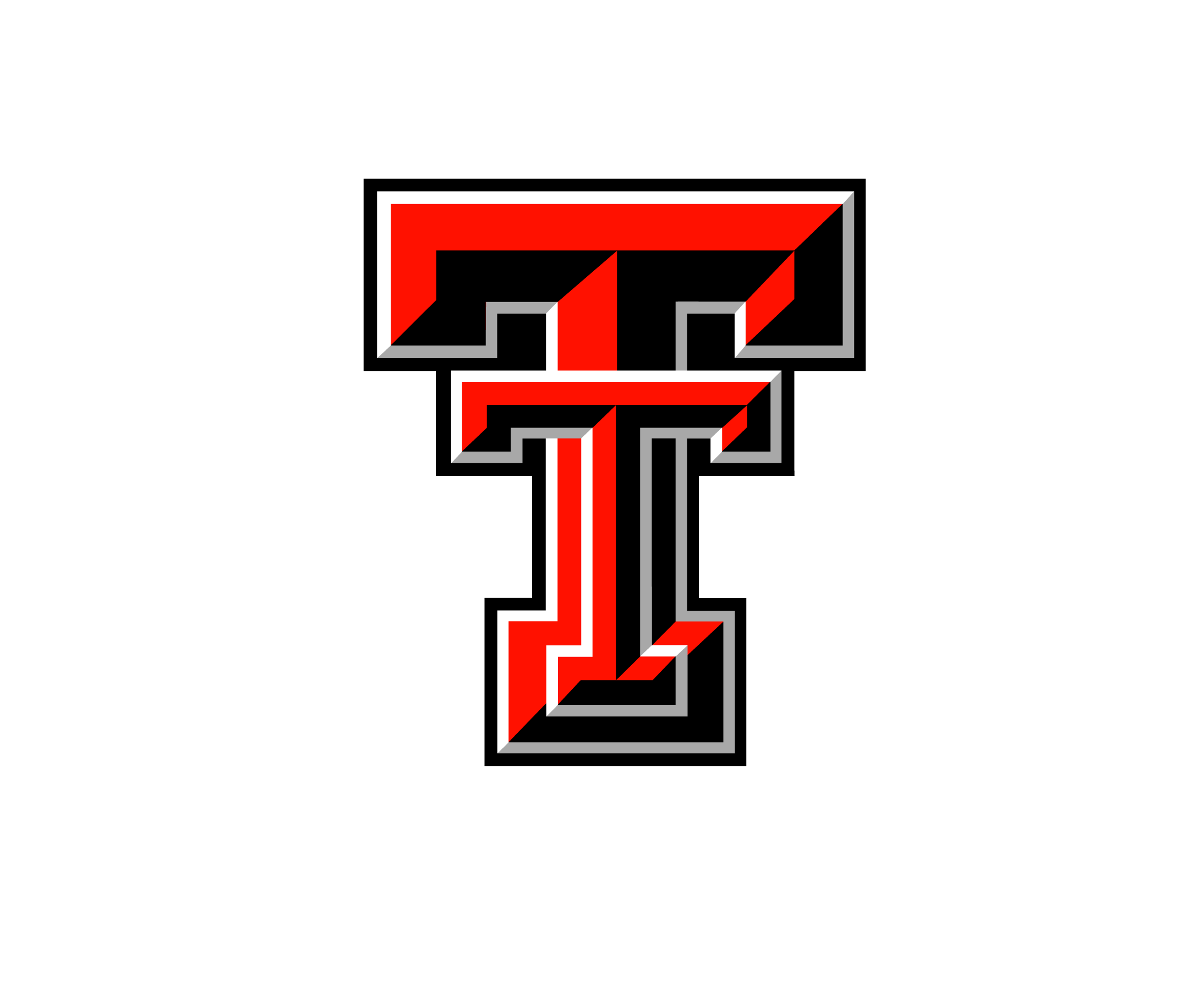 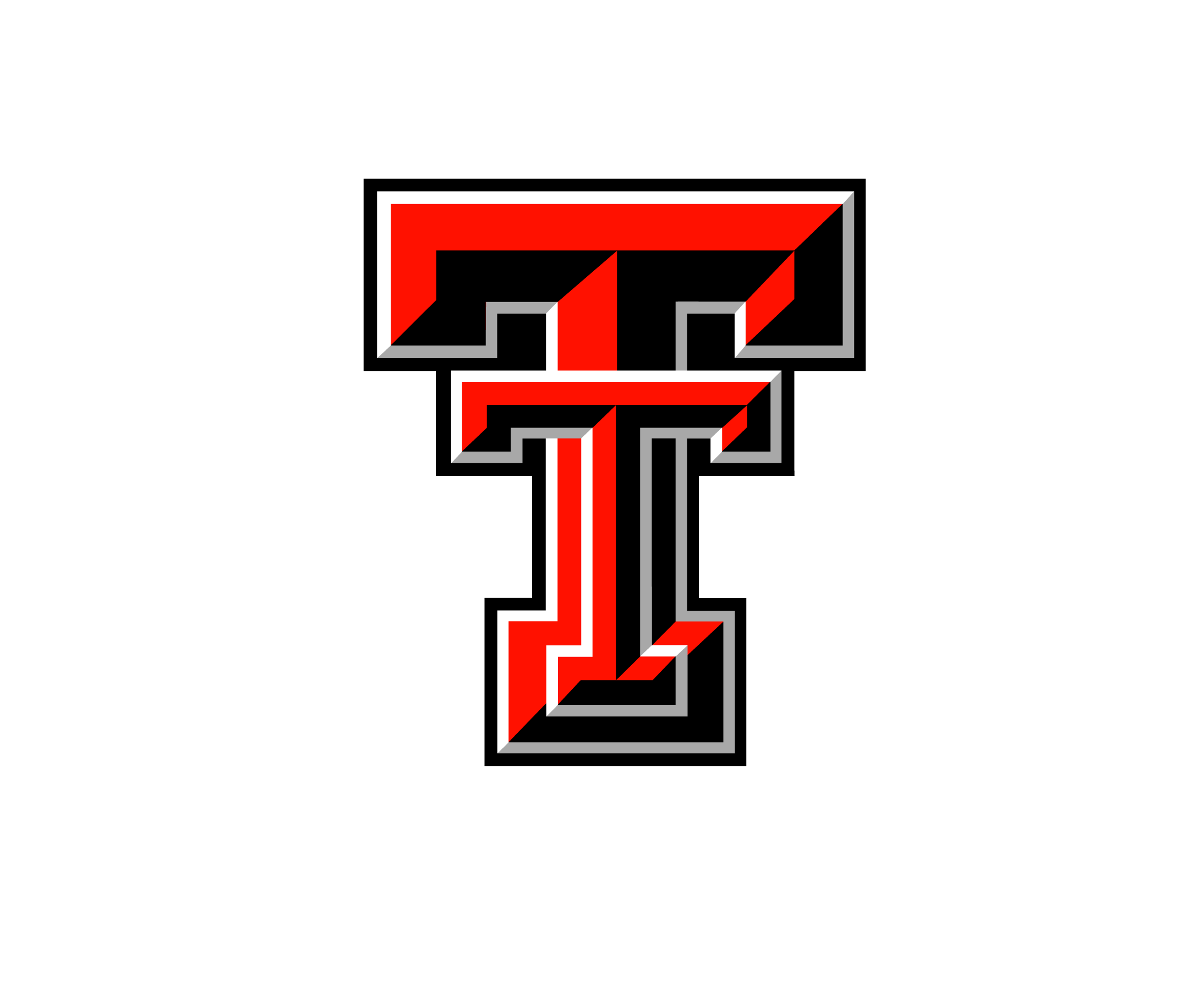 Beef, Variety, Oxtail, M
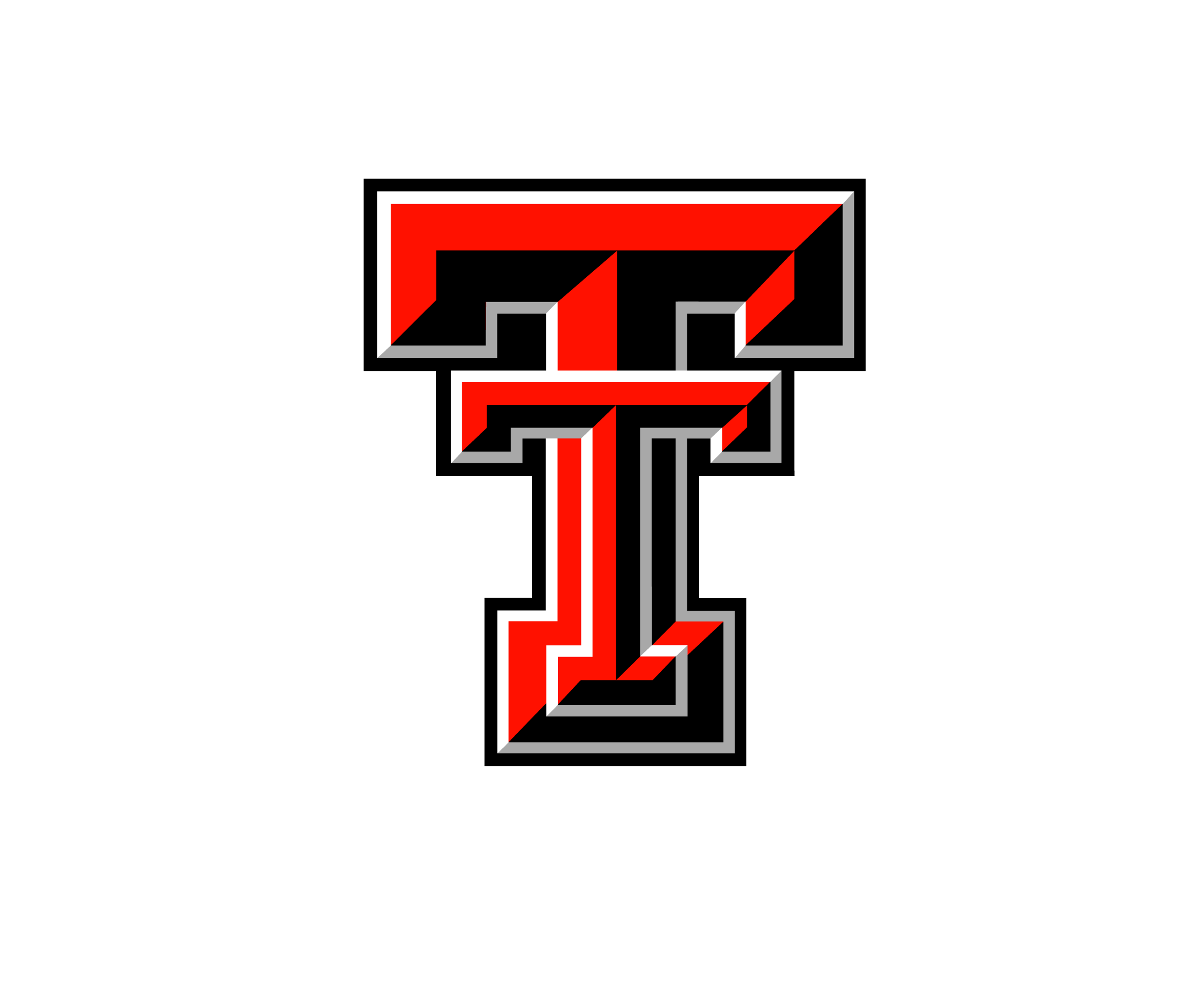 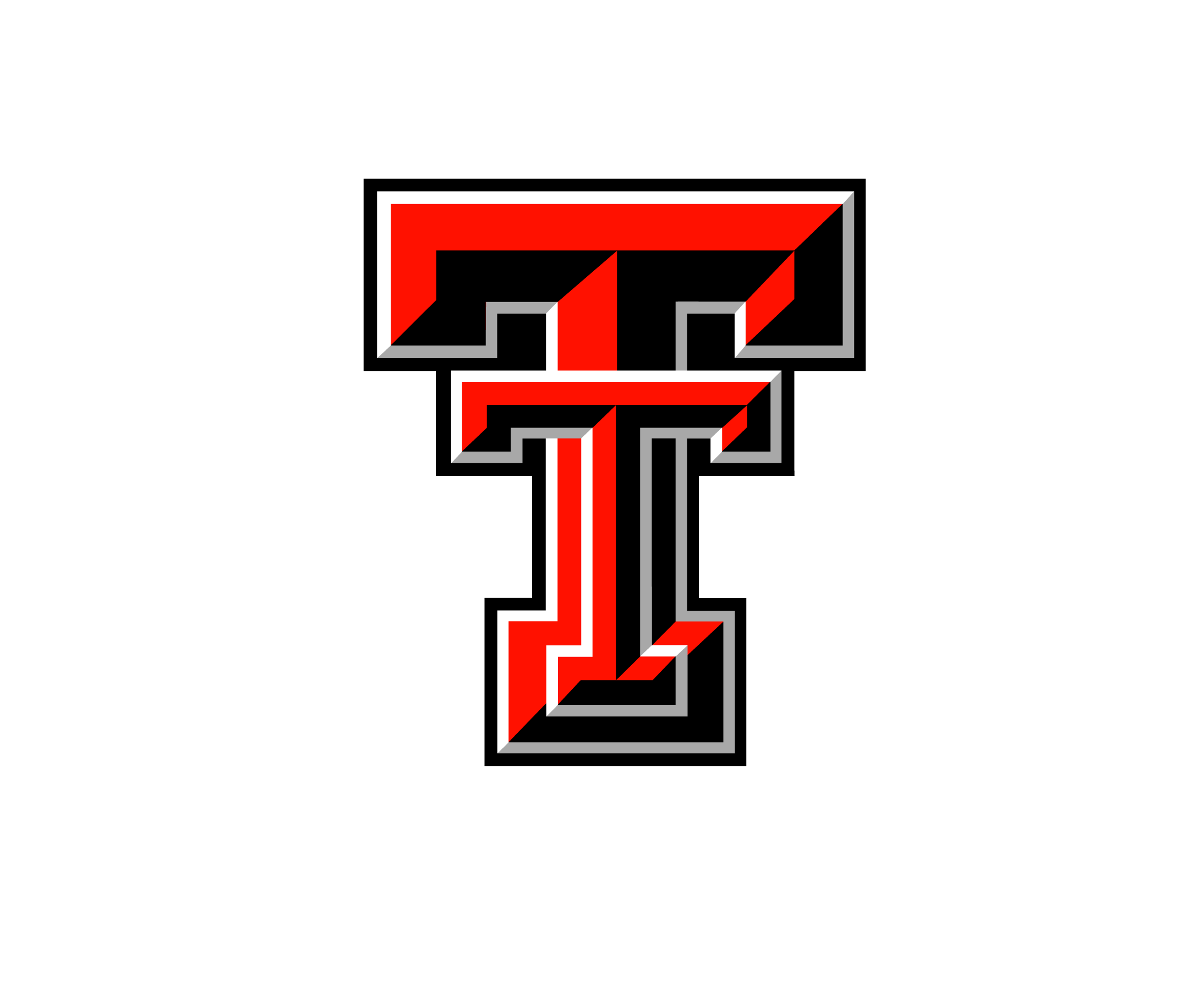 Pork, Shoulder, Smoked Arm Picnic, D
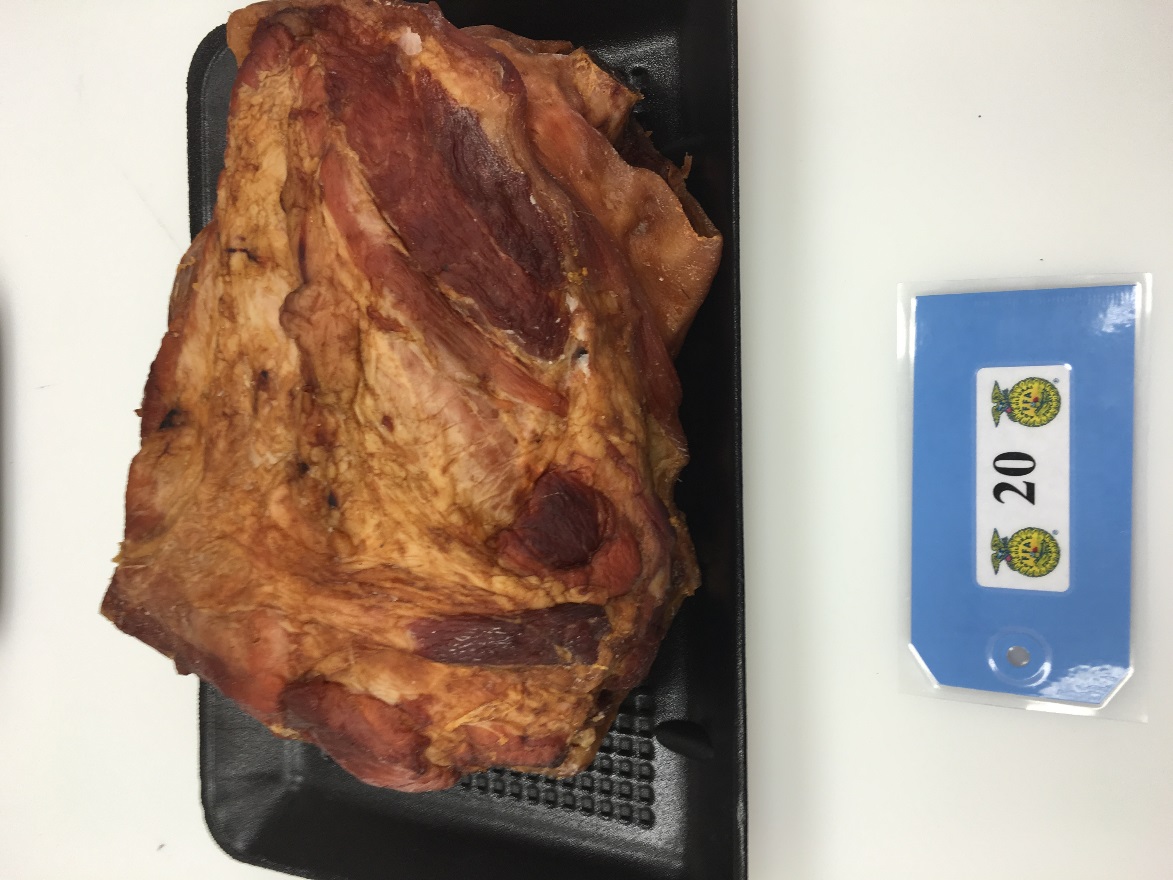 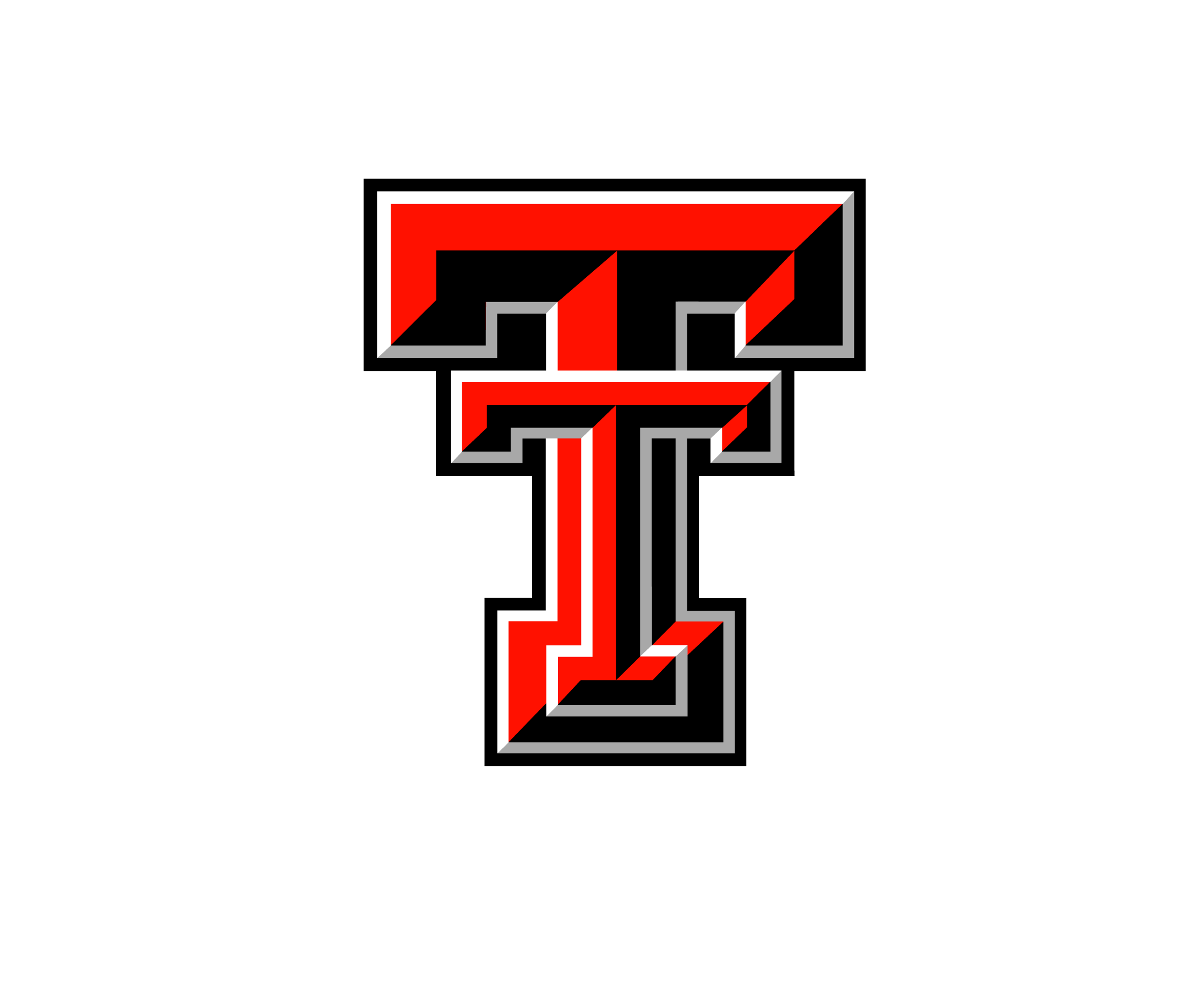 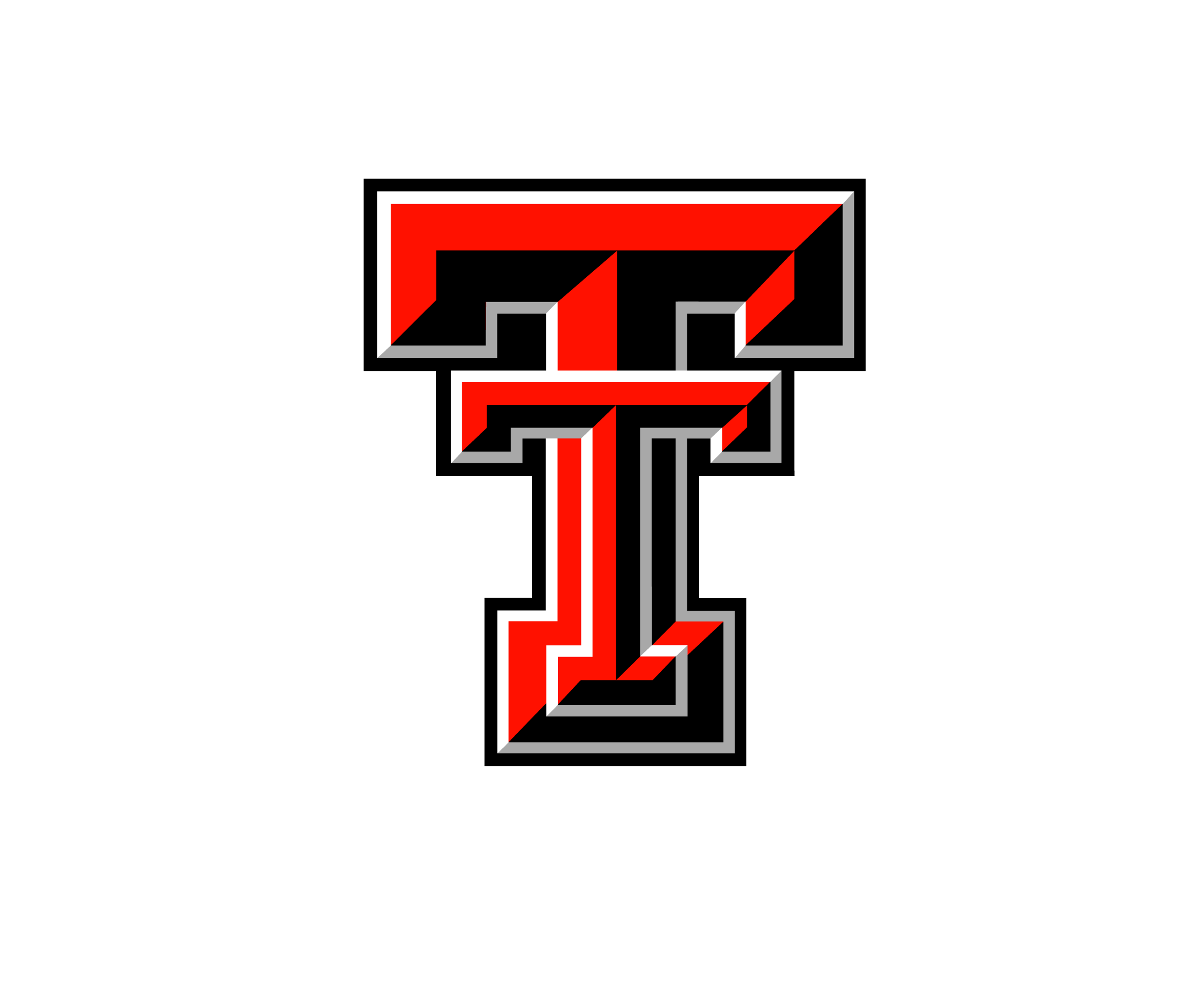 Lamb, Leg, Sirloin Half, D
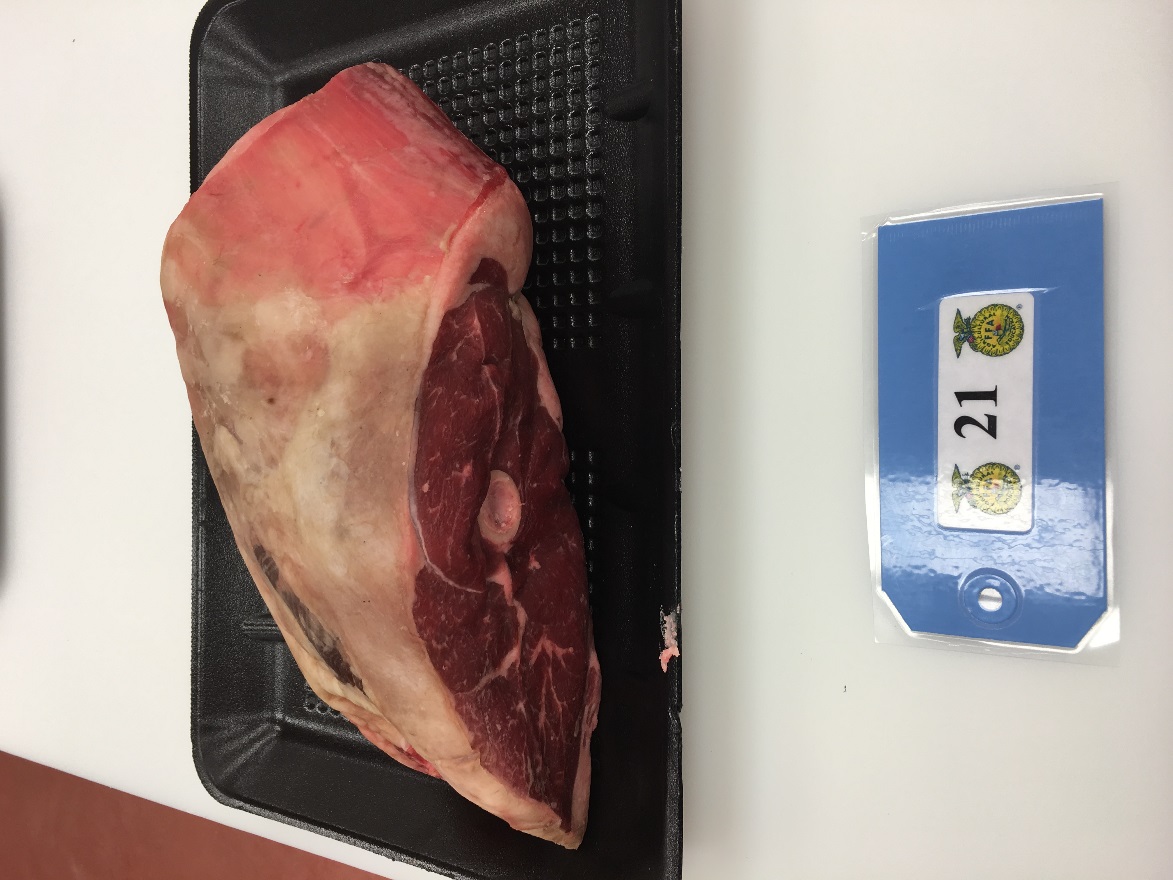 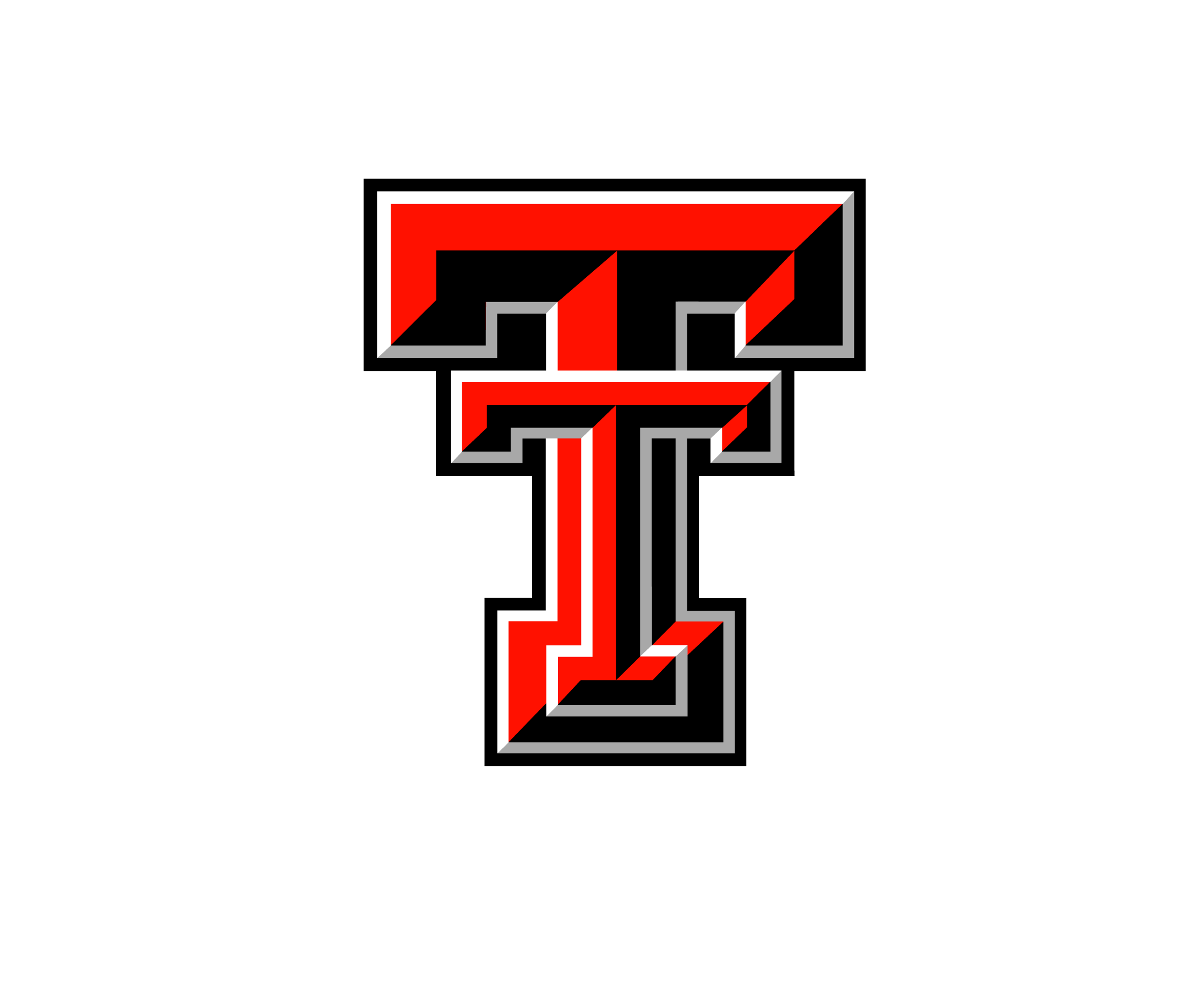 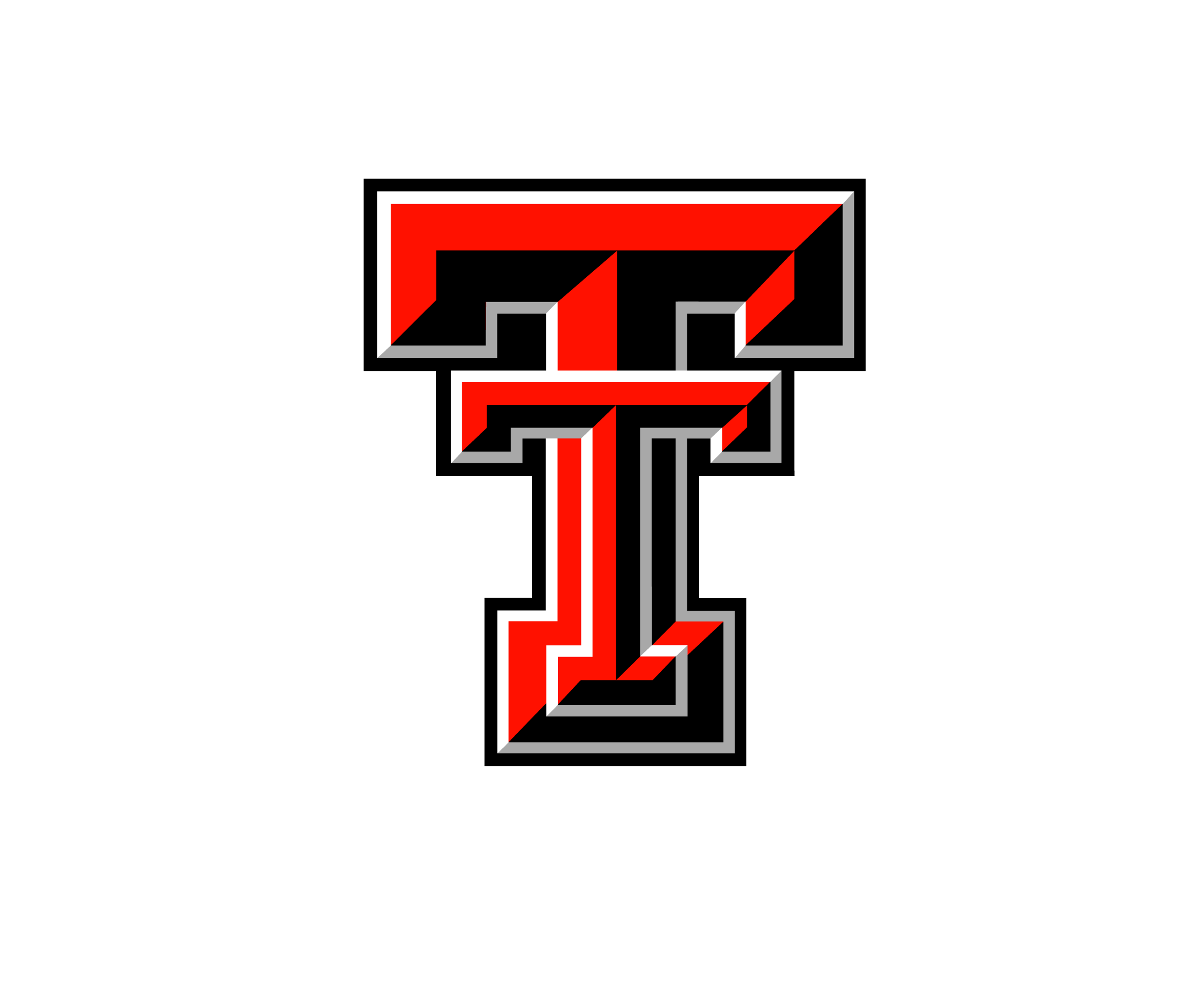 Beef, Chuck, Top Blade/Flat Iron Steak, D
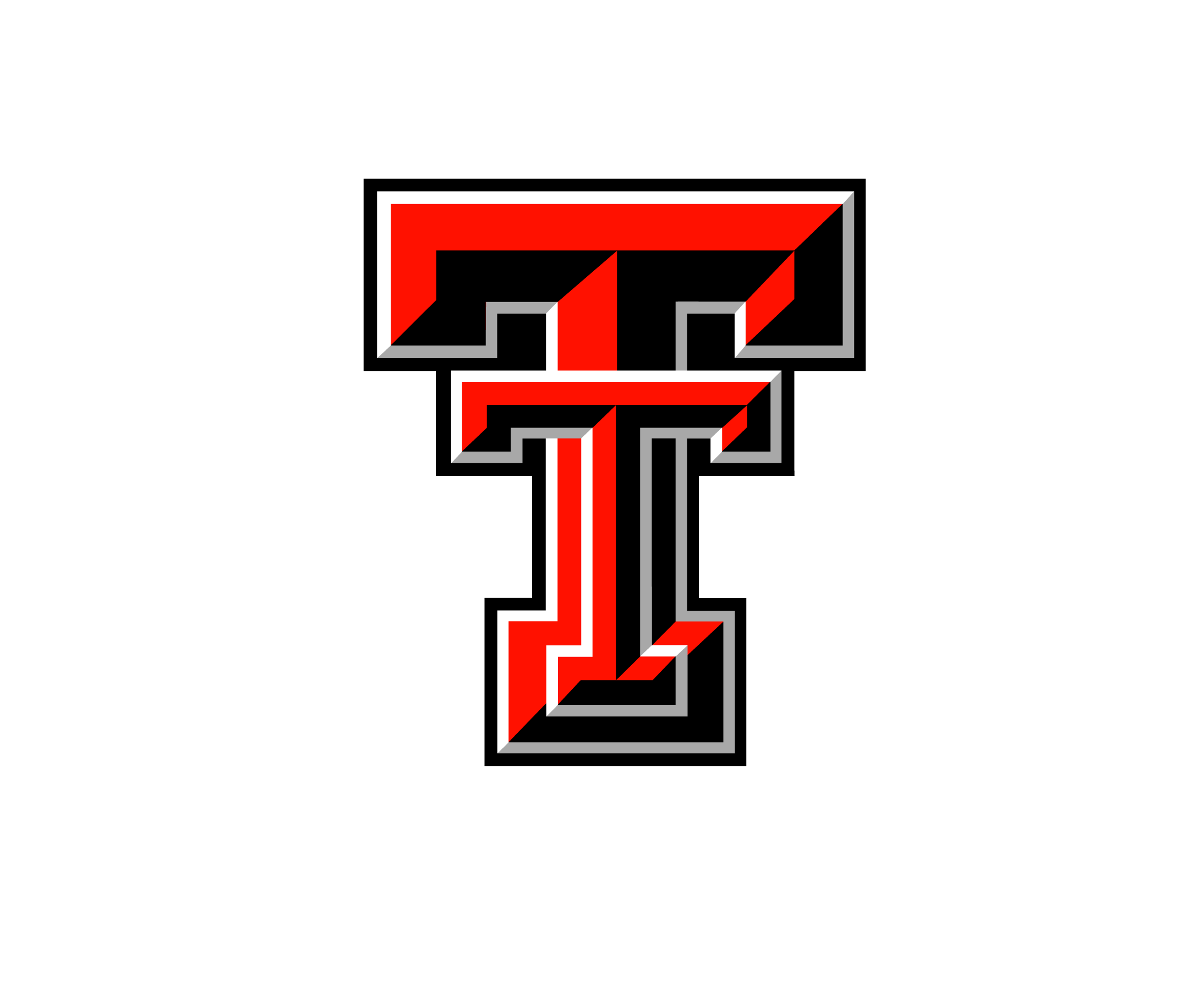 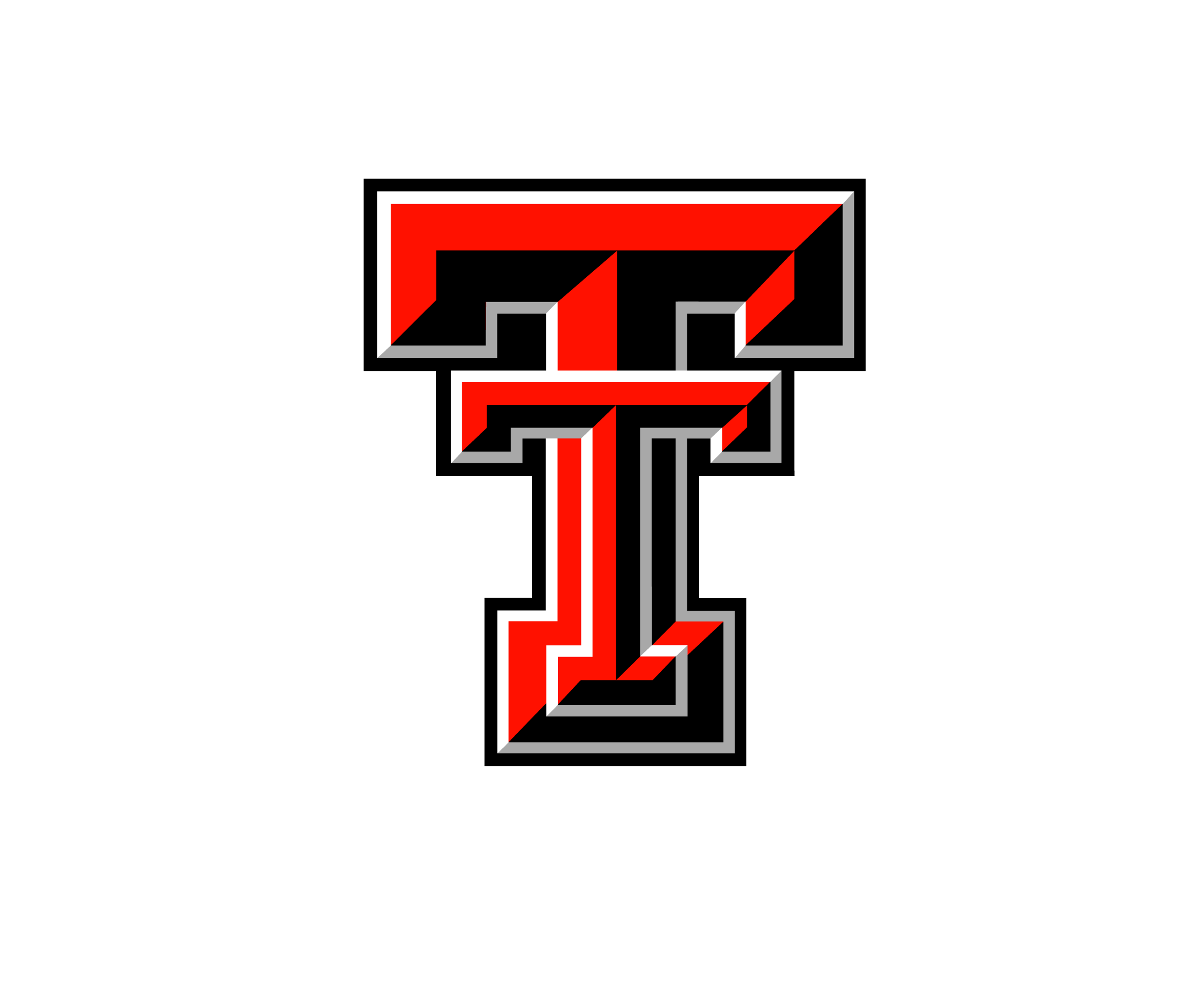 Pork, Shoulder, Blade Boston, D/M
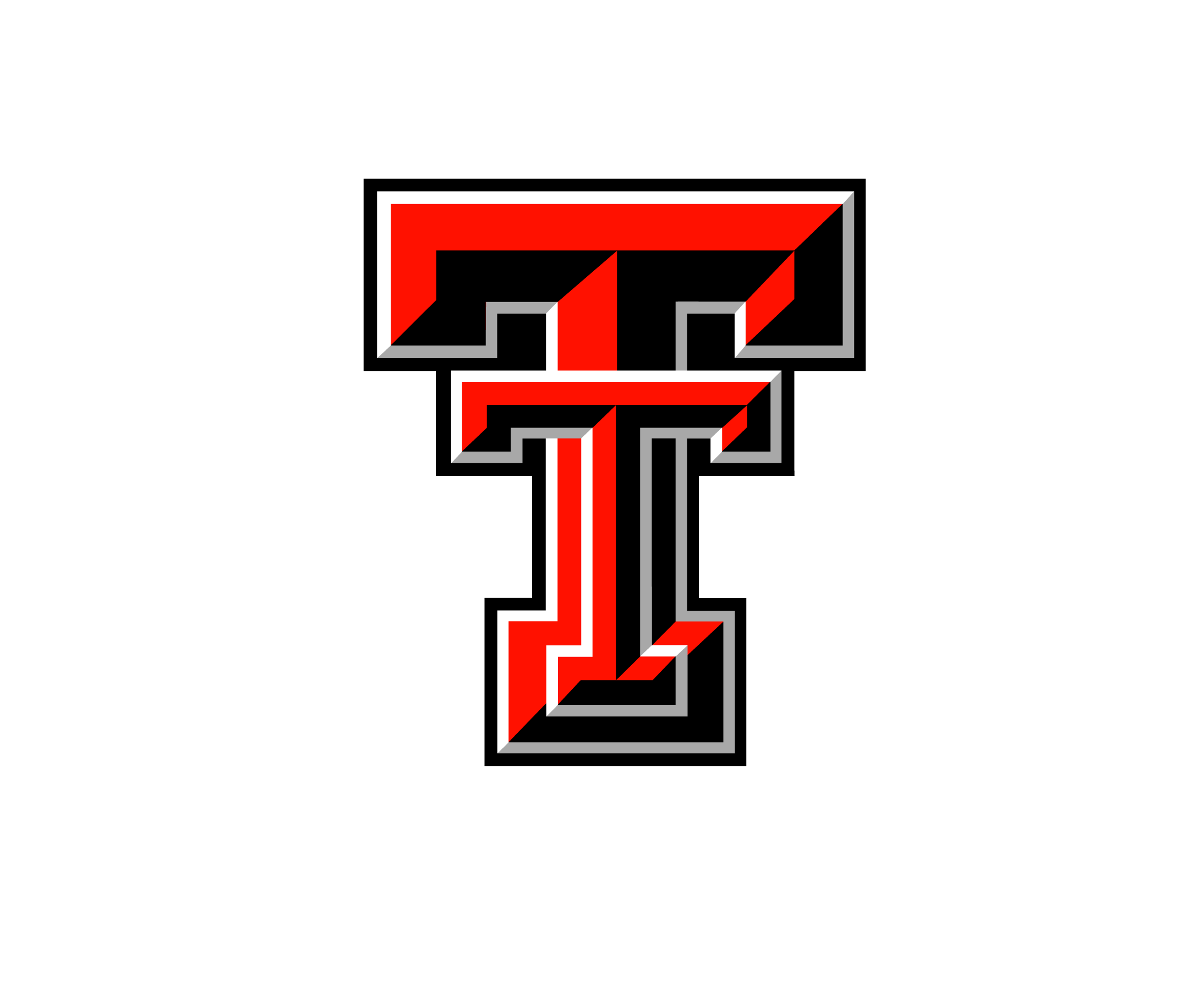 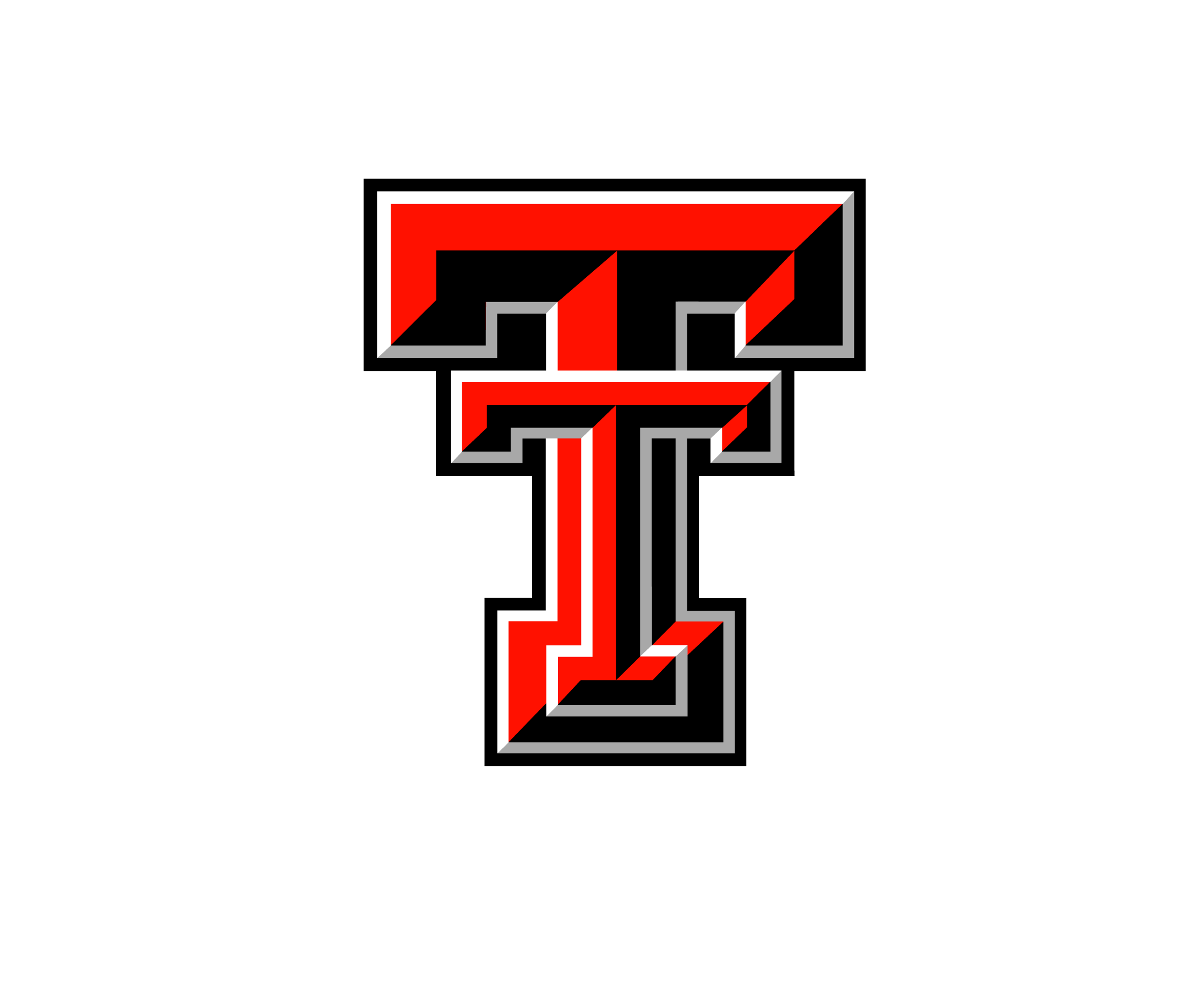 Beef, Loin, Tenderloin Roast, D
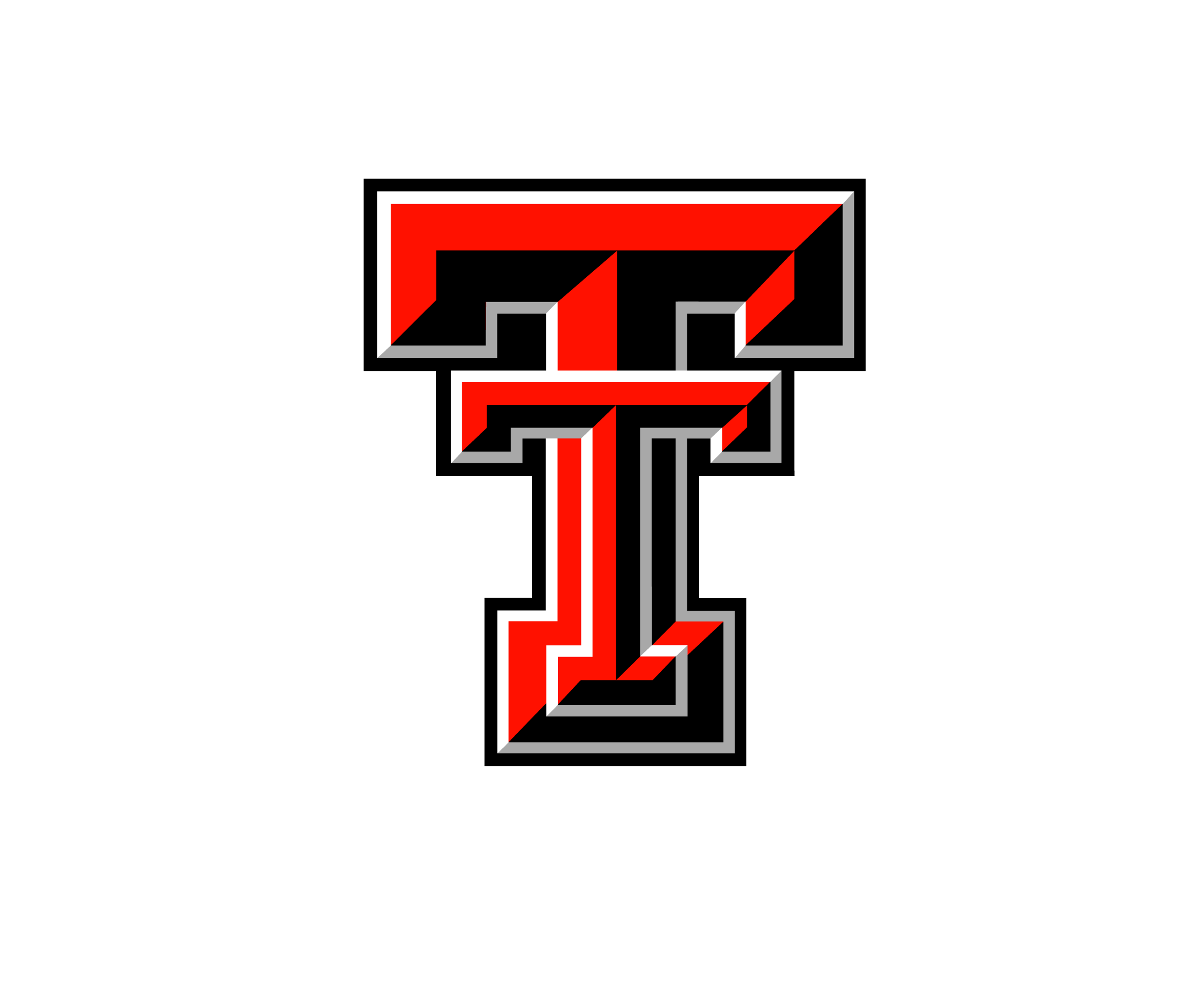 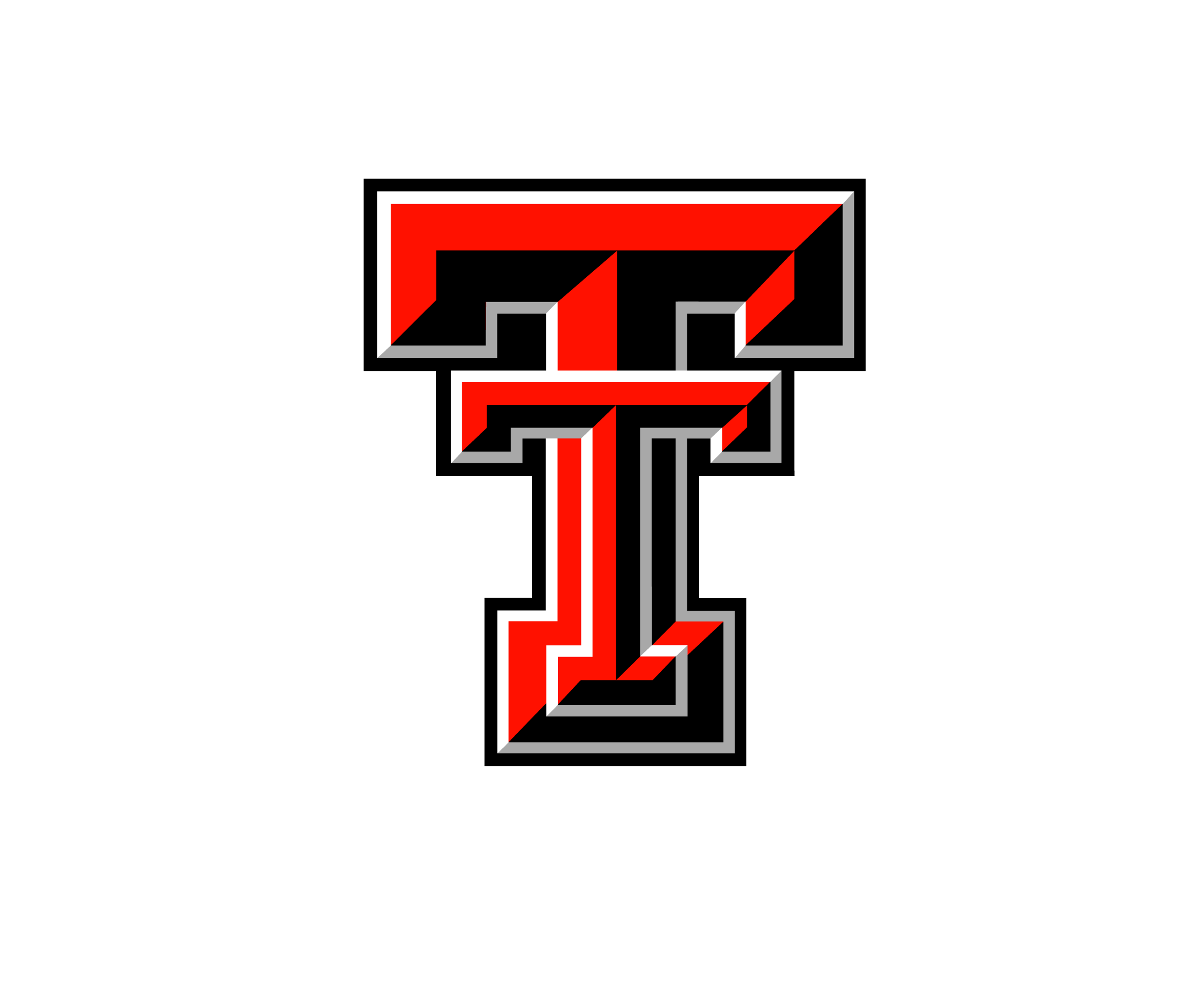 Pork, Ham/Leg, Top Roast, D
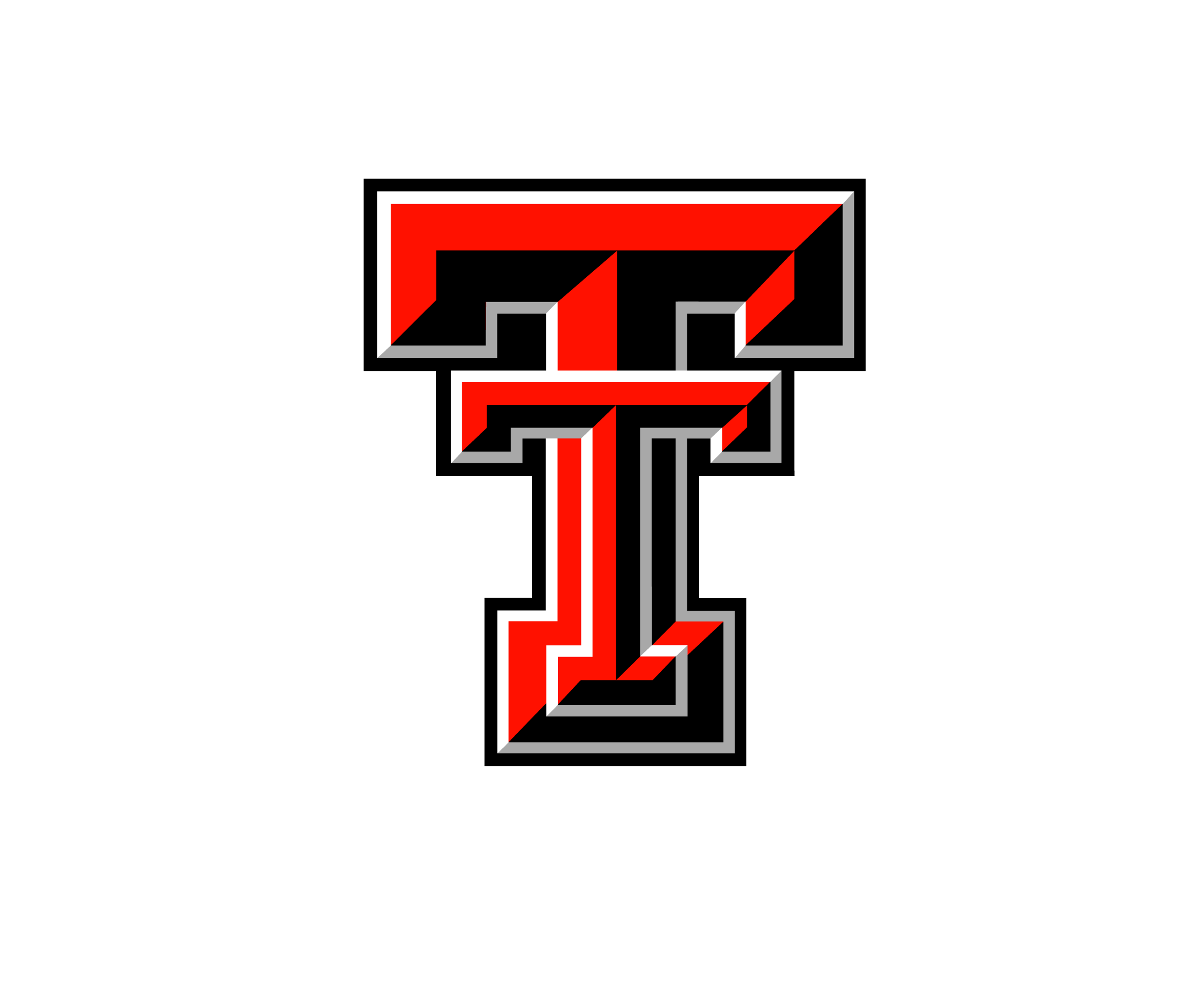 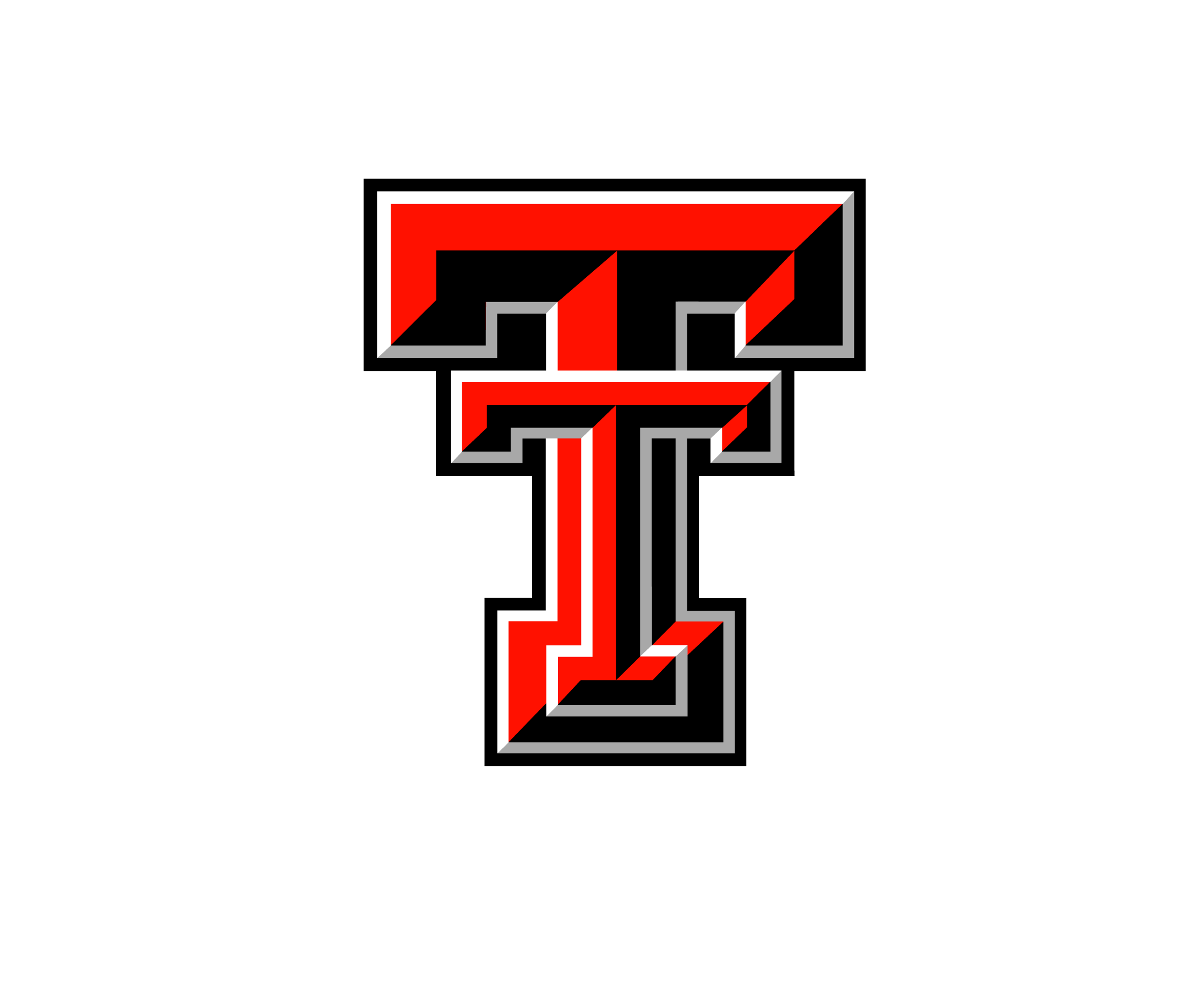 Pork, Variety, Liver, D/M
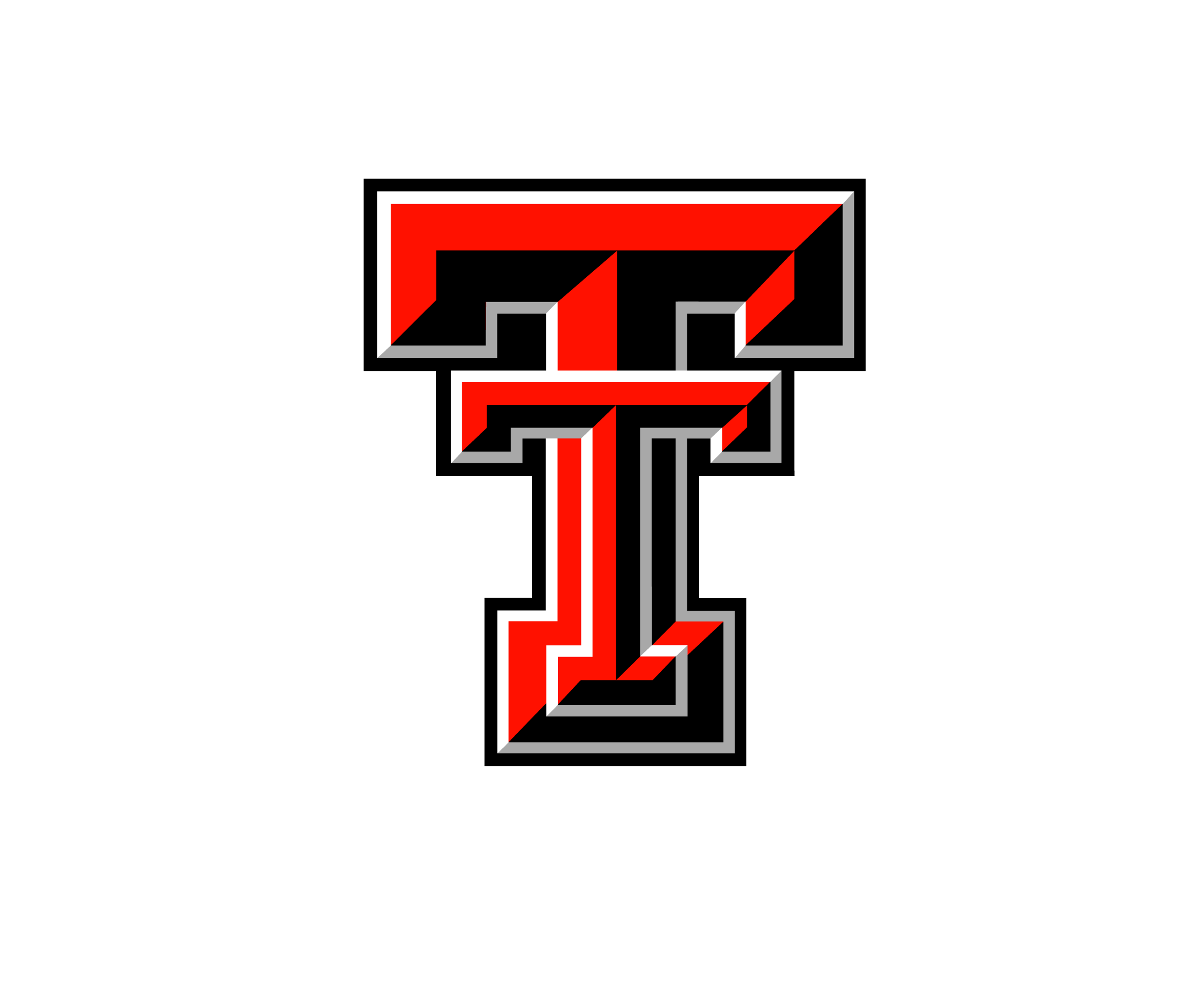 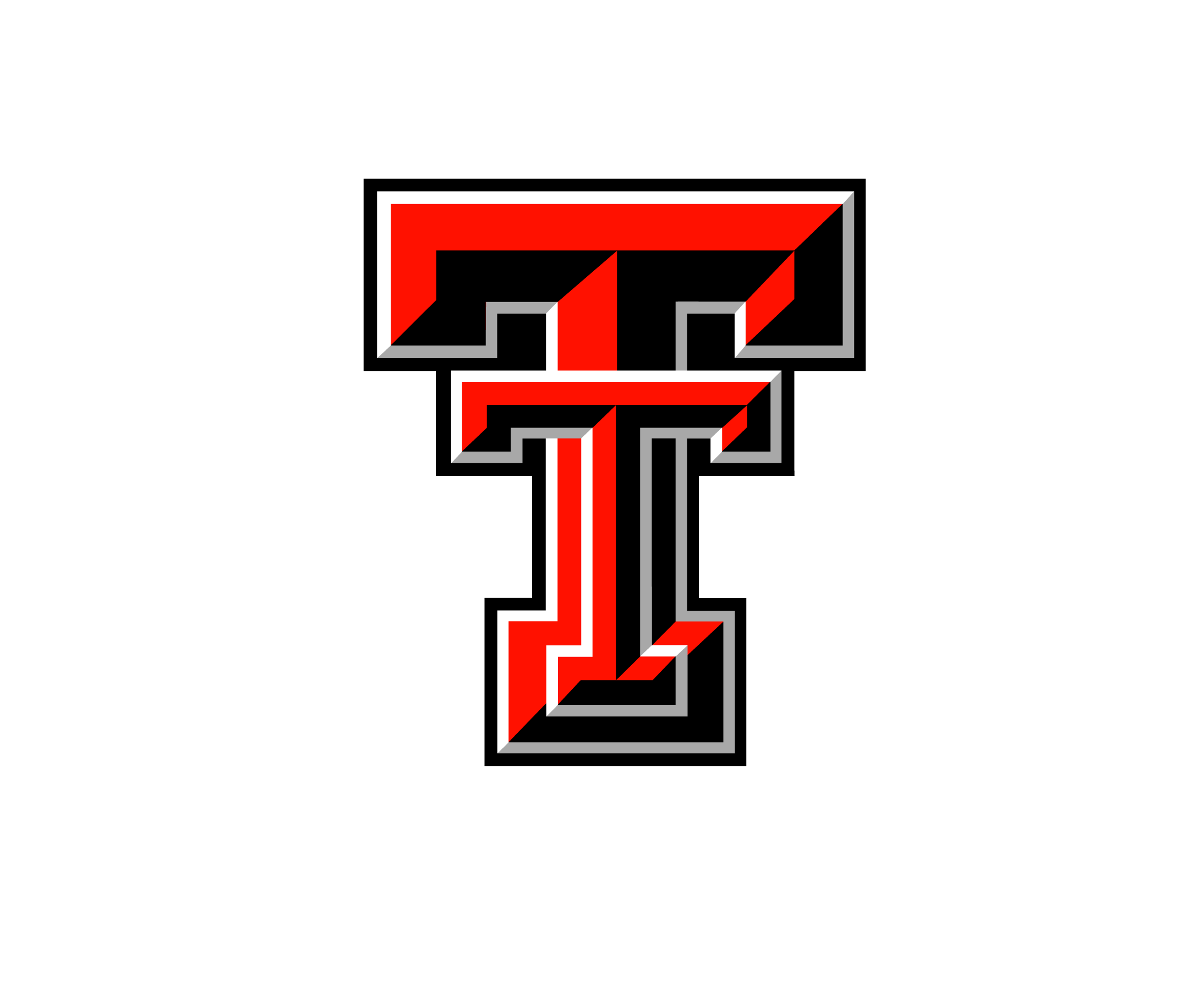 Beef, Brisket, Brisket Whole, M
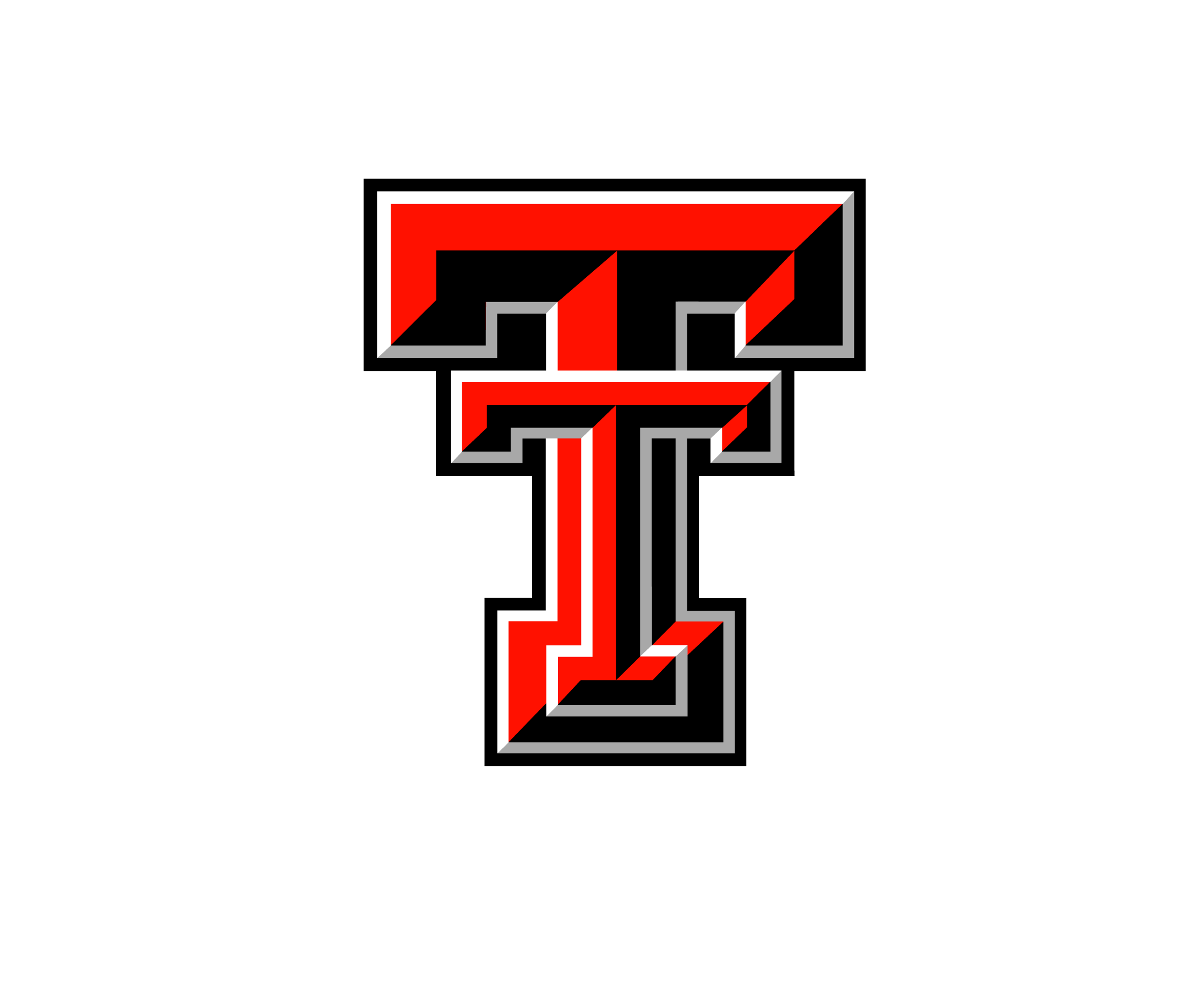 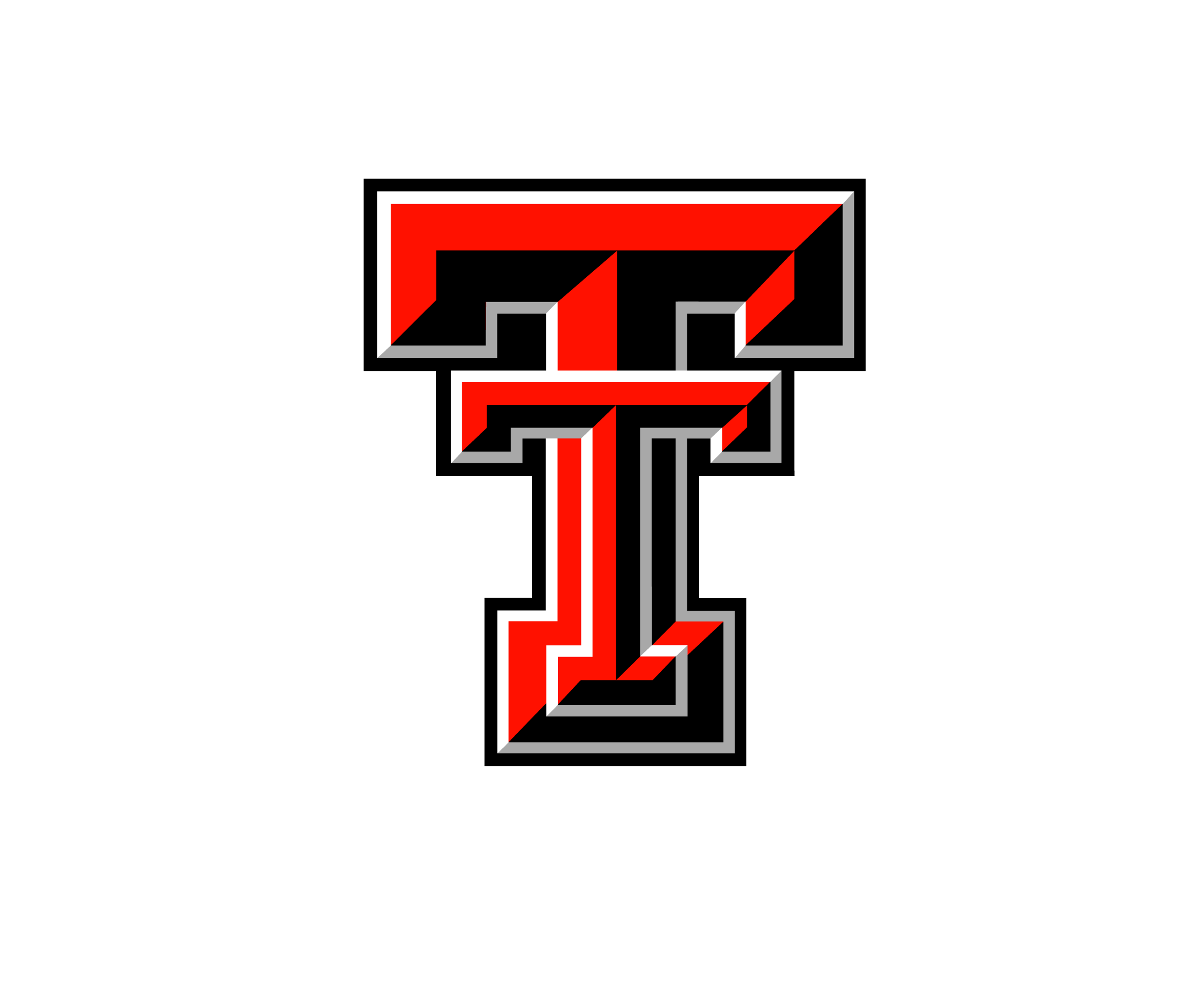 Pork, Loin, Blade Roast, D/M
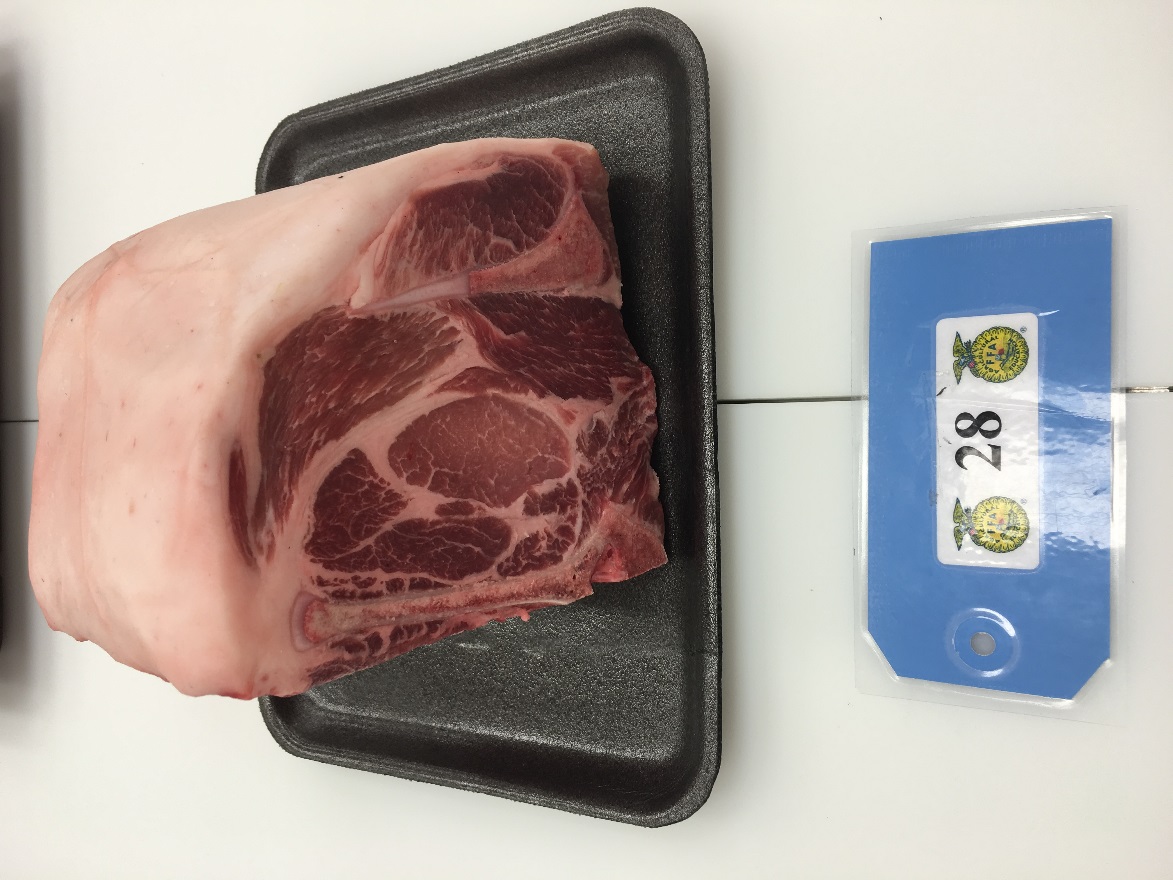 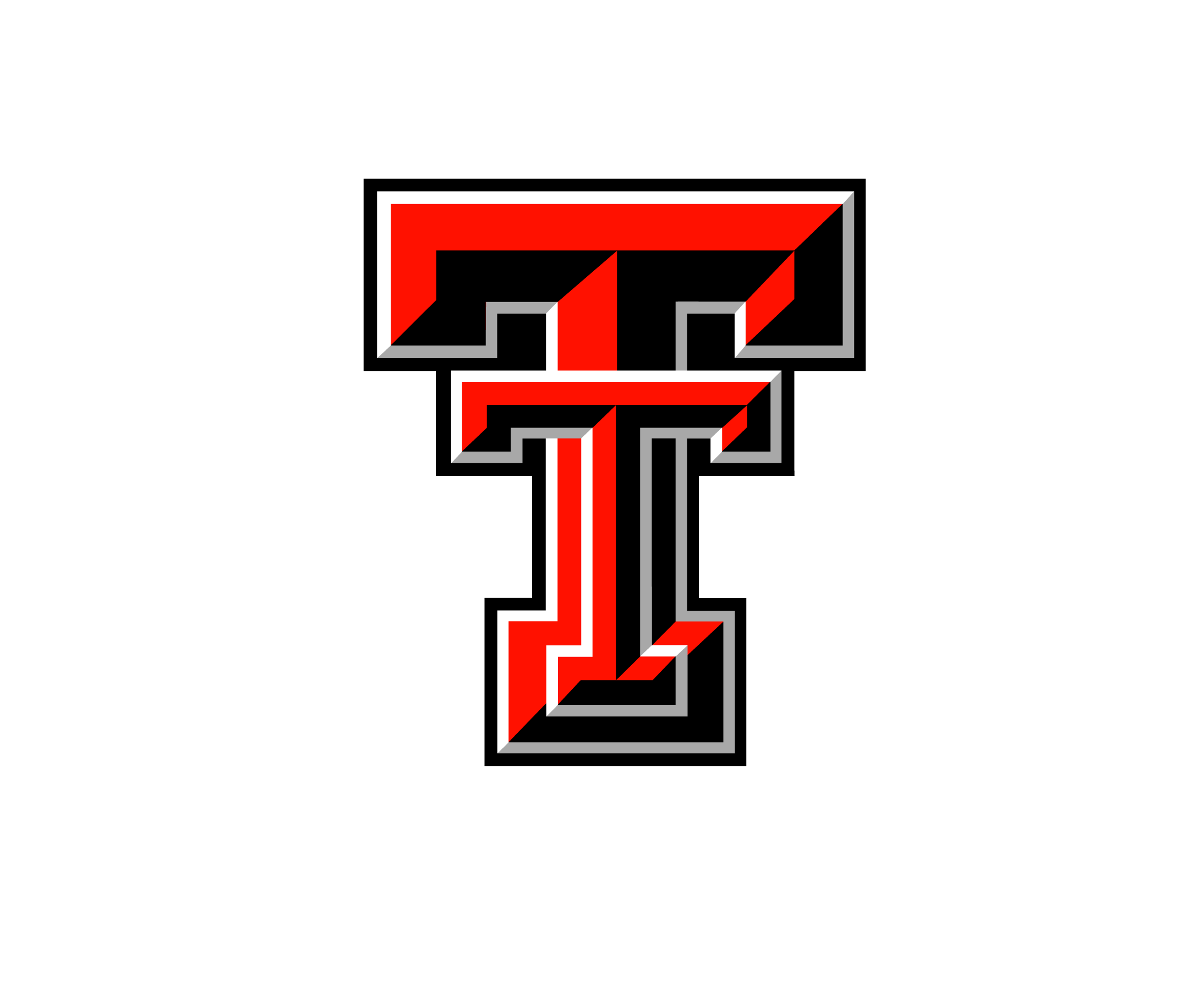 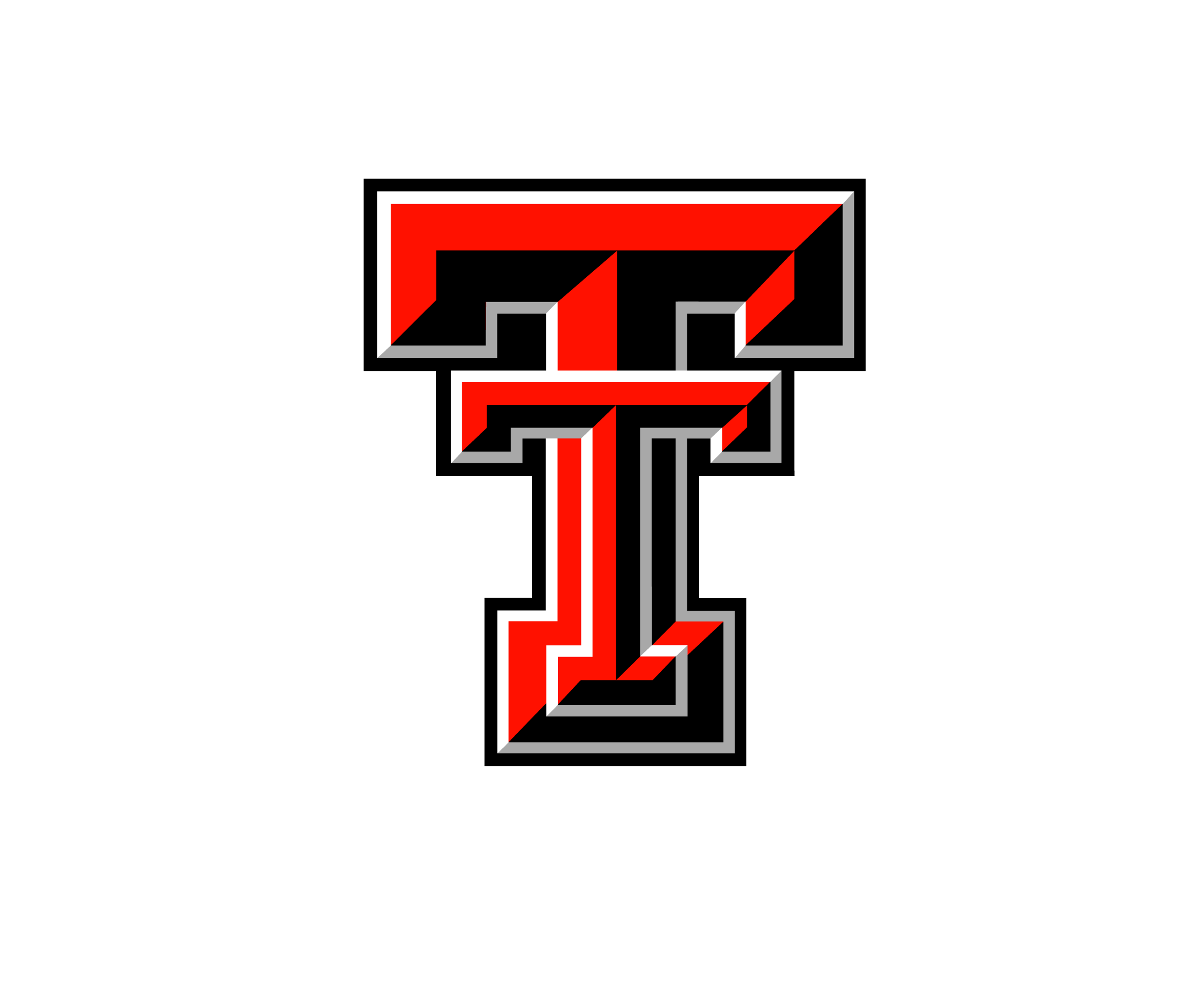 Beef, Rib, Ribeye Steak, D
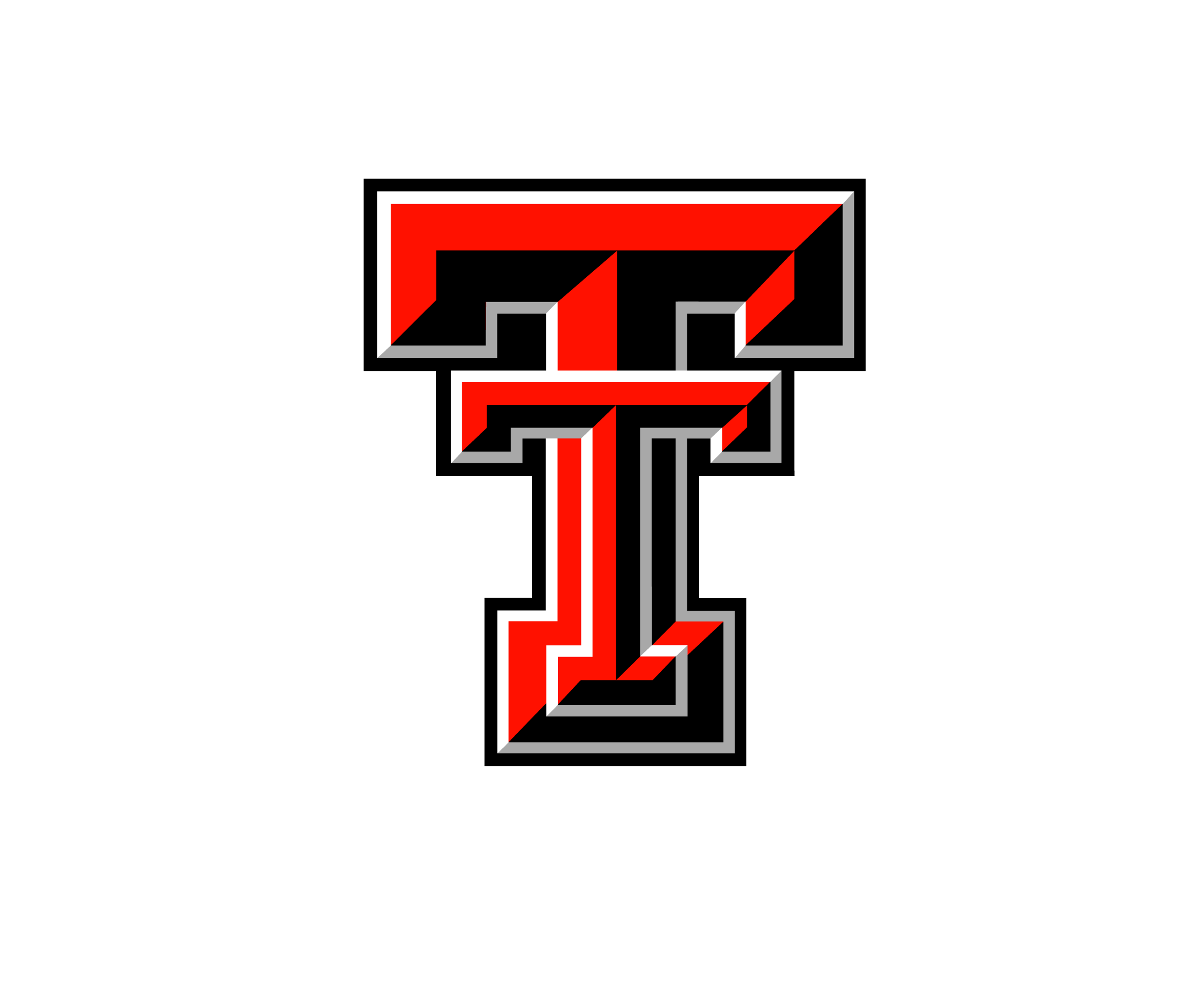 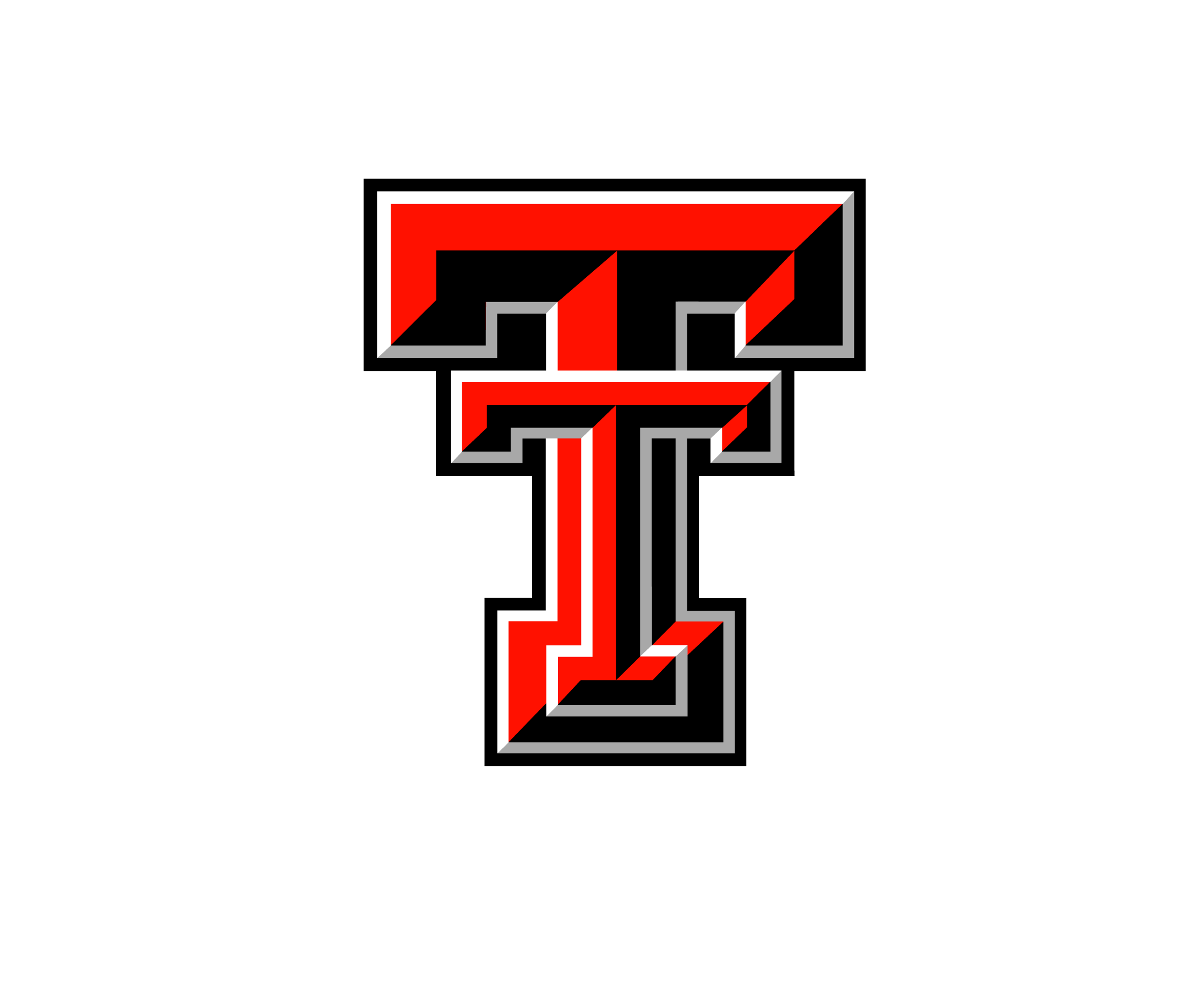 Lamb, Rib, Rib Roast, D
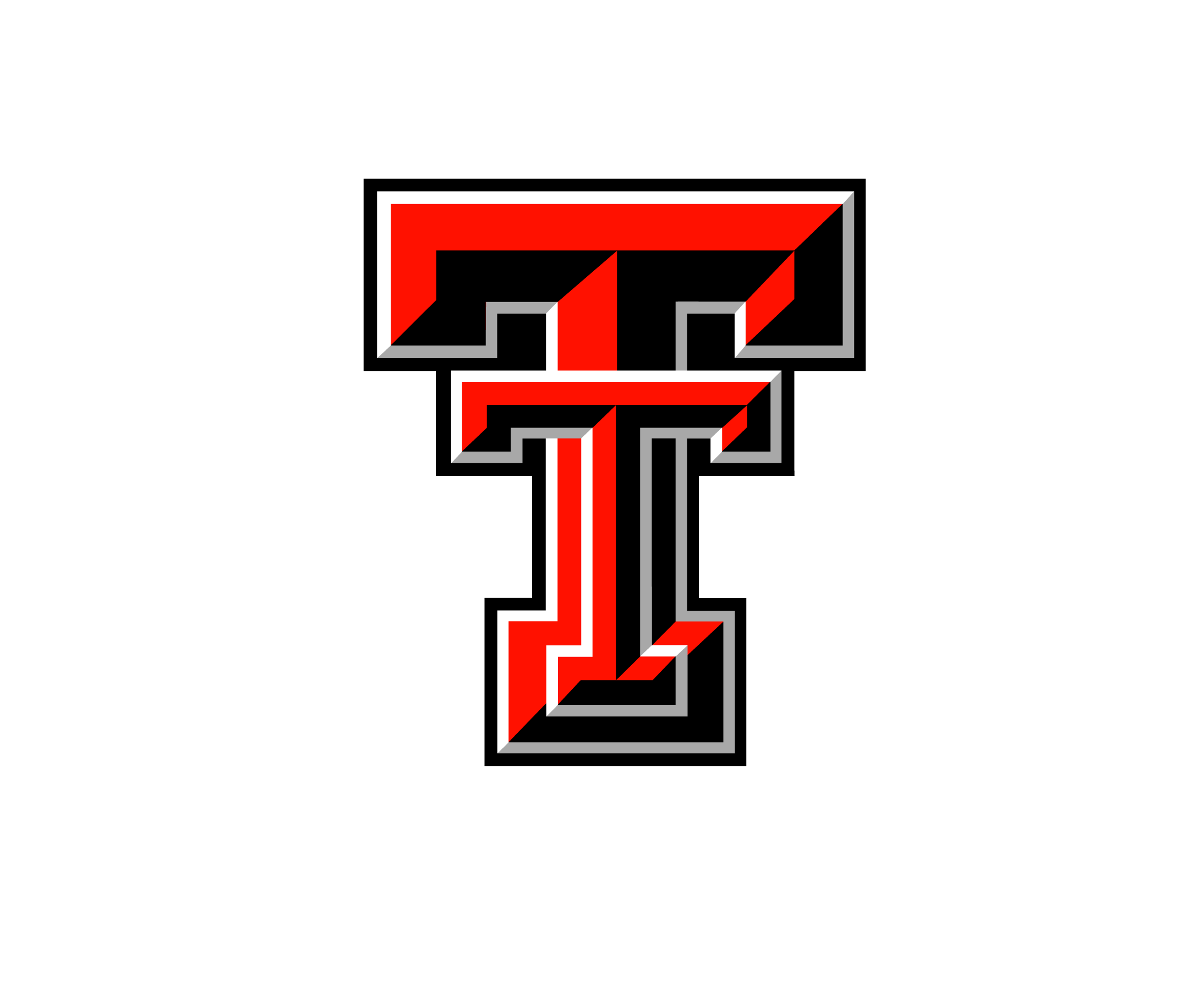 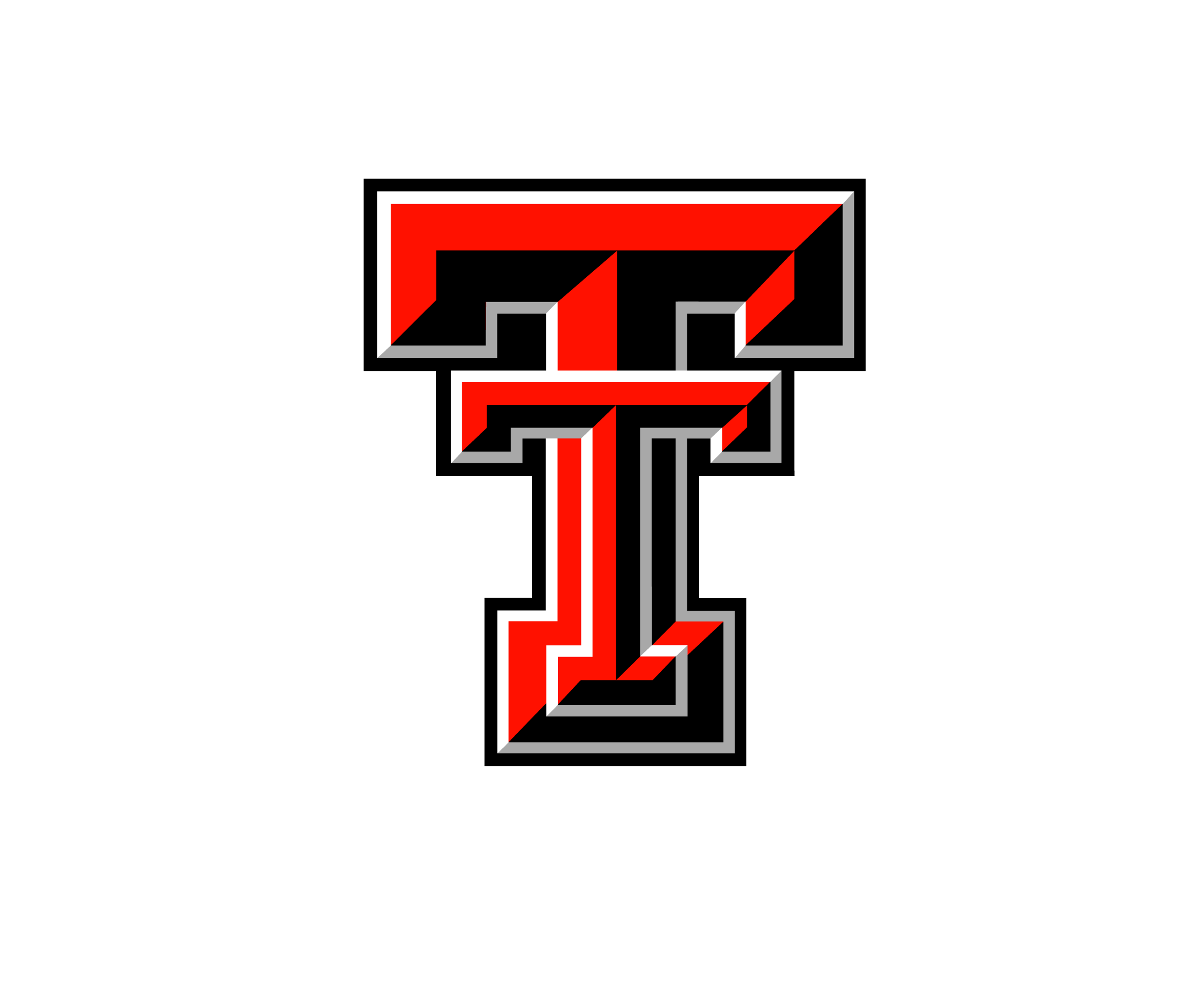 Lamb, Leg, Frenched Style, D
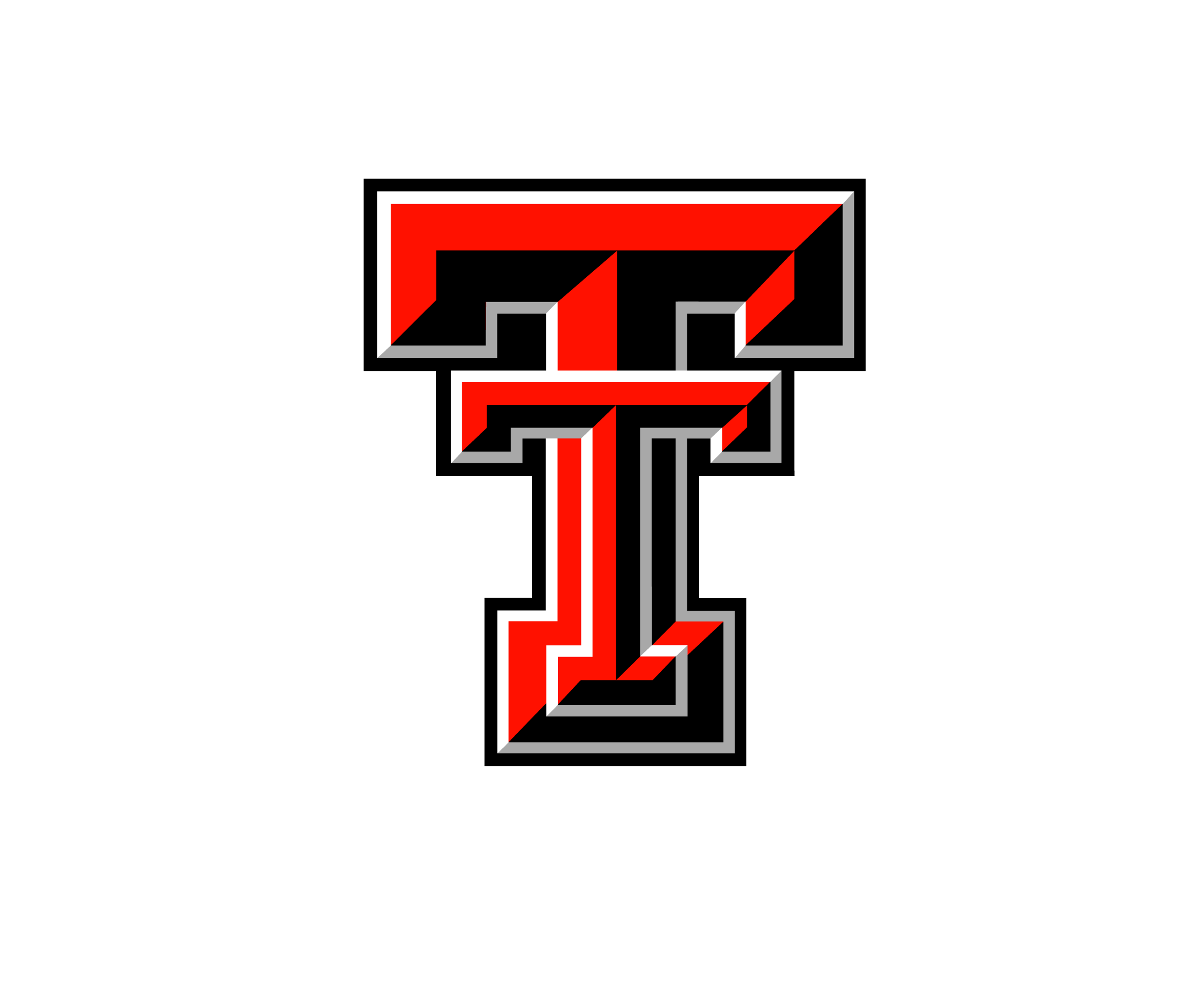 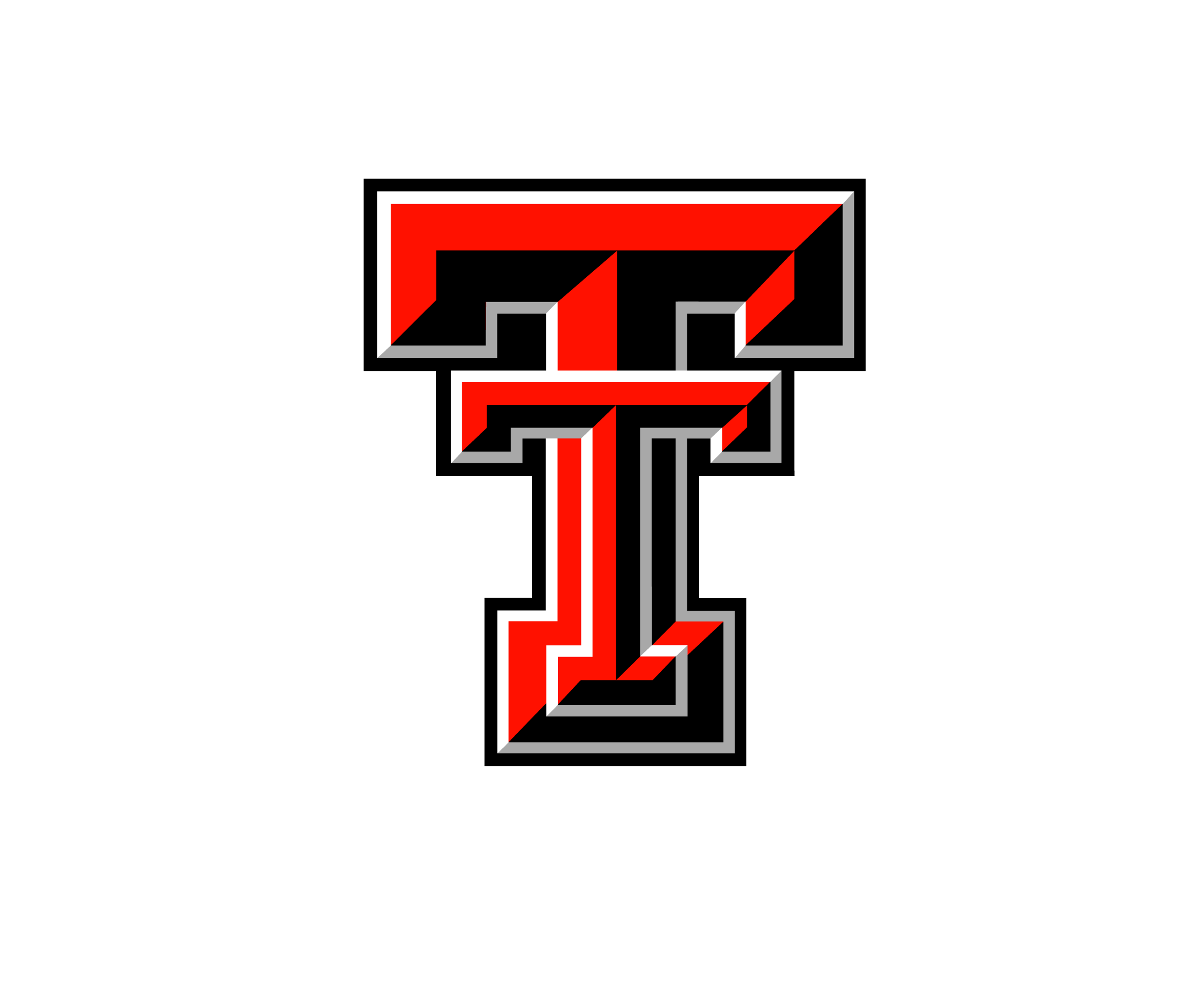 Beef, Chuck, Mock Tender Roast, M
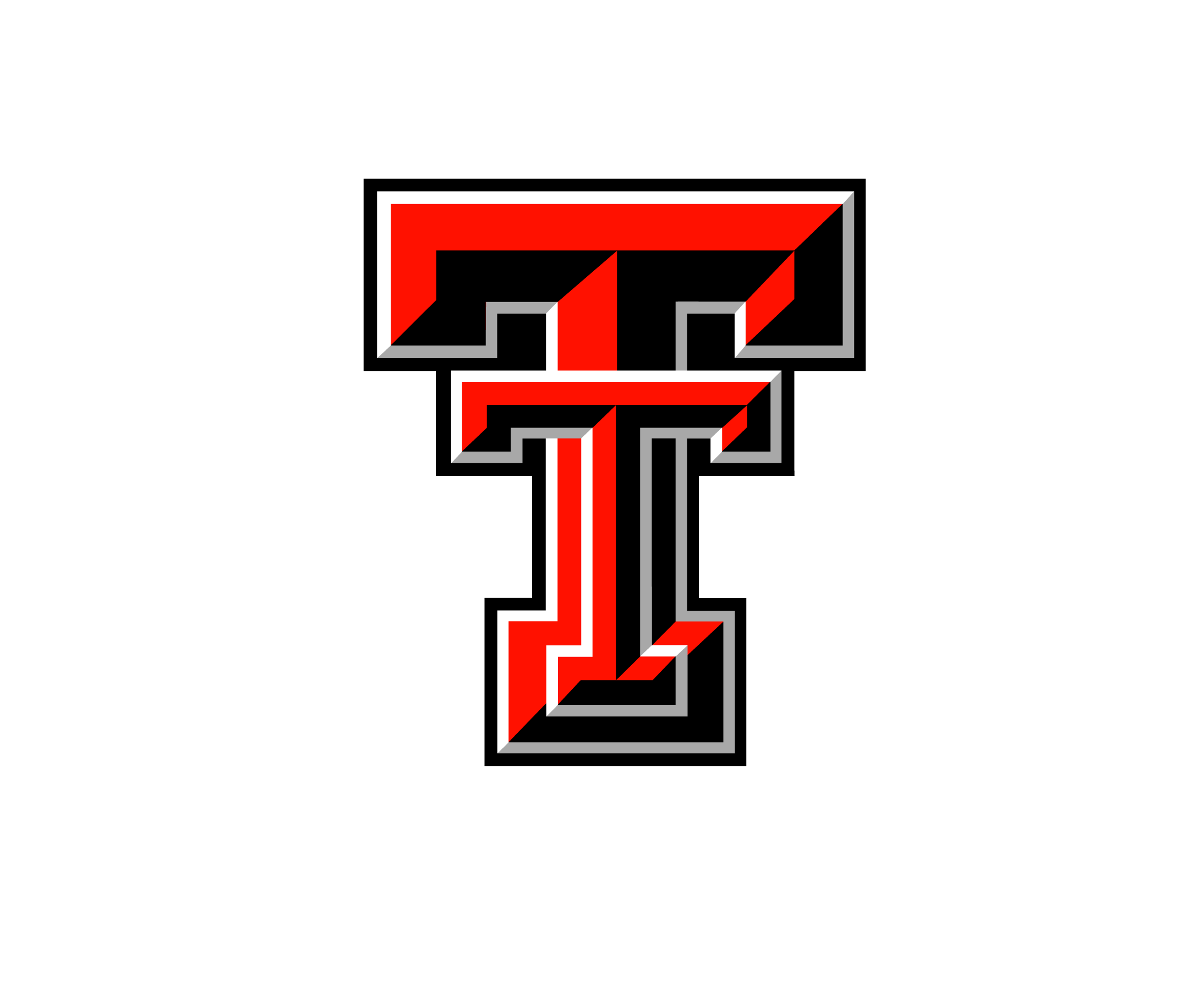 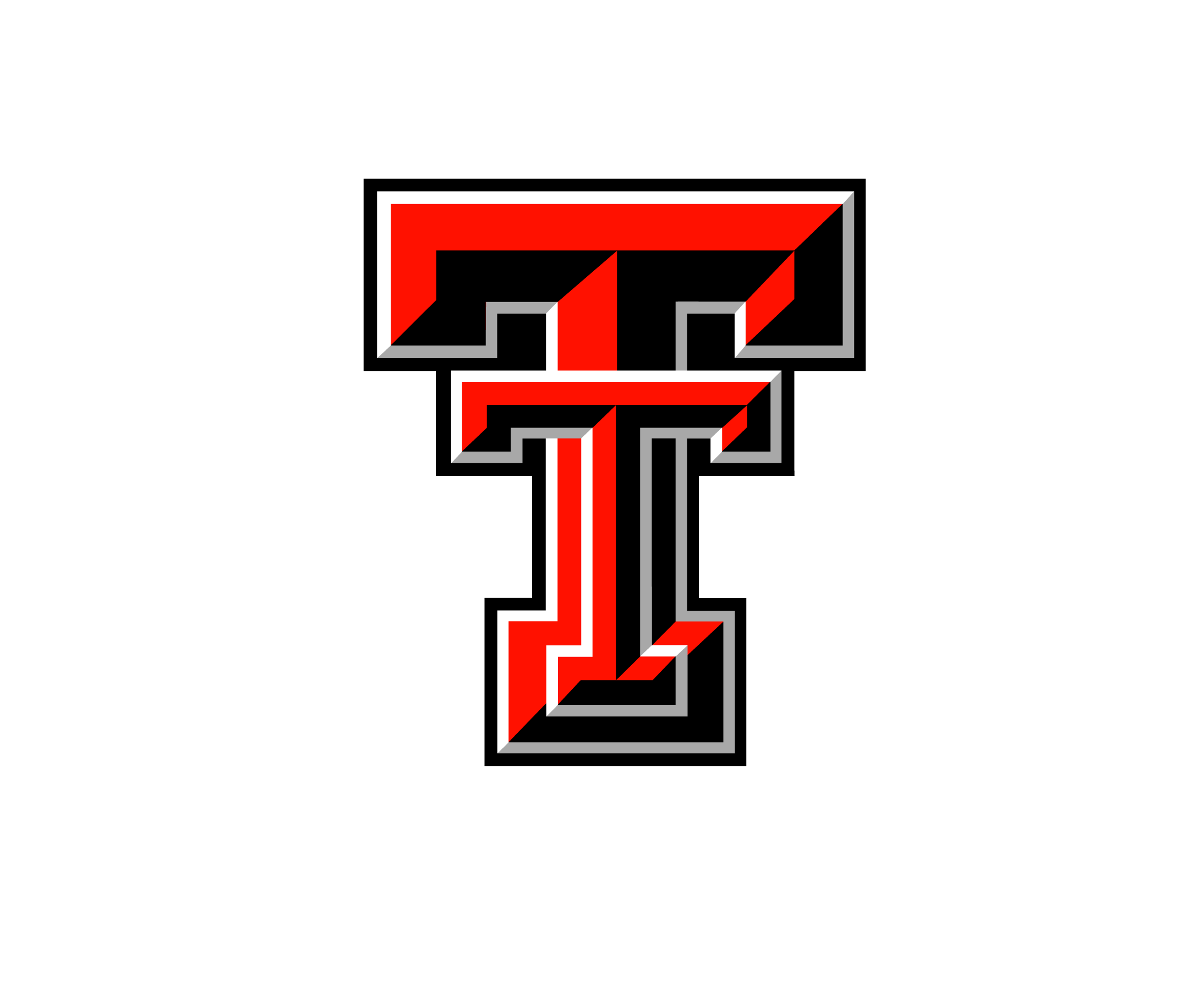 Pork, Ham/Leg, Shank Portion, D/M
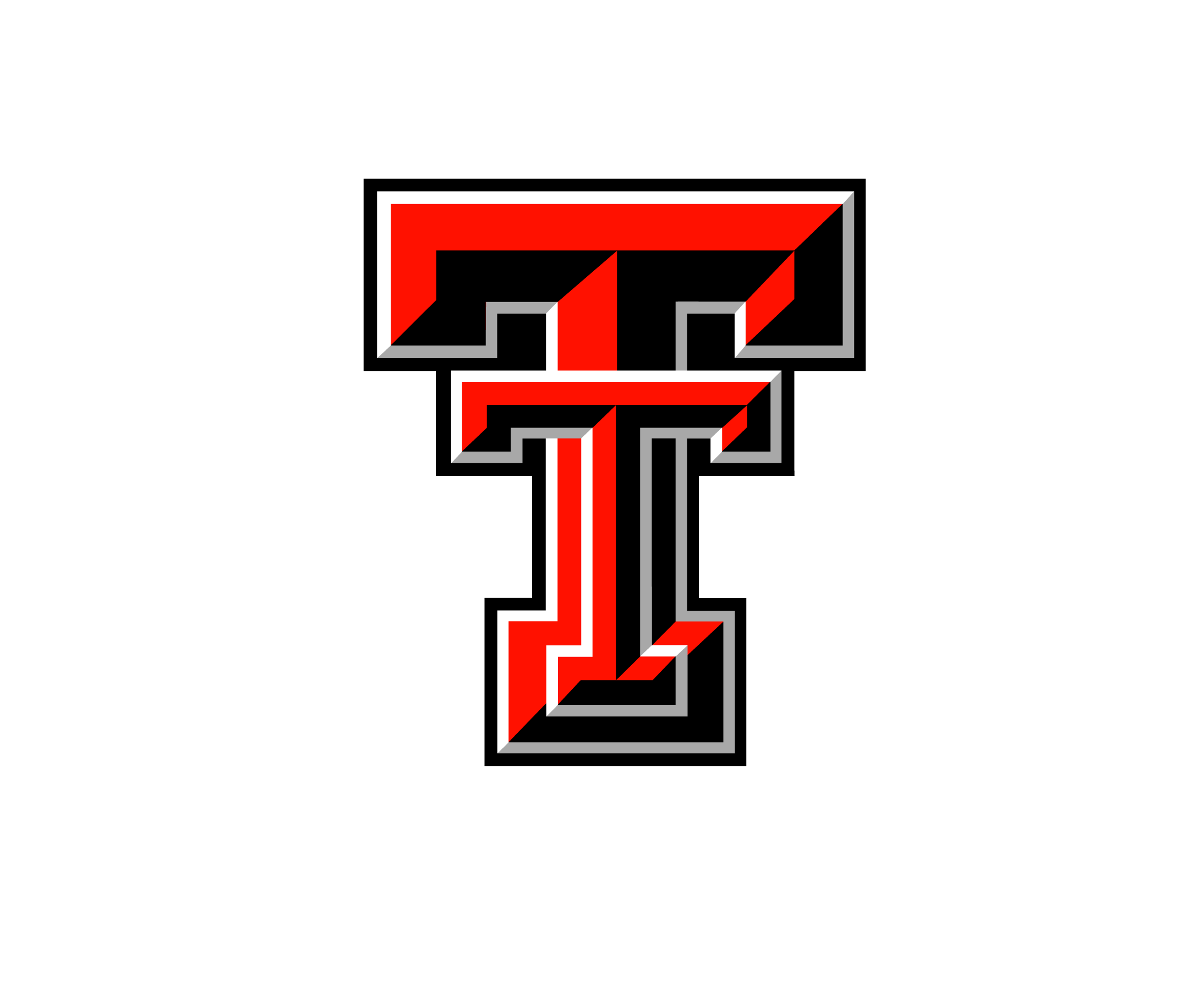 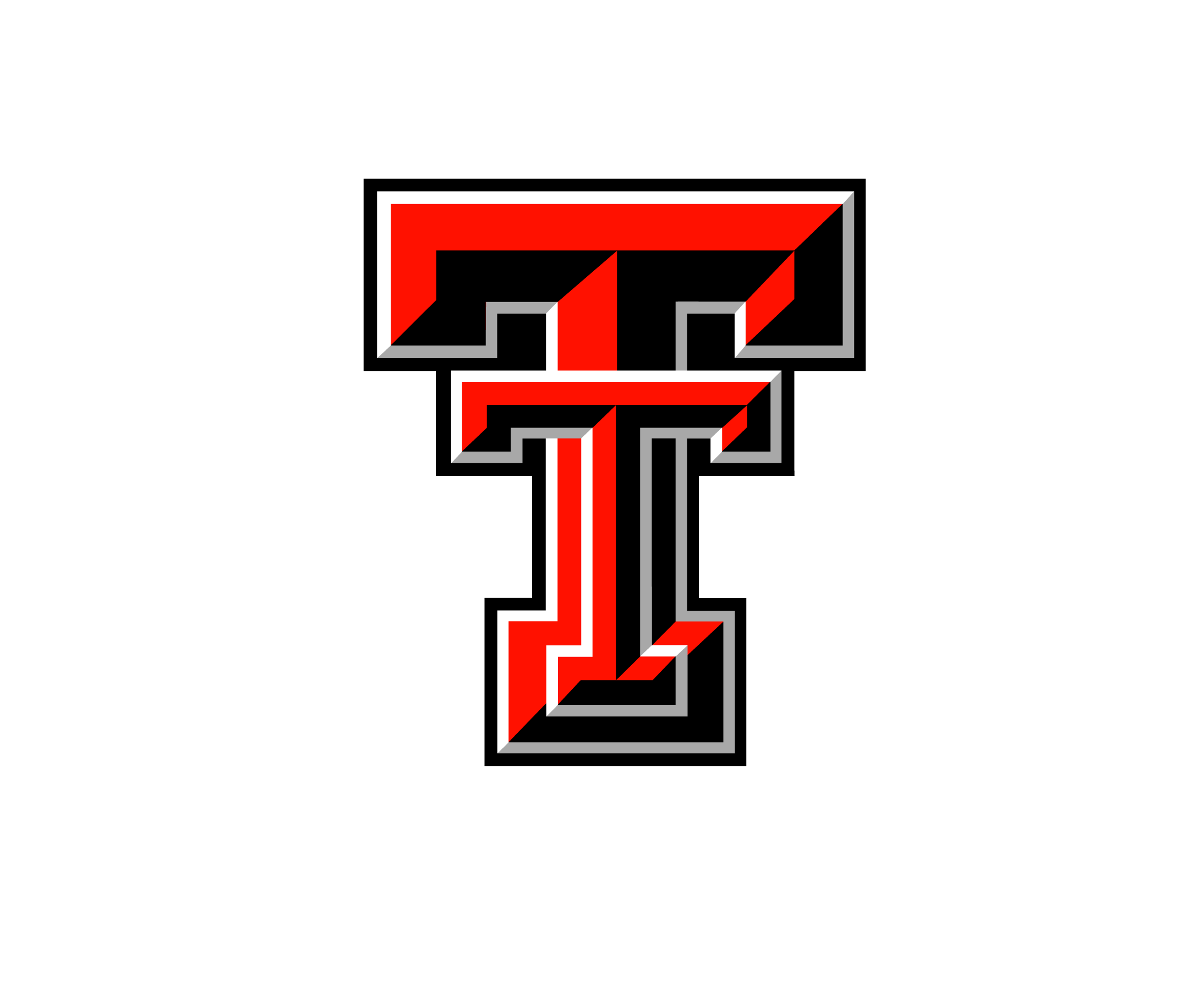 Beef, Loin, Porterhouse Steak, D
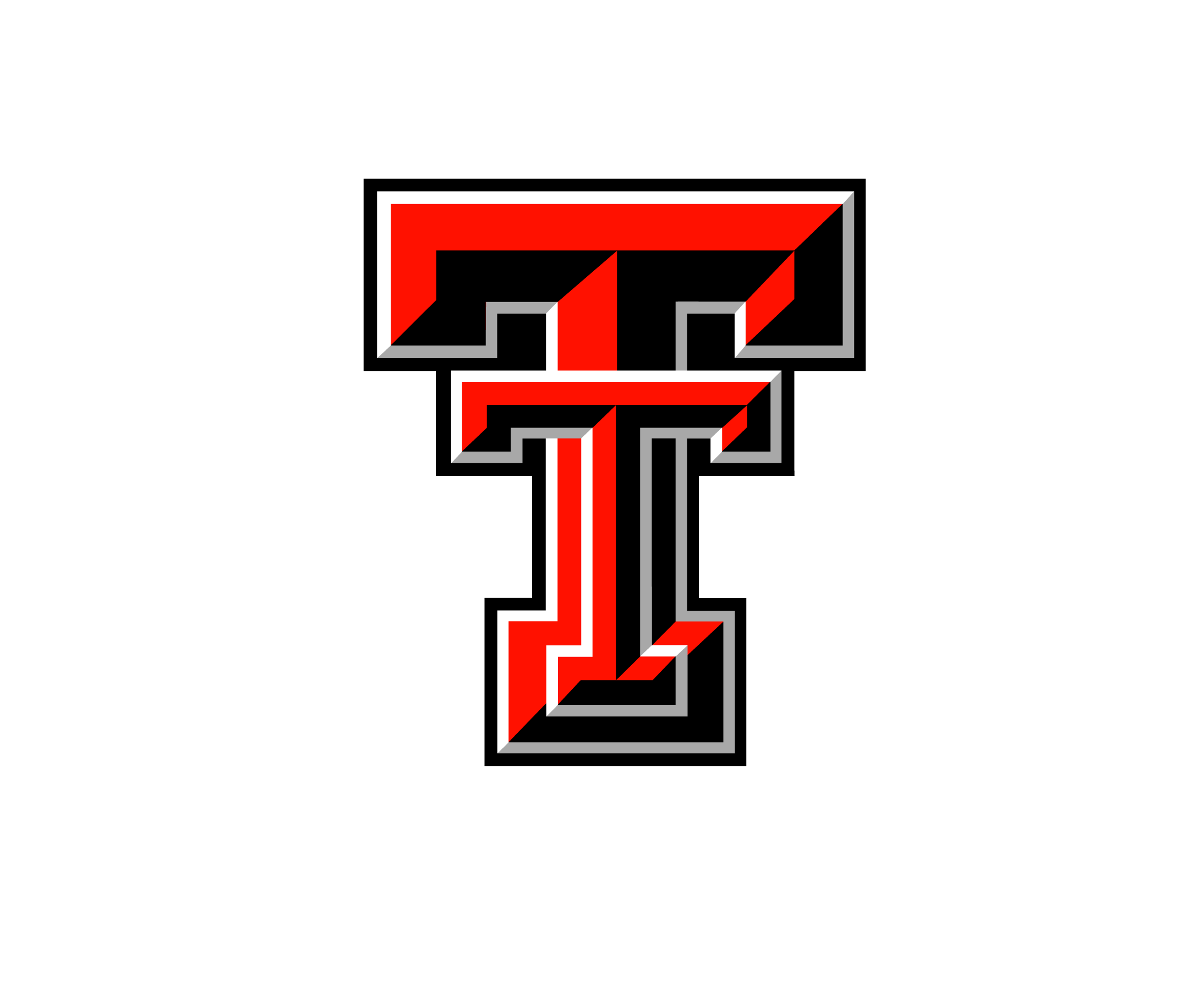 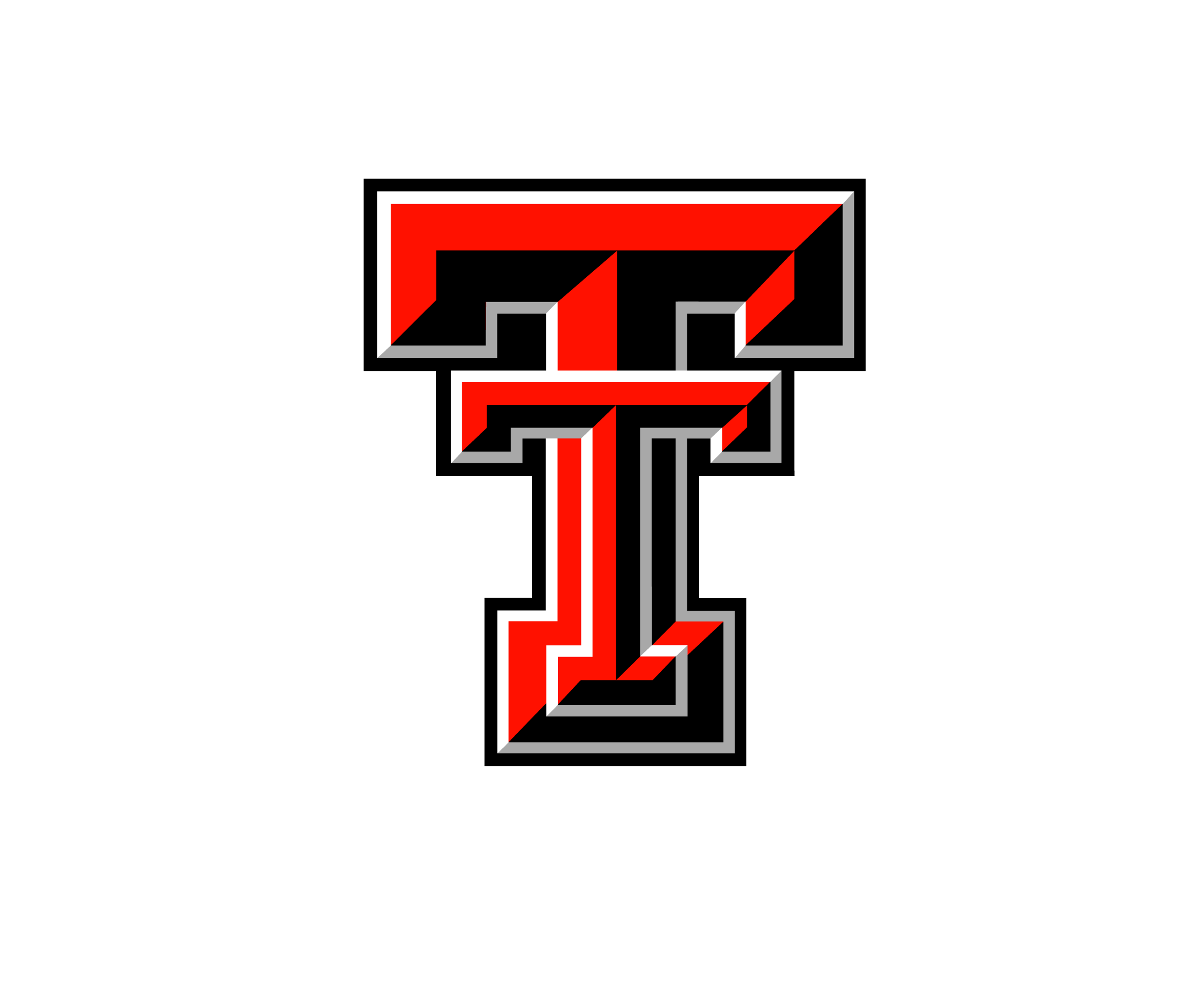 Lamb, Rib, Rib Roast Frenched, D
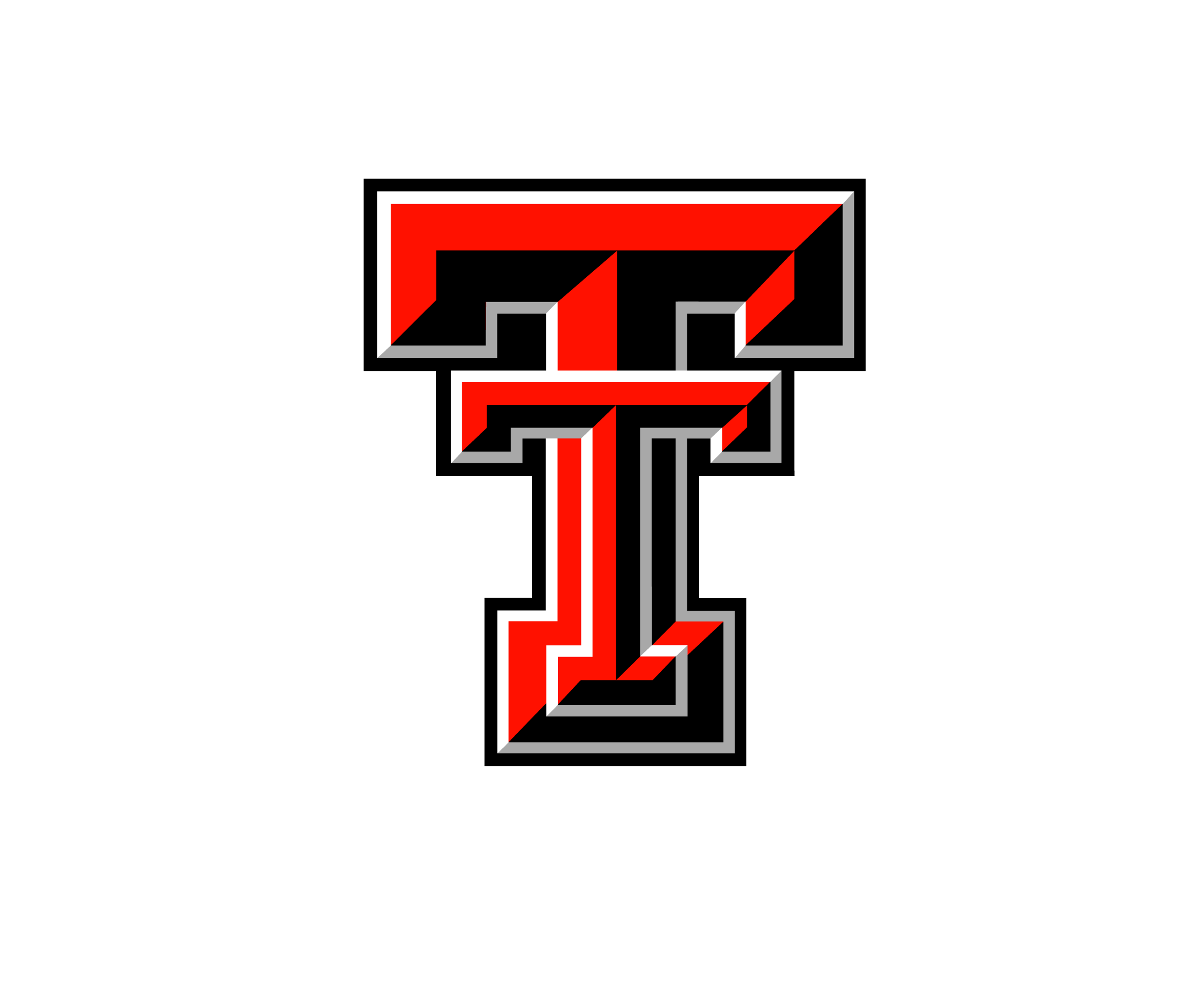 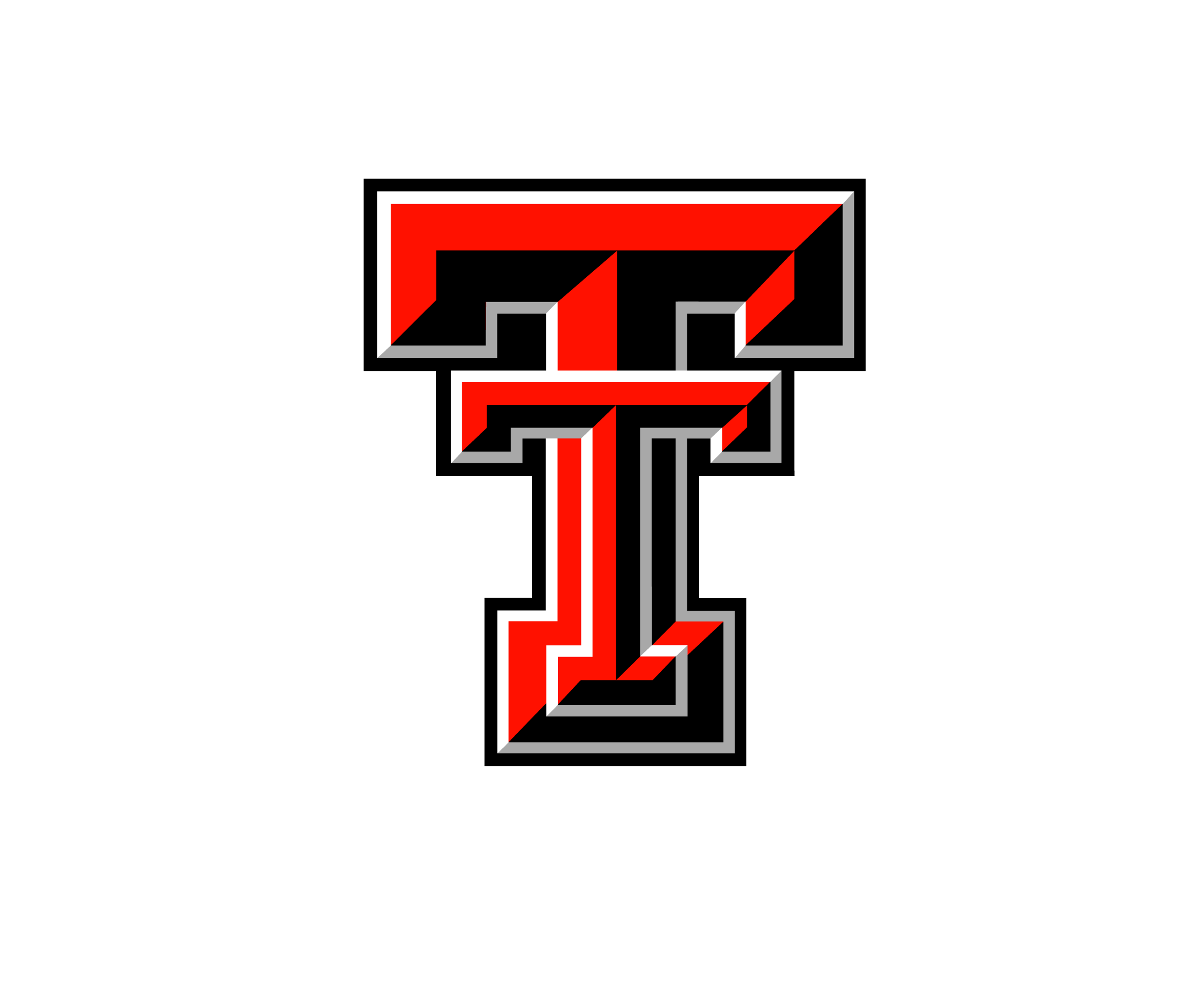 Pork, Ham/Leg, Tip Roast, D
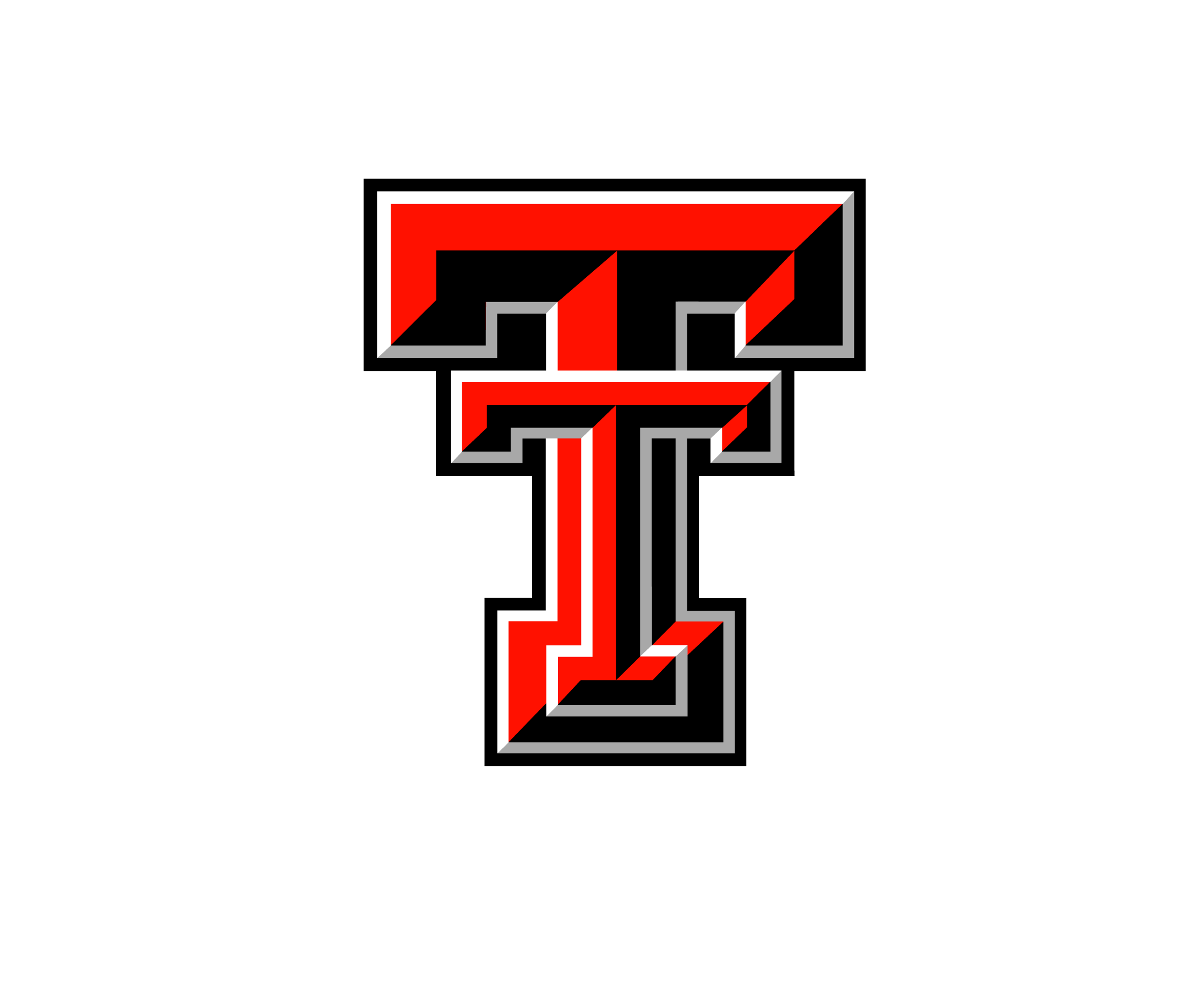 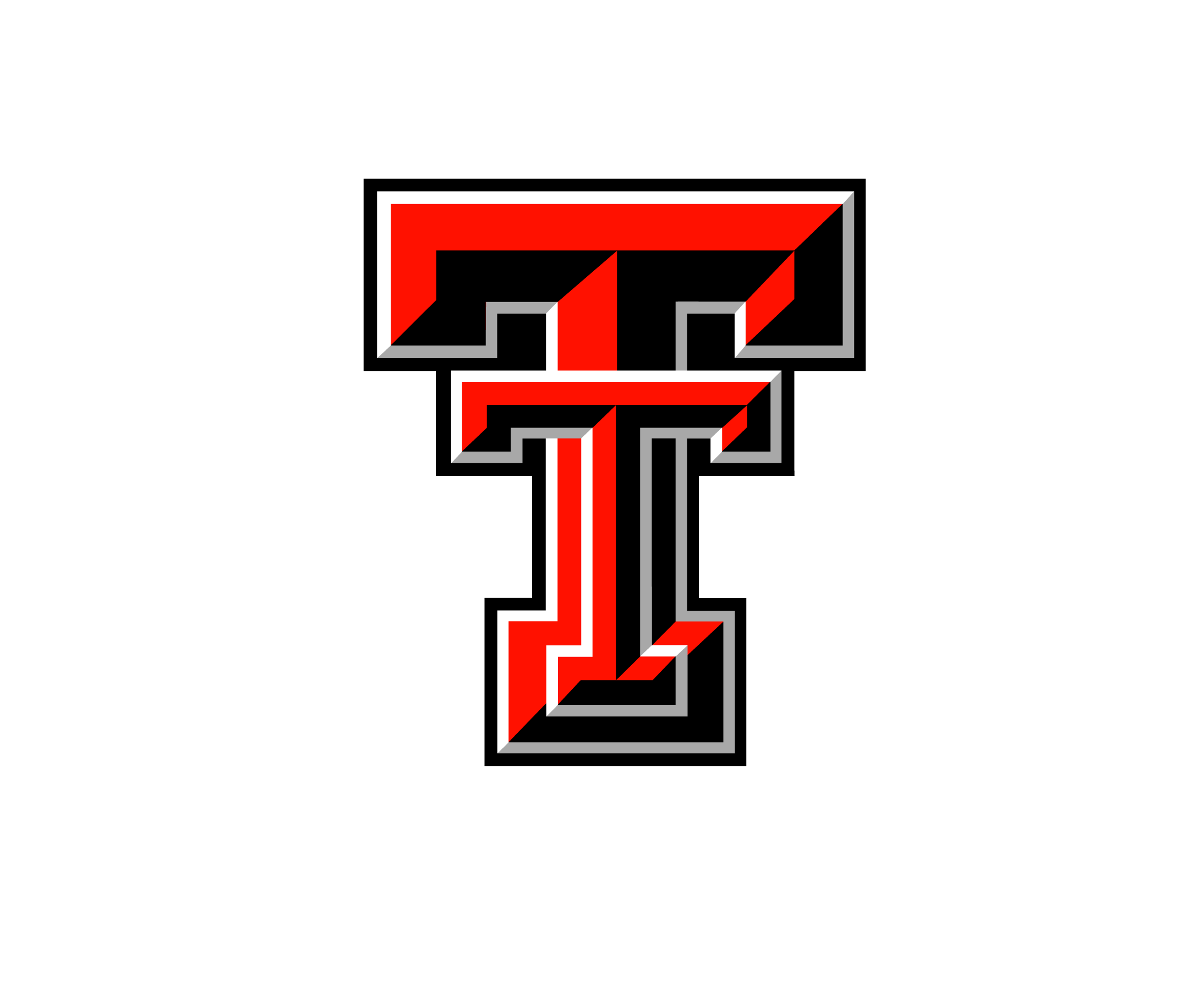 Beef, Loin, Tri-Tip Roast, D
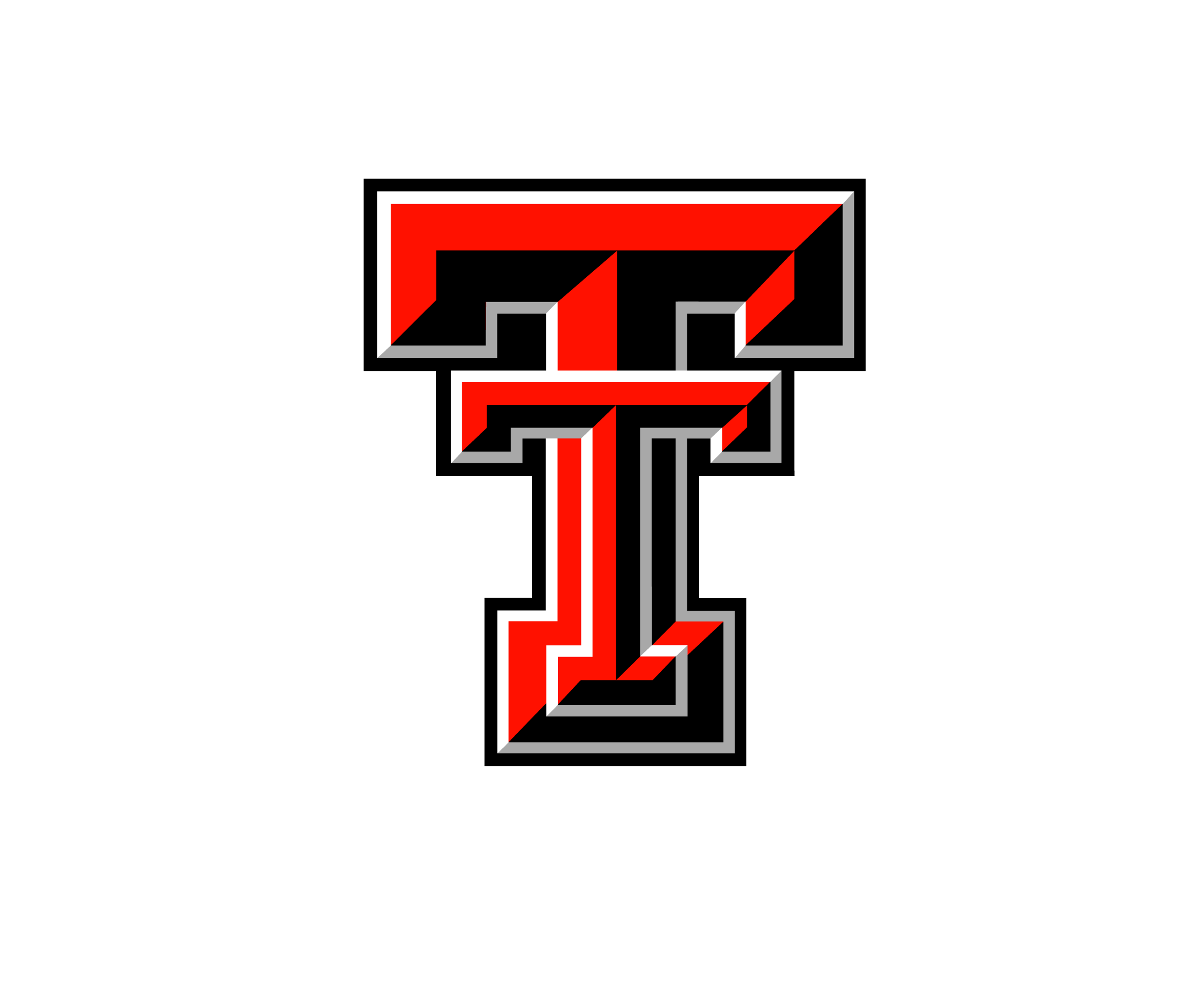 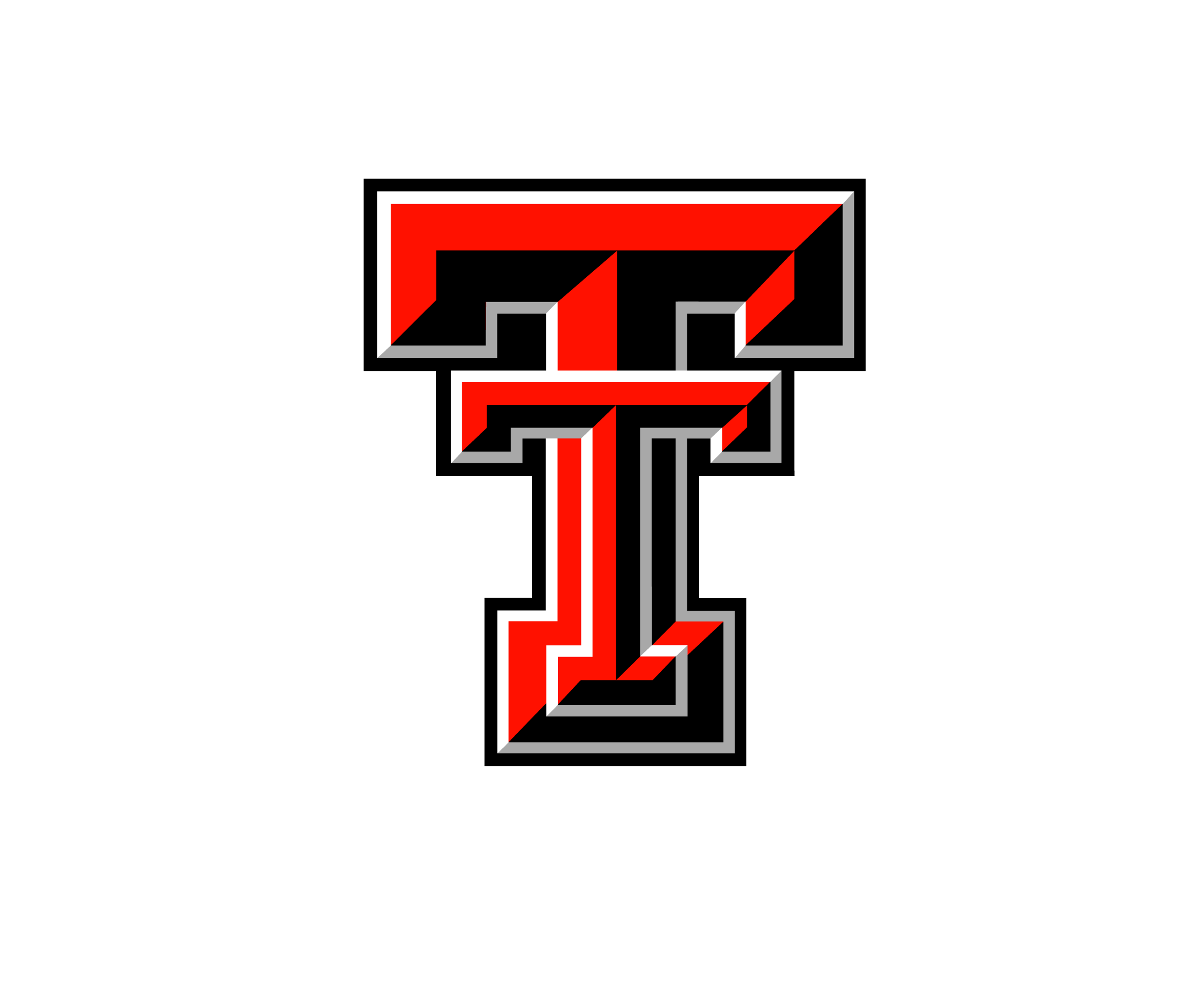 Lamb, Shoulder, Blade Chop, D/M
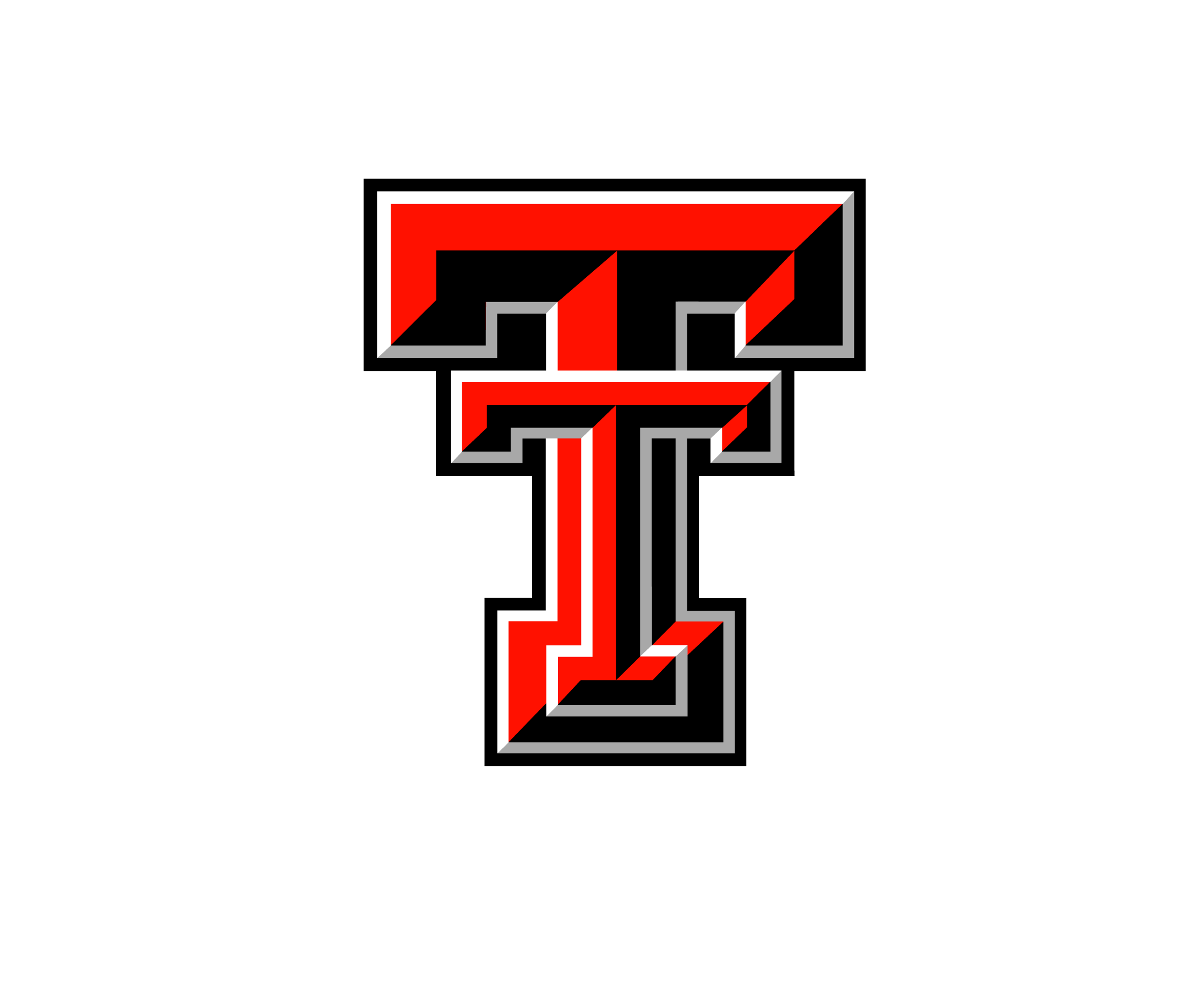 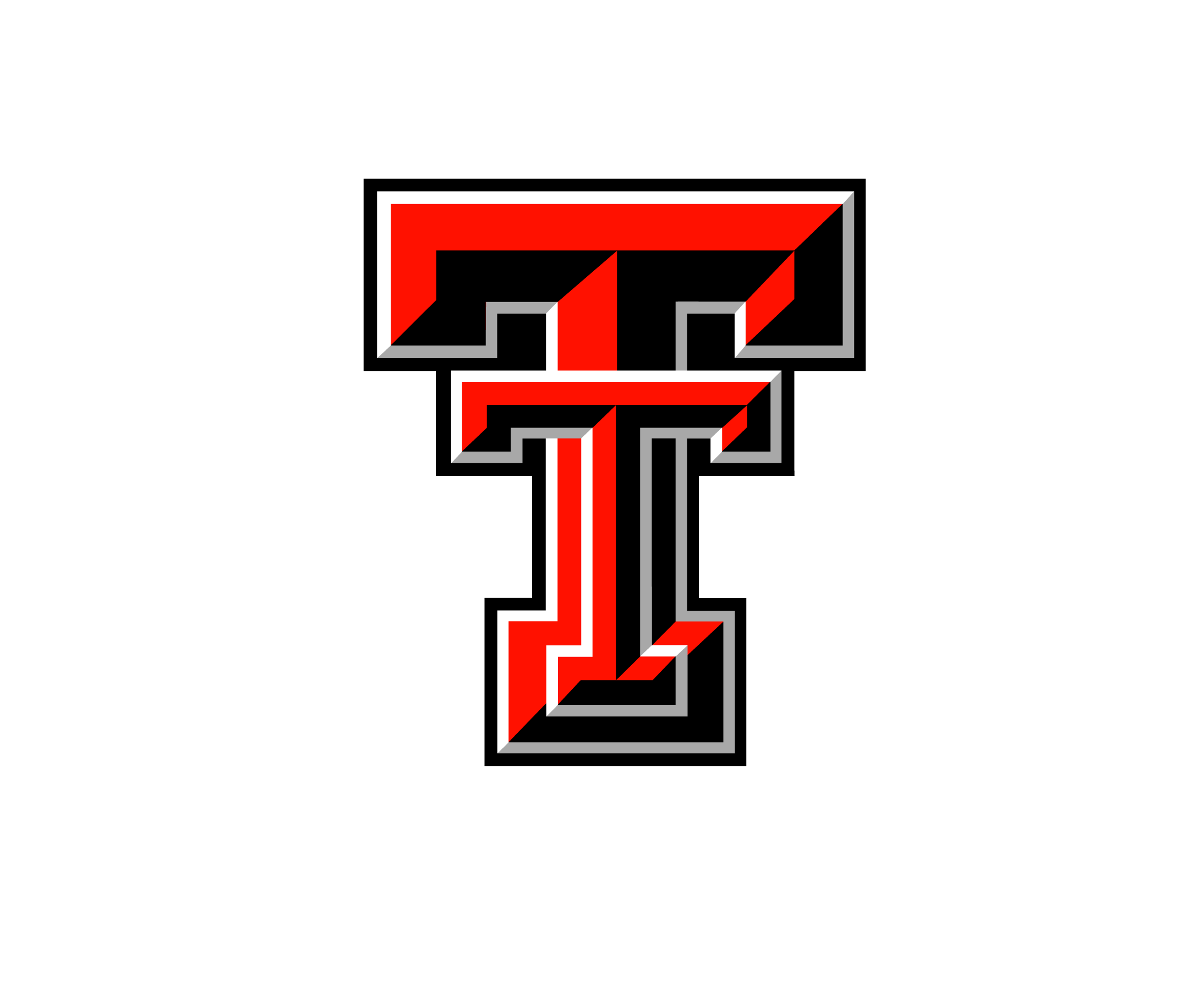 Beef, Round, Bottom Round Steak, M
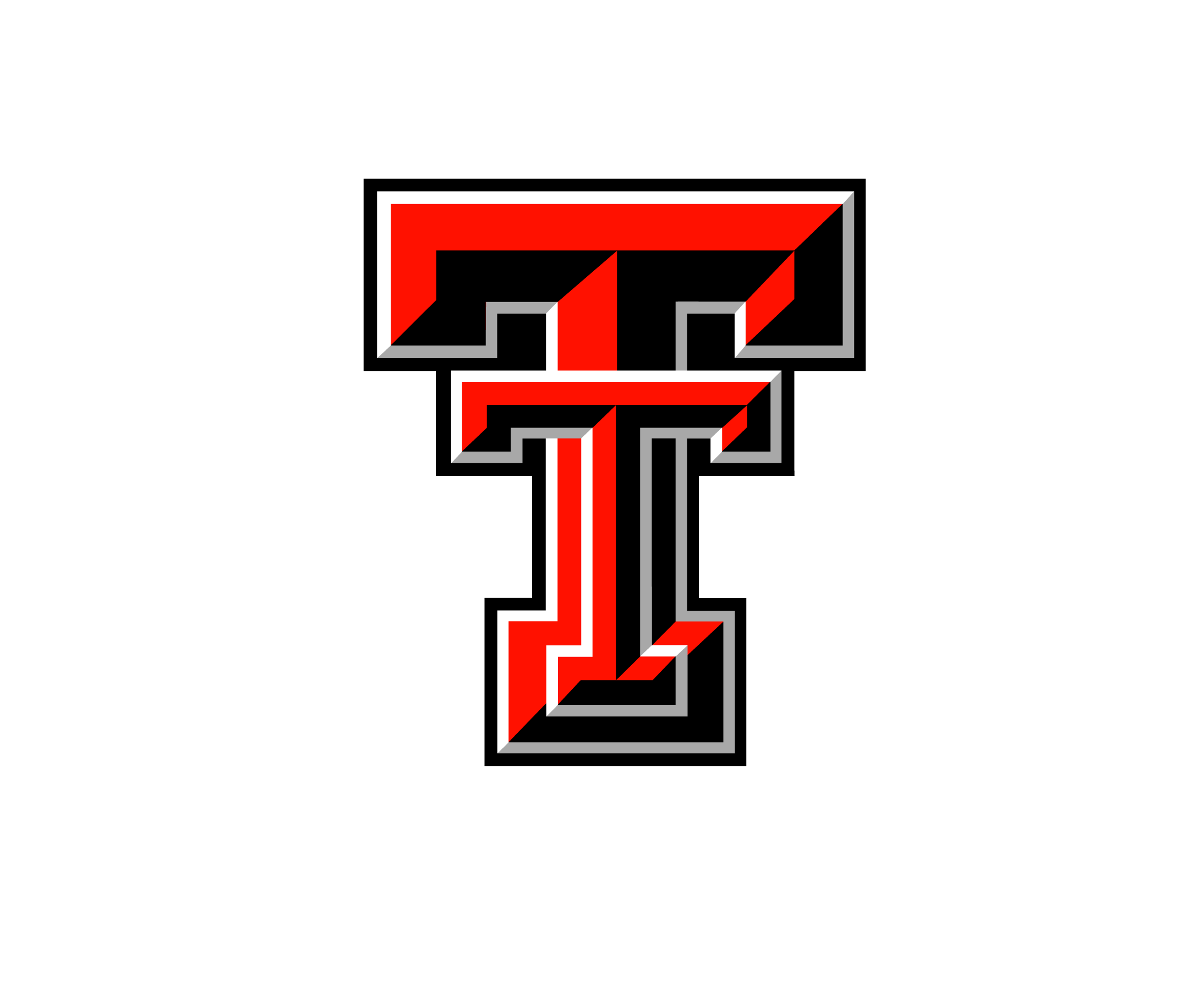 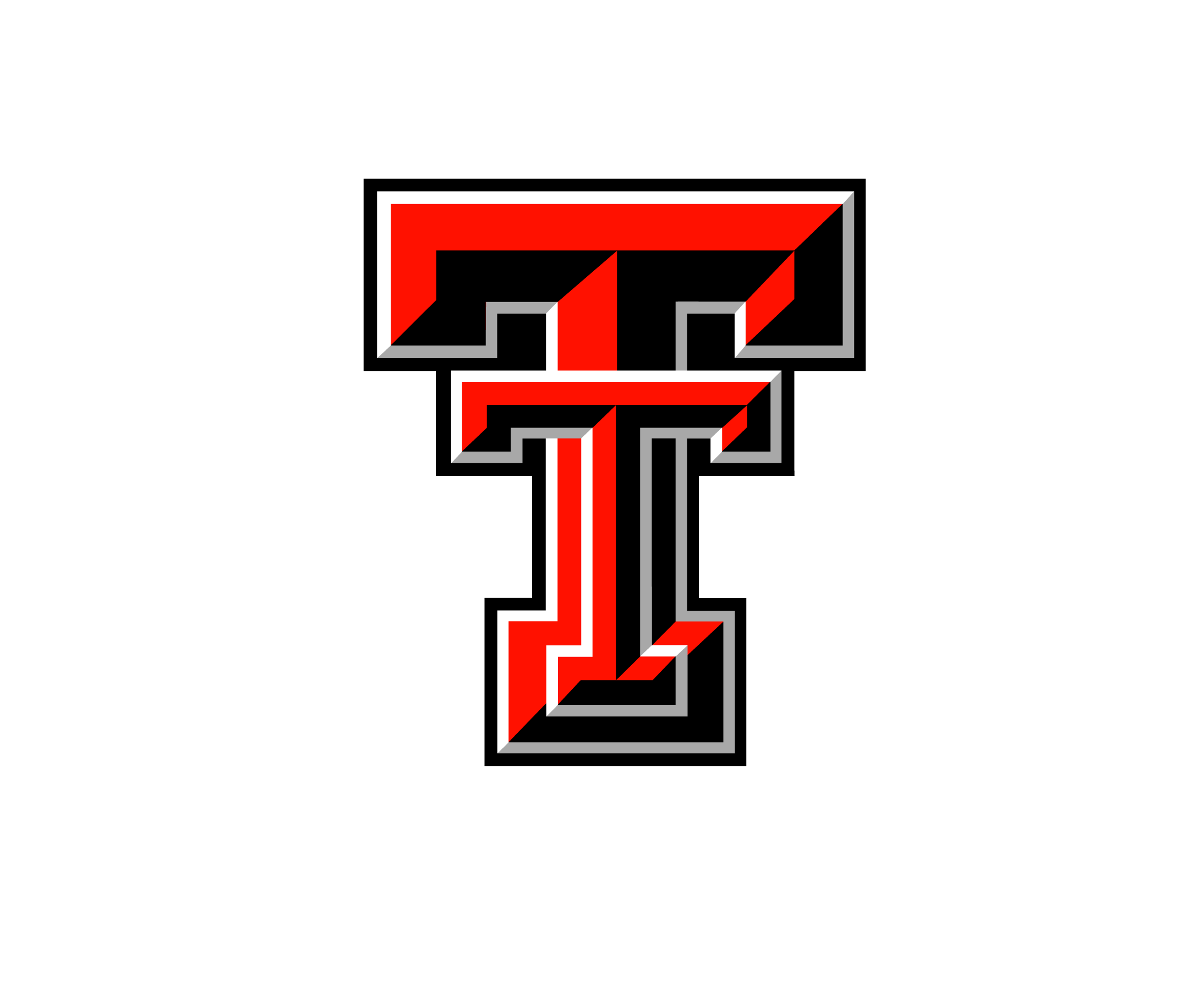 Pork, Loin, Center Rib Roast, D
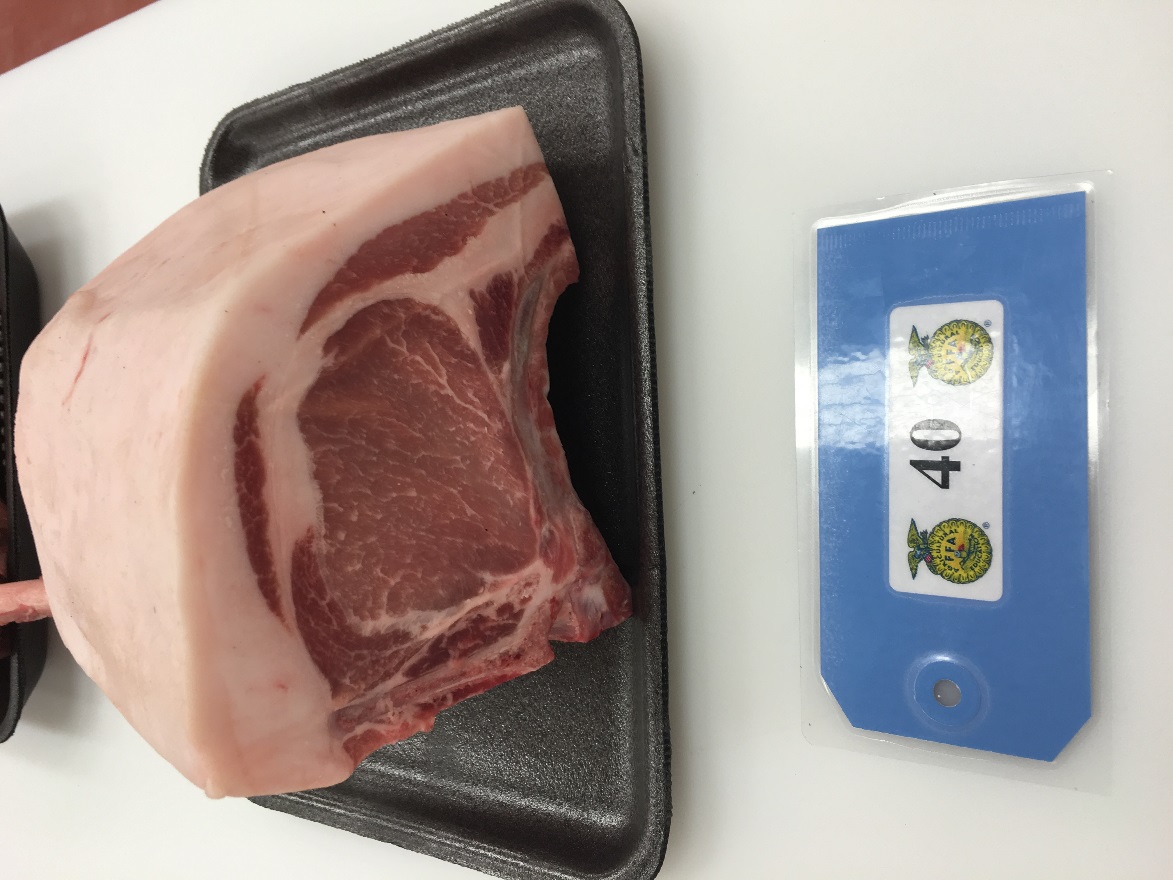